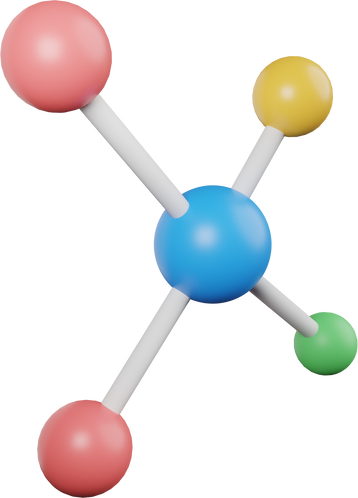 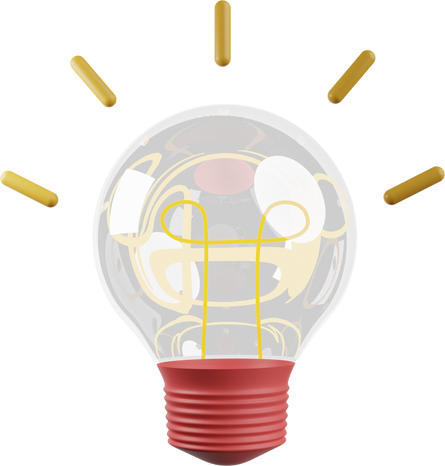 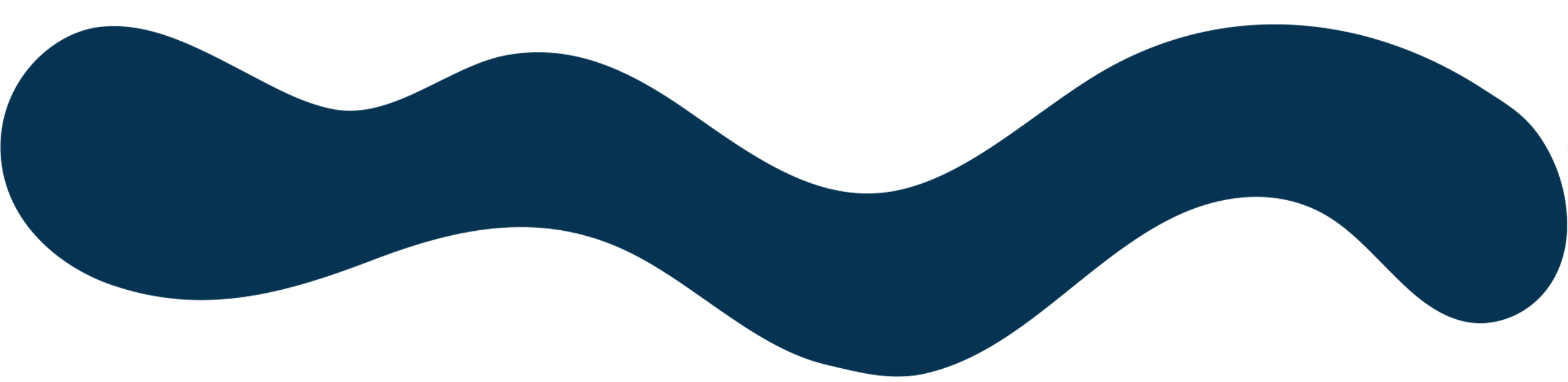 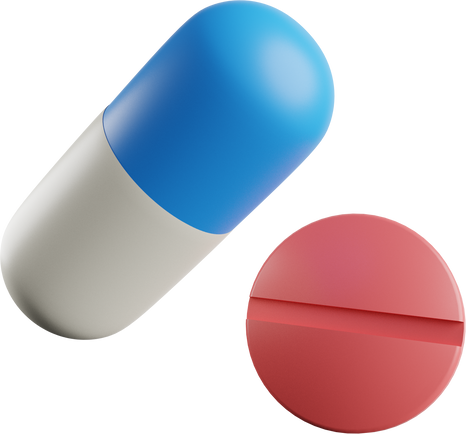 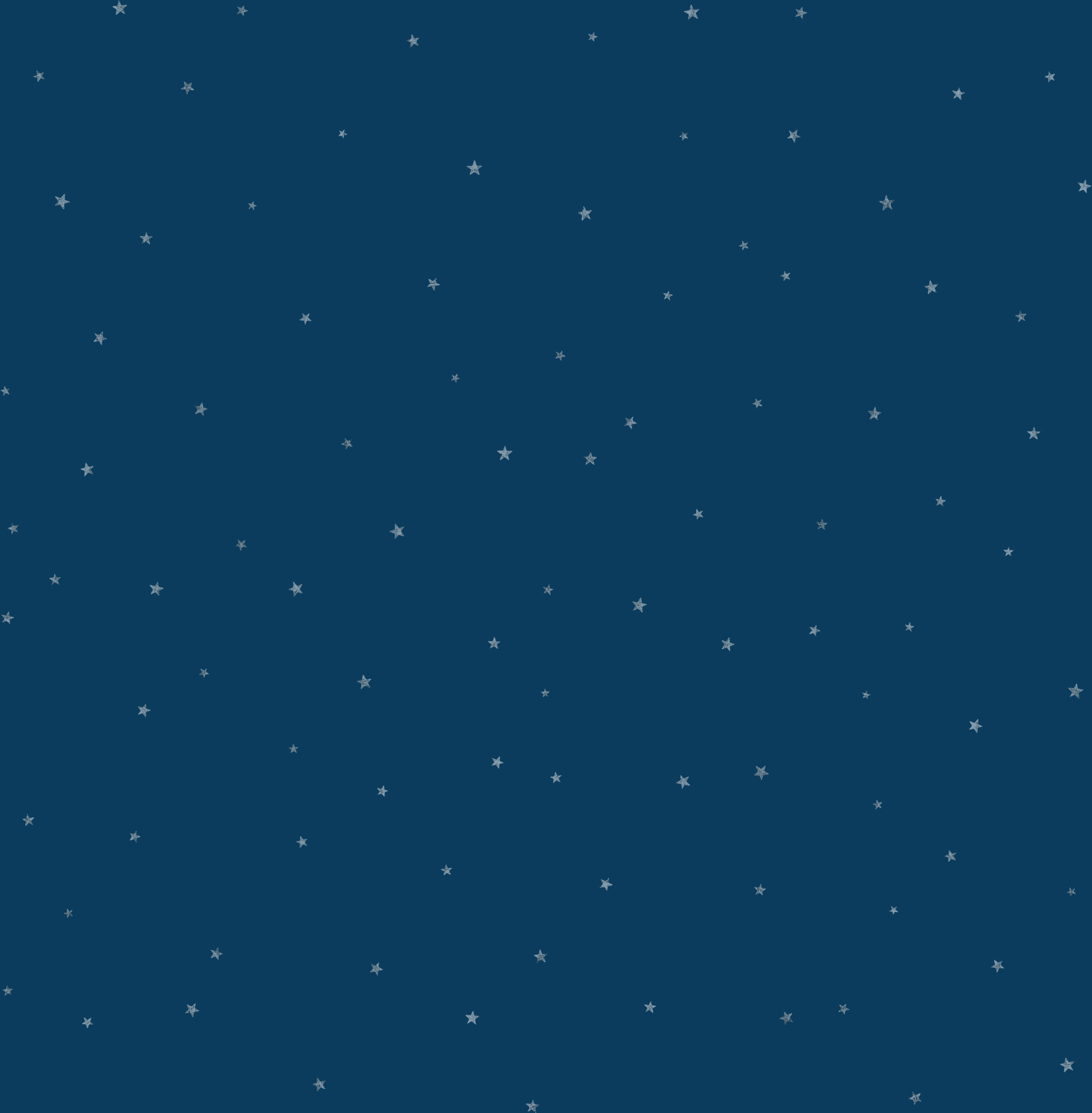 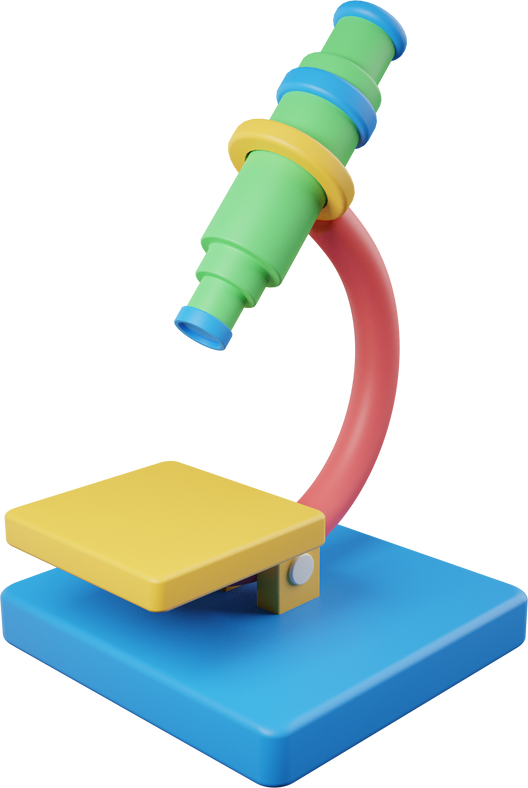 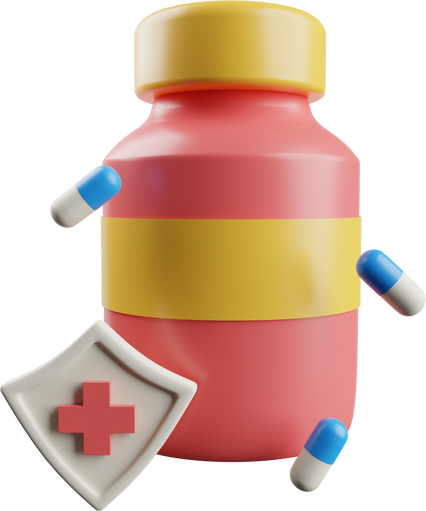 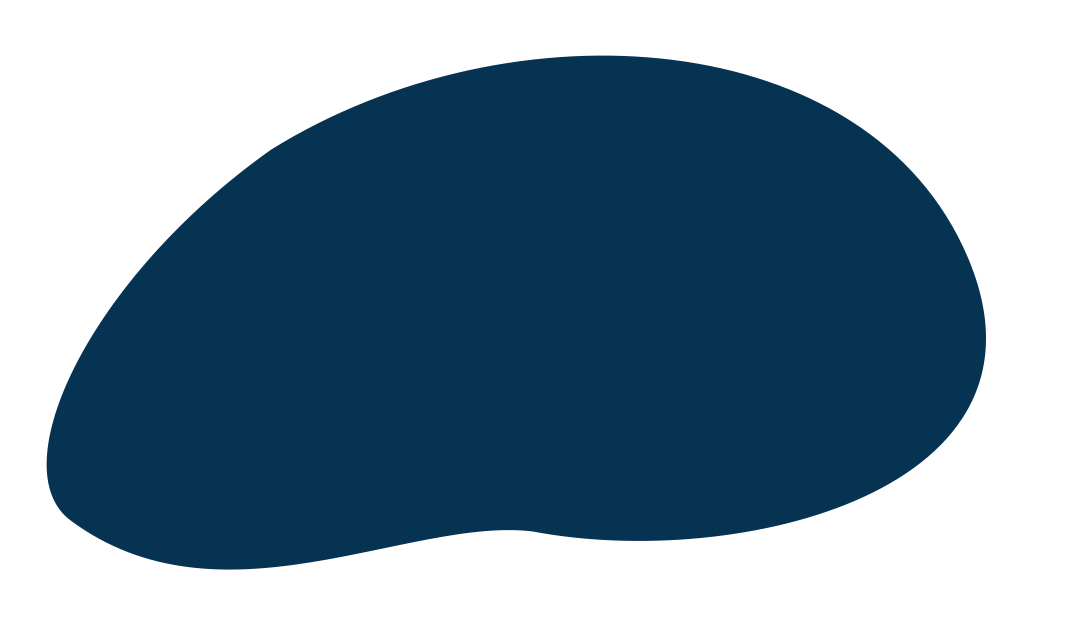 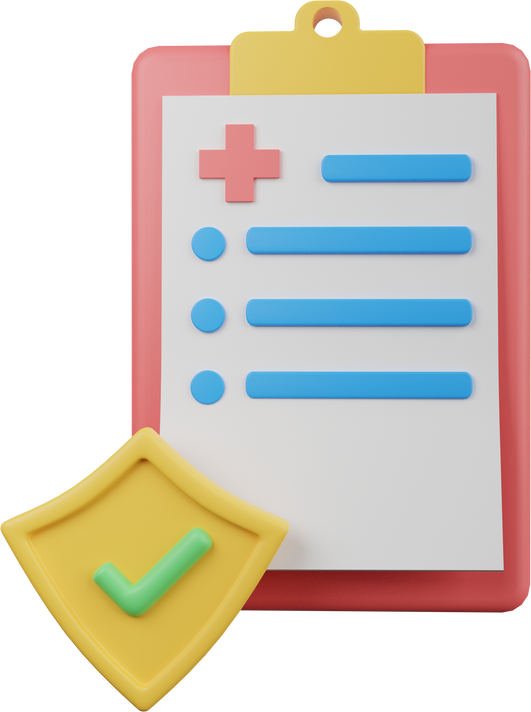 CHÀO MỪNG CÁC EM ĐẾN VỚI BÀI HỌC MỚI
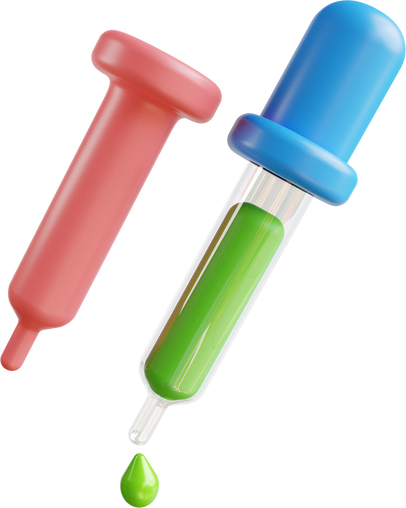 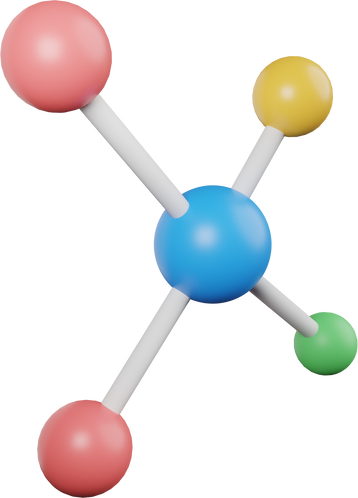 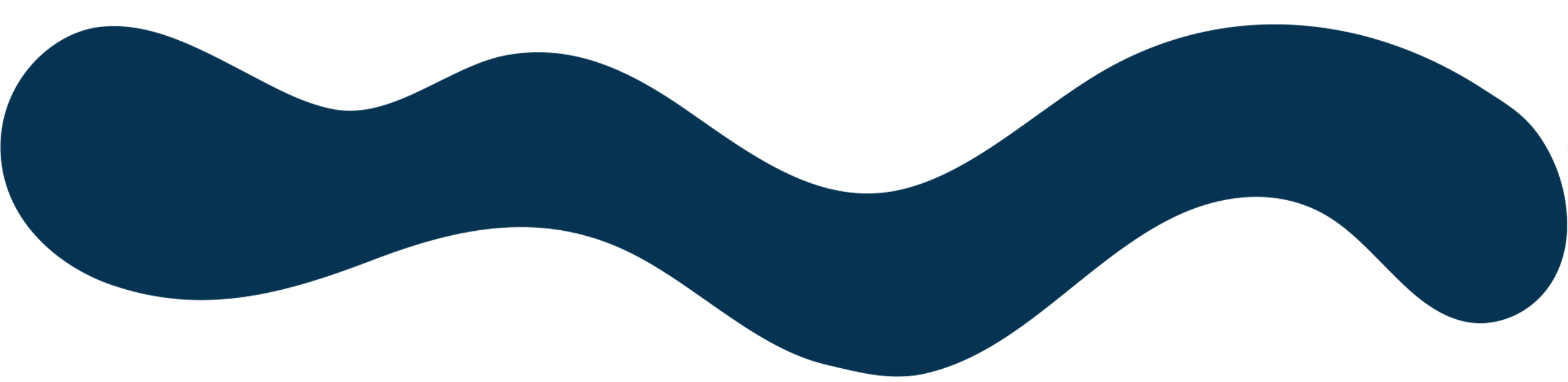 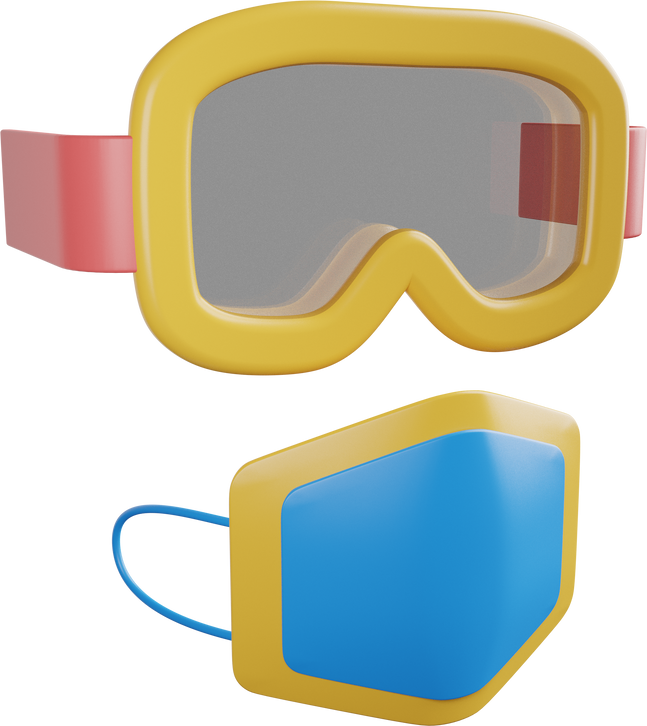 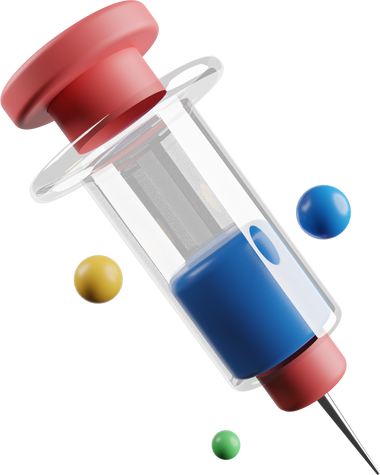 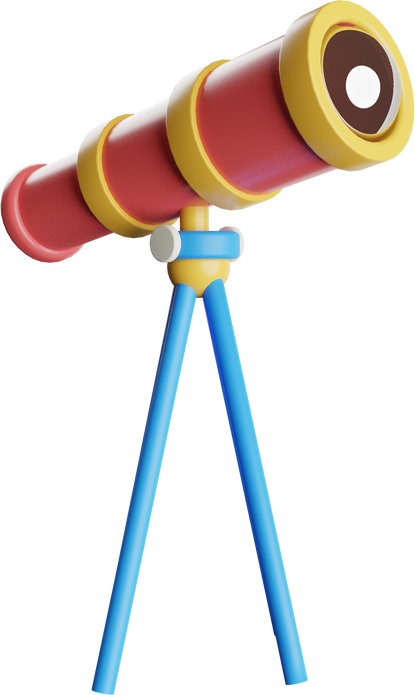 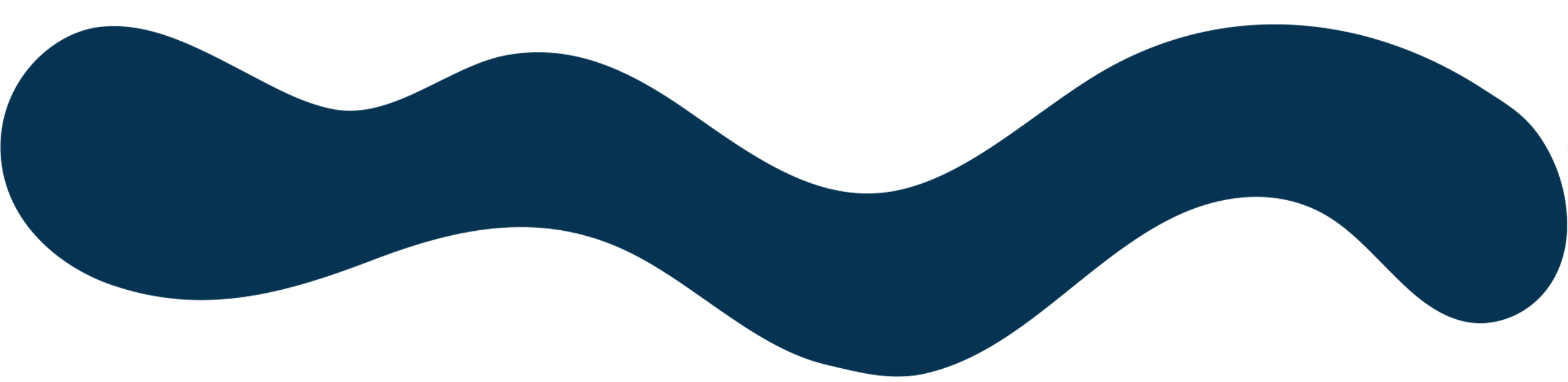 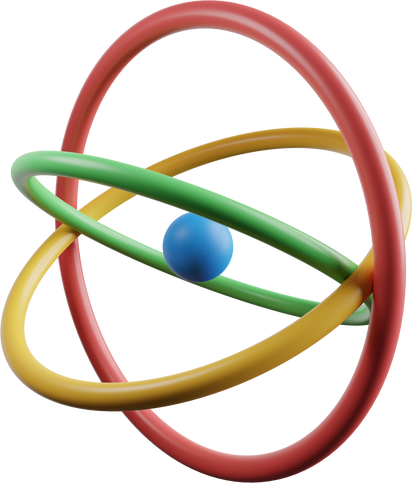 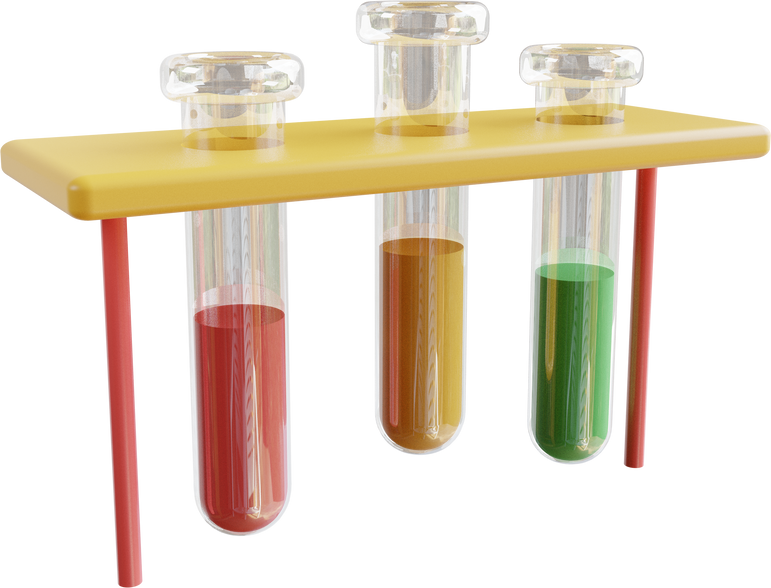 KHỞI ĐỘNG
Quan sát hình 3.1: Đặt hai cây nến trên đĩa cân, cân ở vị trí thăng bằng. Nếu đốt một cây nến, sau một thời gian, cân có còn thăng bằng không? Giải thích?
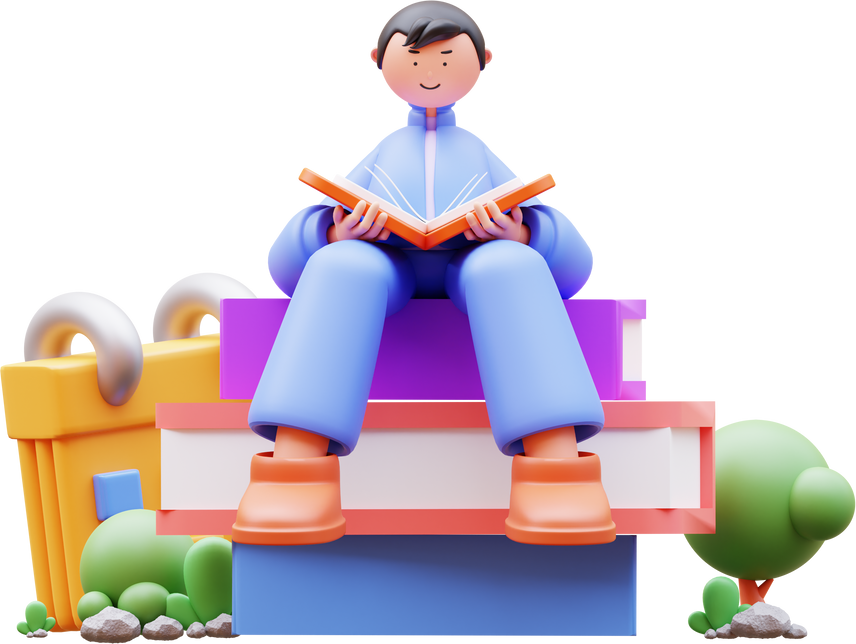 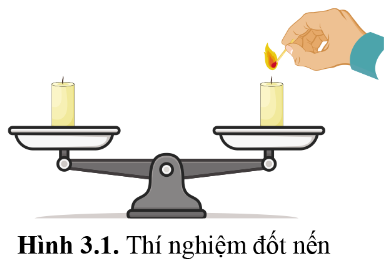 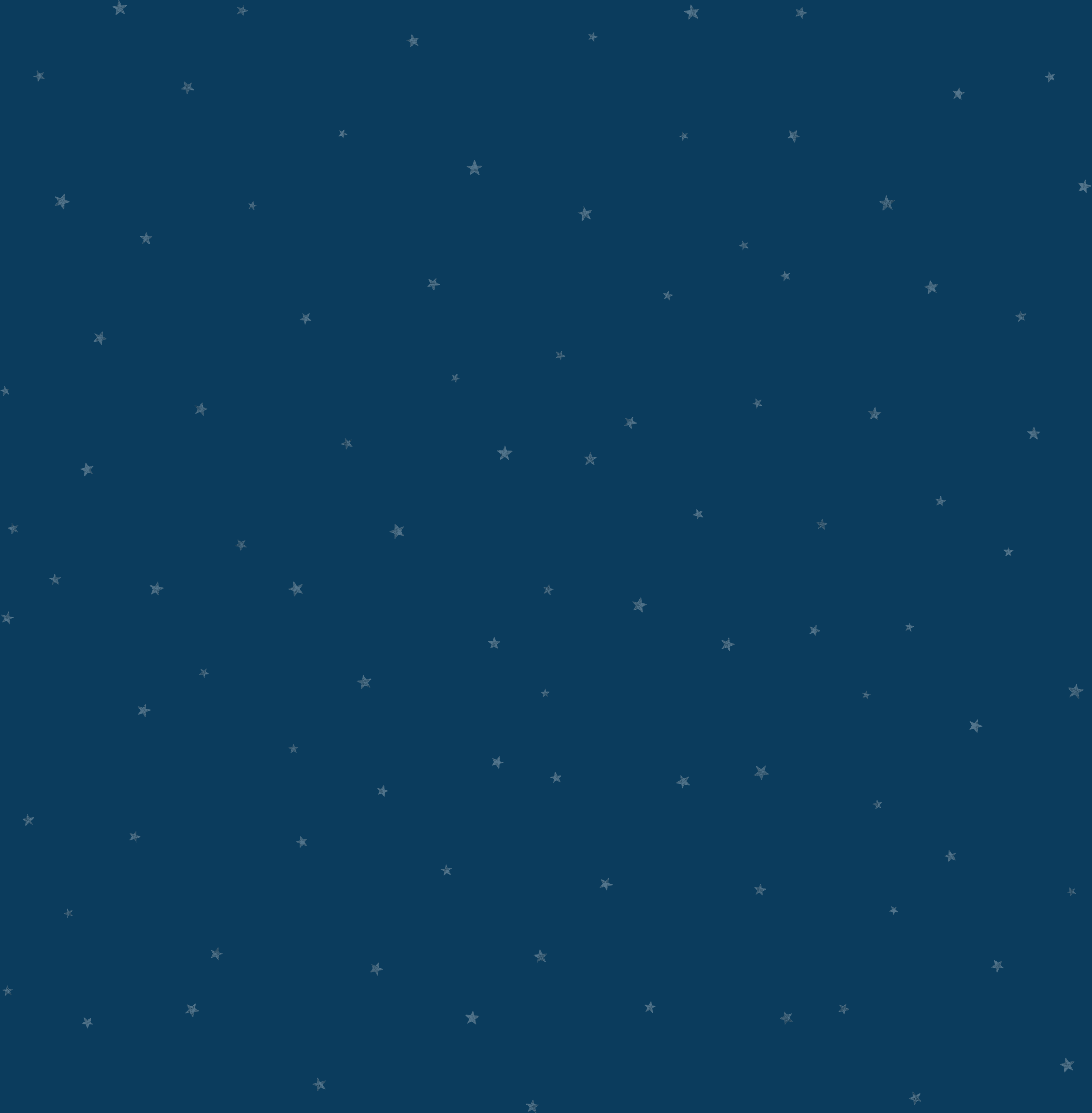 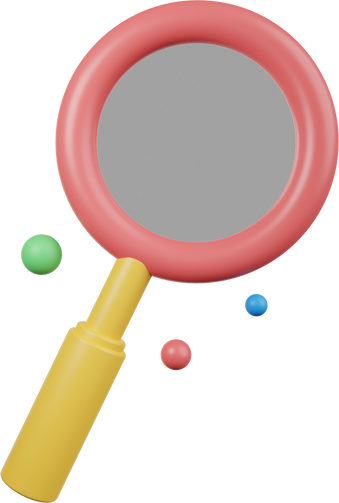 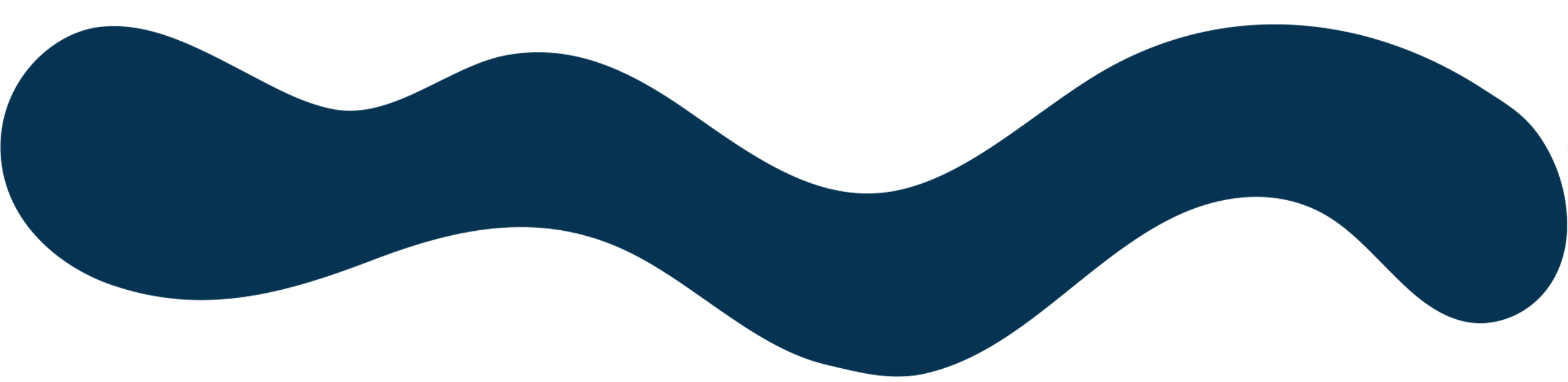 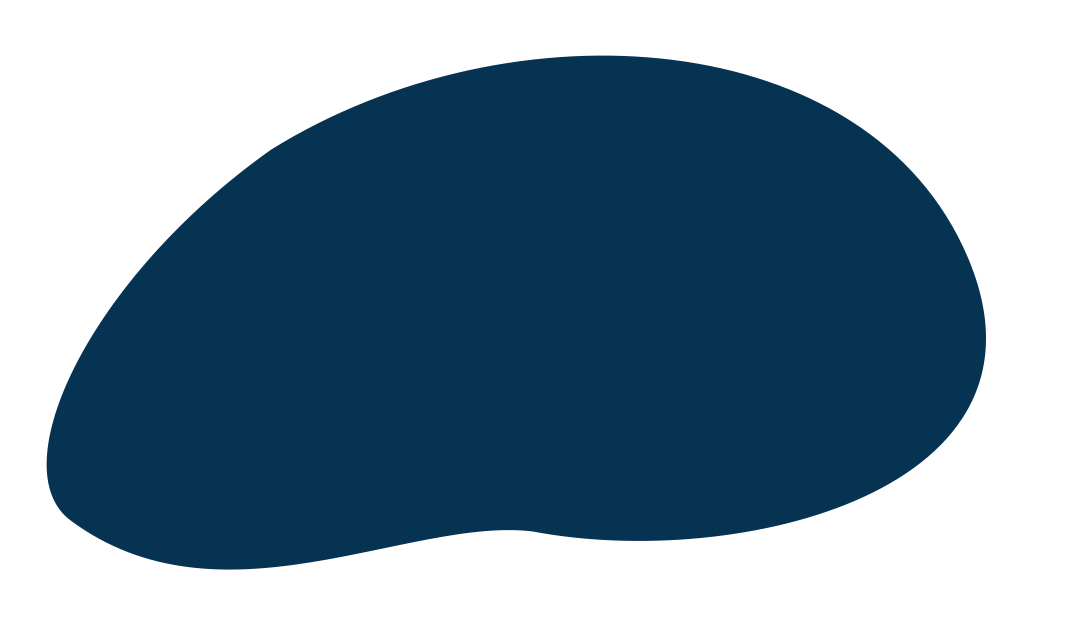 BÀI 3. ĐỊNH LUẬT BẢO TOÀN KHỐI LƯỢNG. PHƯƠNG TRÌNH HOÁ HỌC
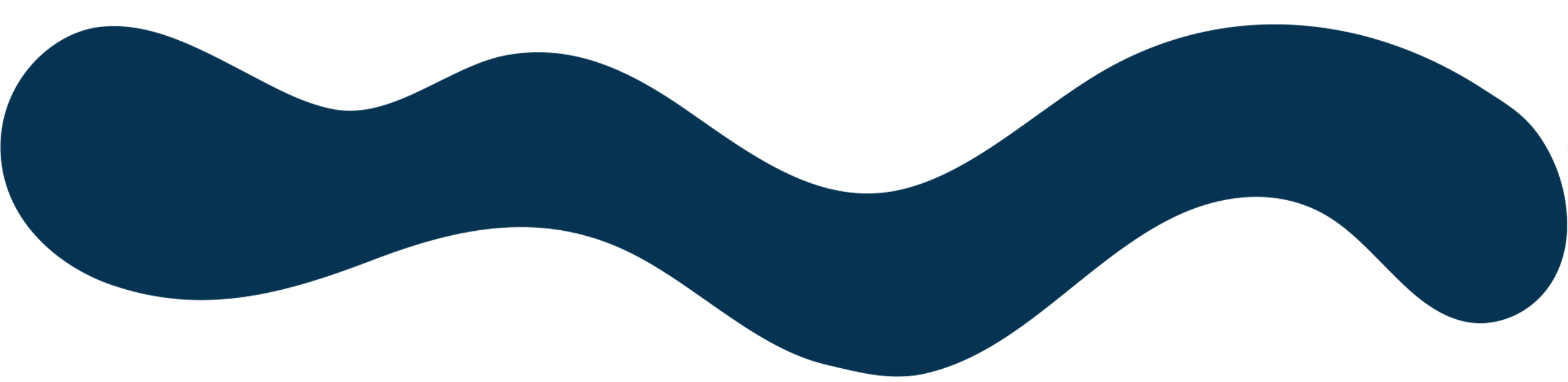 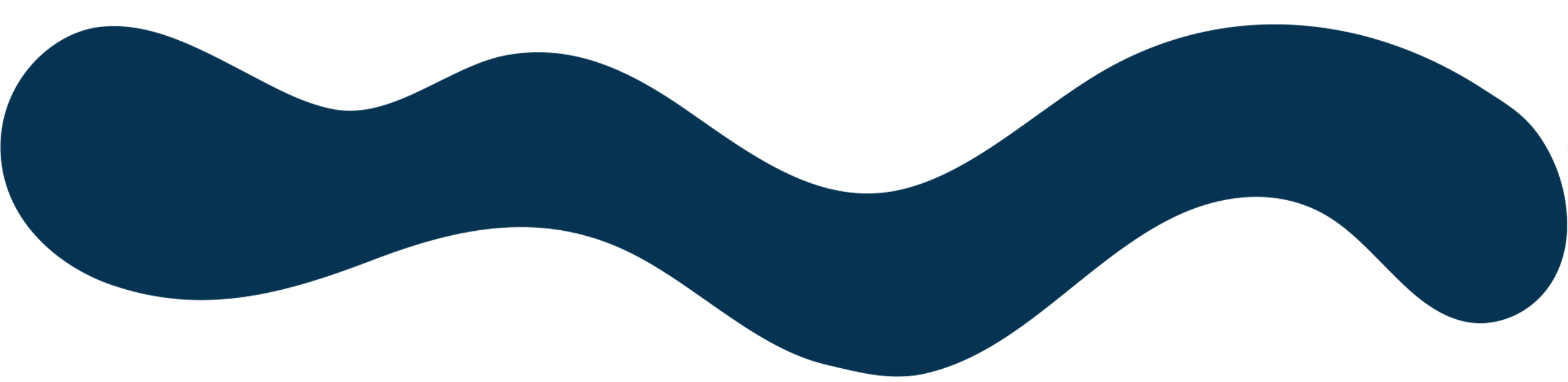 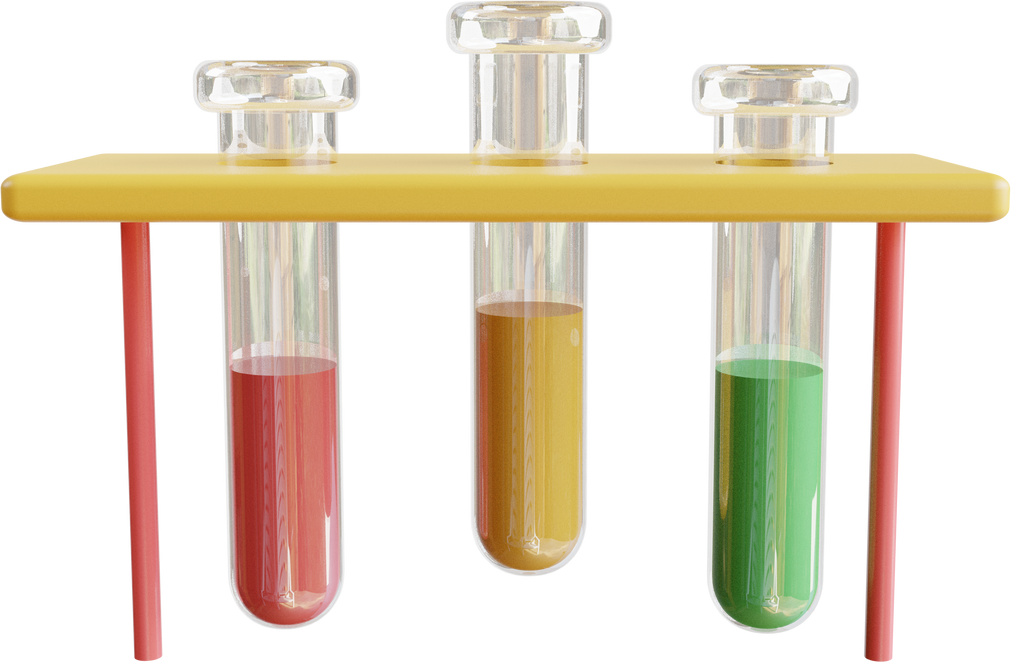 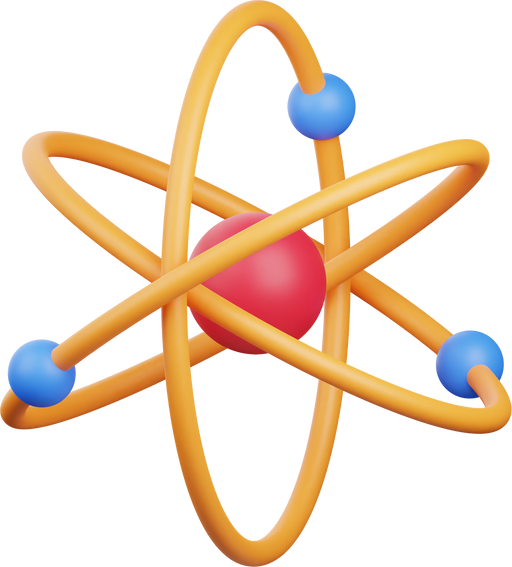 NỘI DUNG BÀI HỌC
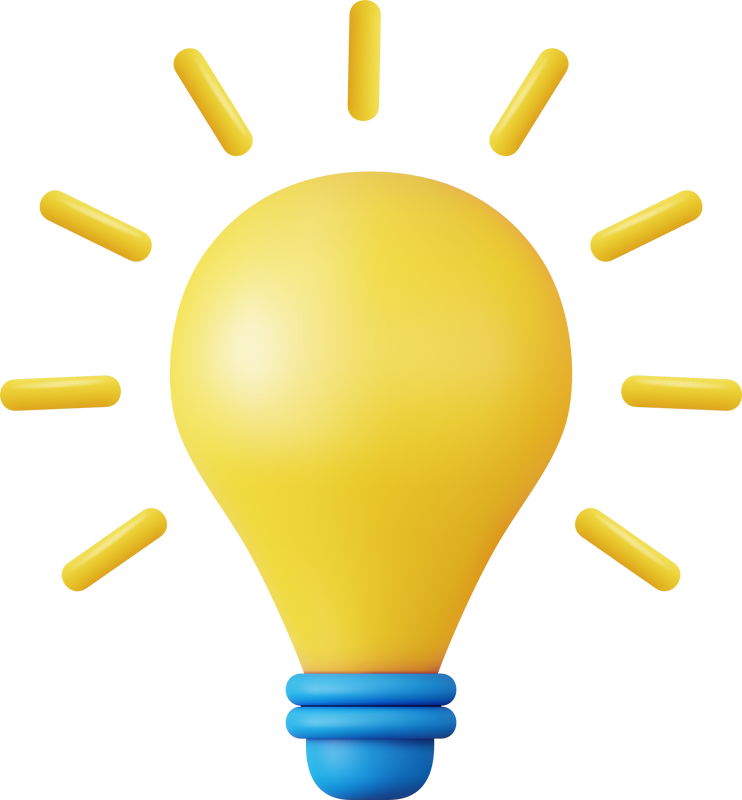 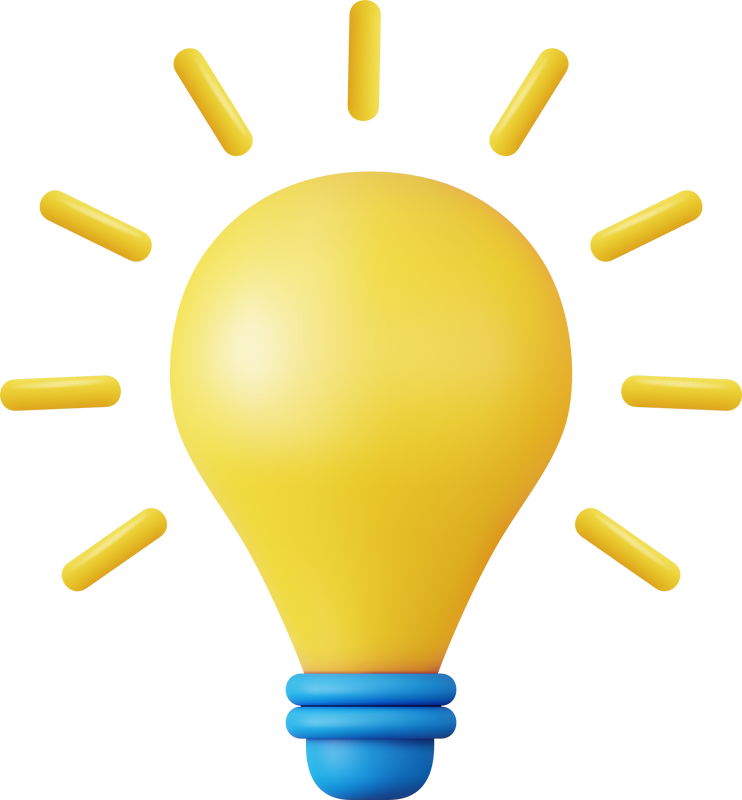 2. ÁP DỤNG ĐỊNH LUẬT BẢO TOÀN KHỐI LƯỢNG
1. ĐỊNH LUẬT BẢO TOÀN KHỐI LƯỢNG
3. PHƯƠNG TRÌNH HOÁ HỌC
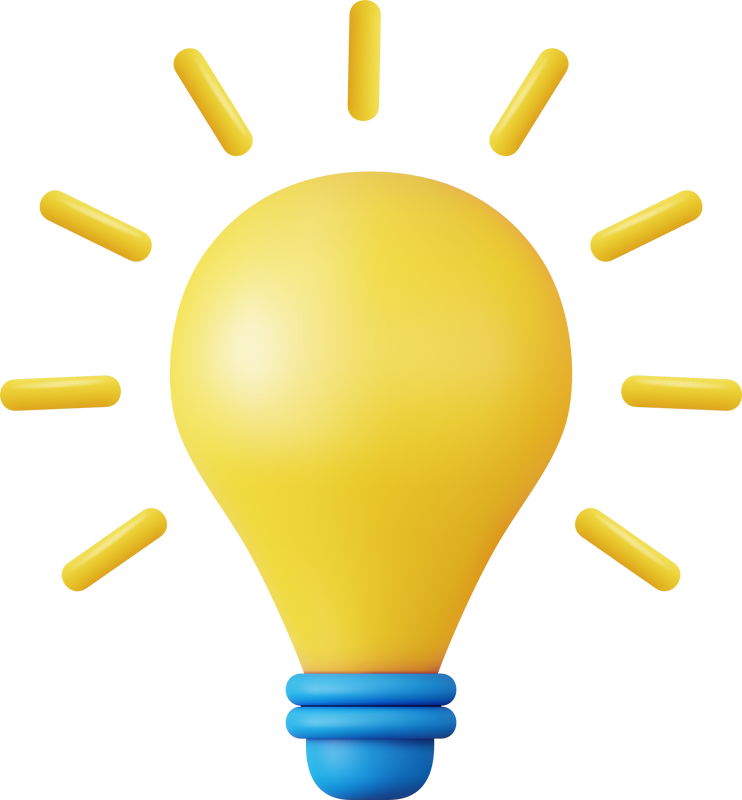 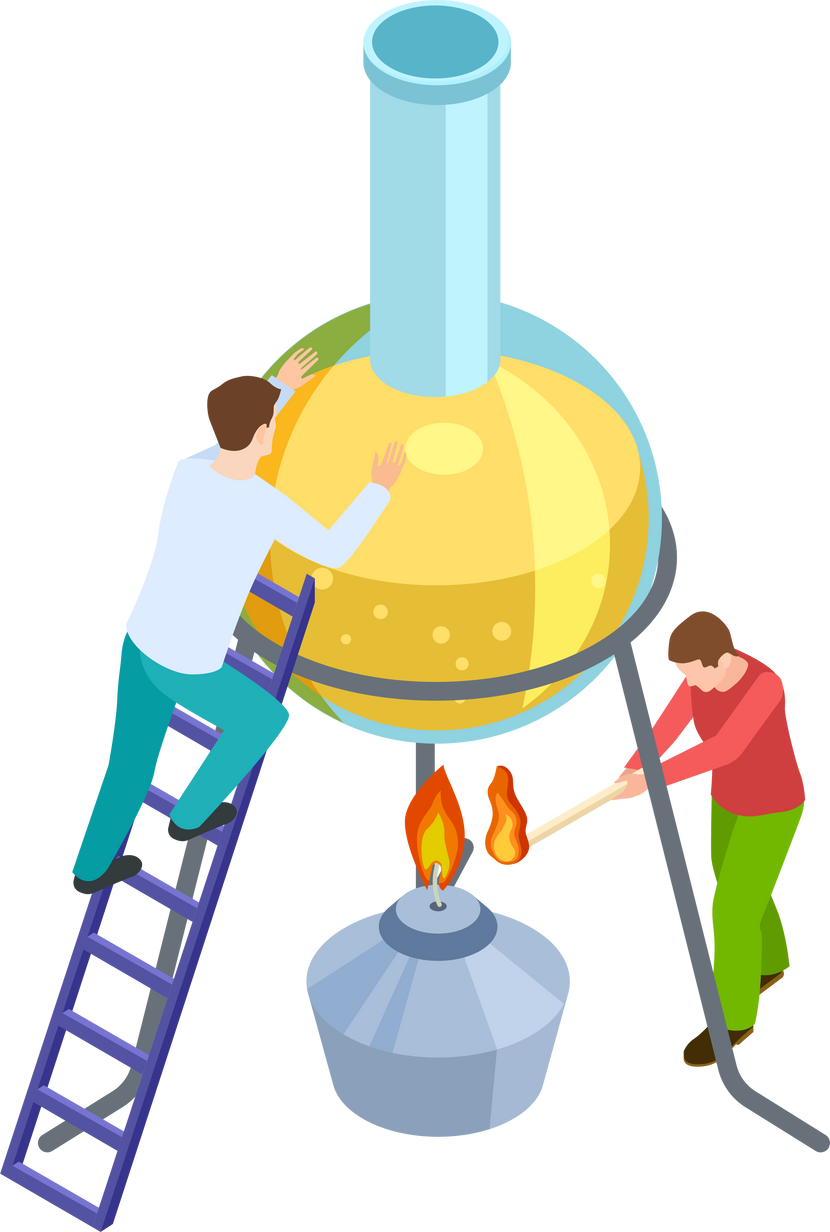 1. ĐỊNH LUẬT BẢO TOÀN KHỐI LƯỢNG
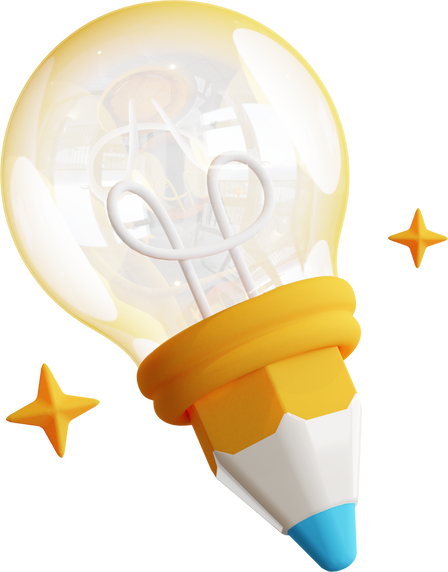 THÍ NGHIỆM 1
Dụng cụ: cân điện tử, bình tam giác (loại 100ml), ống hút nhỏ giọt, ống đong.
Chuẩn bị
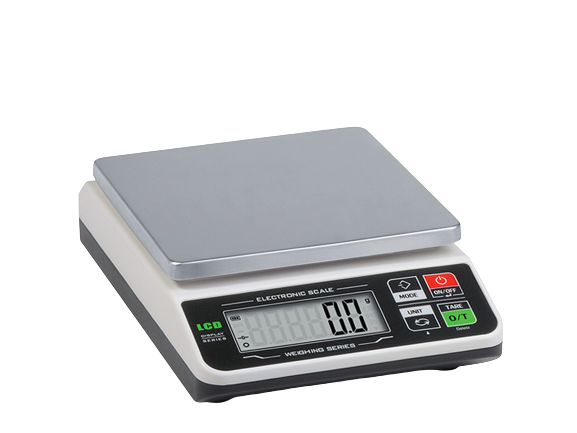 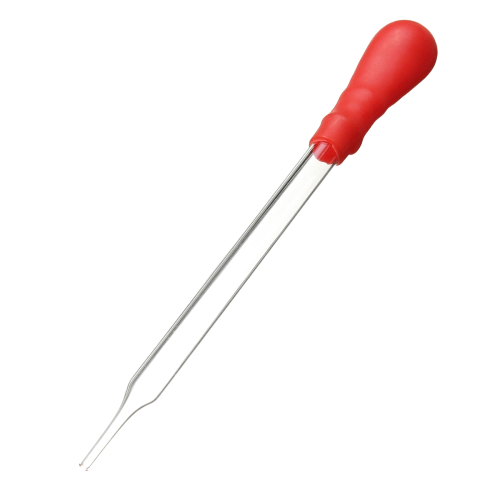 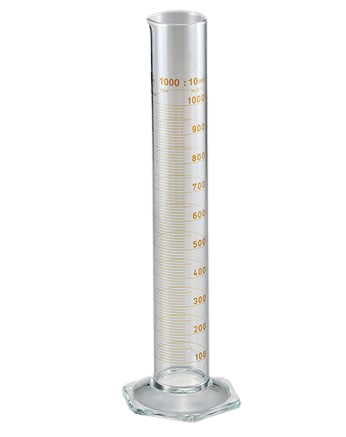 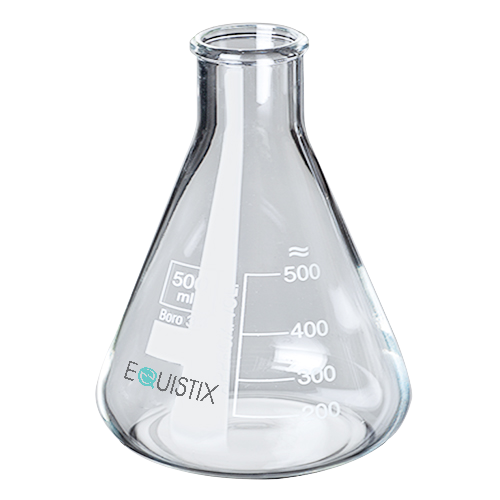 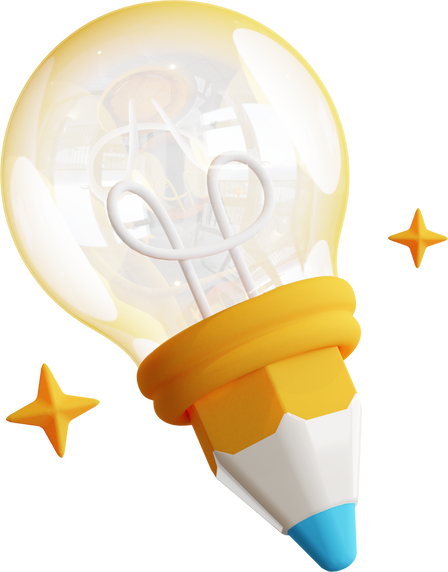 THÍ NGHIỆM 1
Hóa chất: dung dịch sodium sulfate (Na2SO4), dung dịch barium chloride (BaCl2)
Chuẩn bị
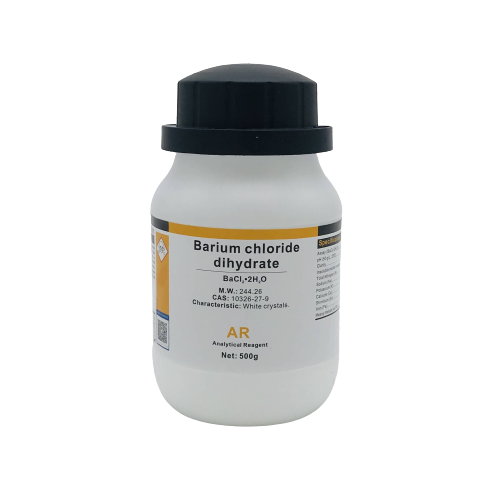 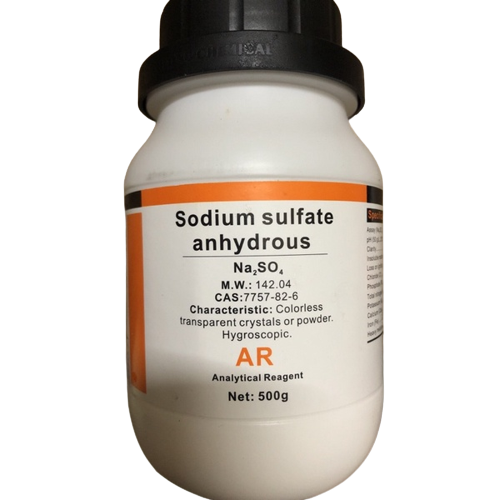 Đặt bình tam giác trong đó có chứa 10 ml dung dịch BaCl2 trên đĩa cân điện tử
Lấy đầy dung dịch Na2SO4 vào ống hút nhỏ giọt có bóp cao su đậy lên miệng bình
Tiến hành
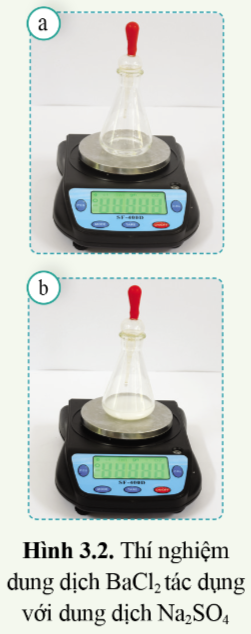 Bóp nút cao su cho dung dịch Na2SO4 chảy hết xuống bình
Ghi chỉ số khối lượng hiện trên mặt cân (kí hiệu là mA)
Quan sát dấu hiệu của phản ứng xảy ra
Ghi chỉ số khối lượng hiện trên mặt cân (kí hiệu là mB)
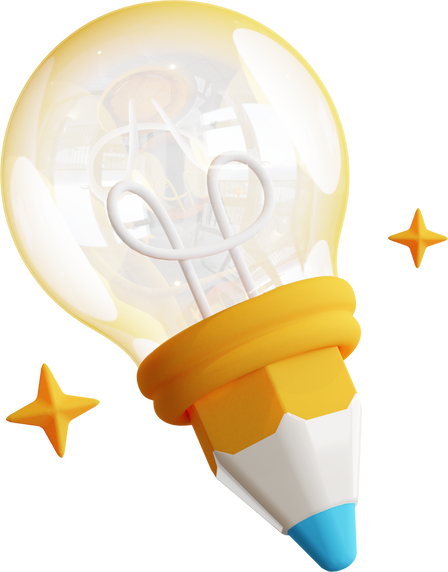 THÍ NGHIỆM 1
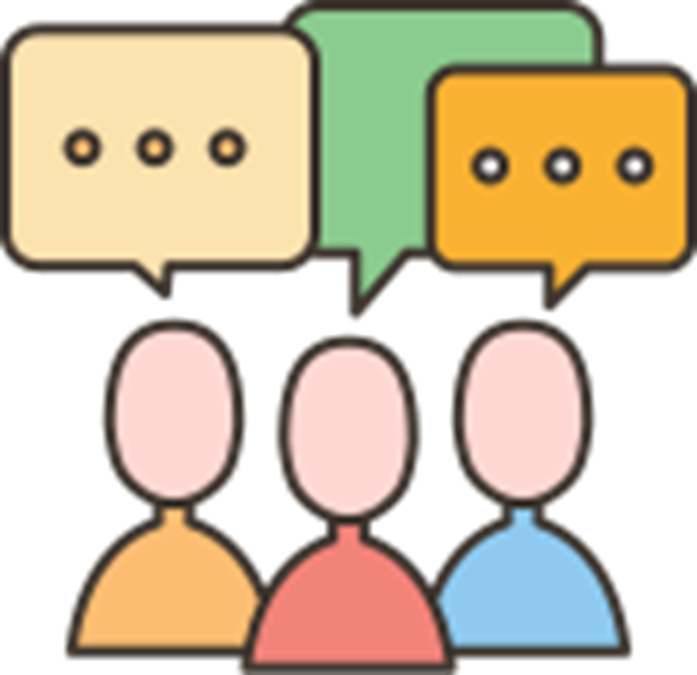 Thảo luận và trả lời câu hỏi:
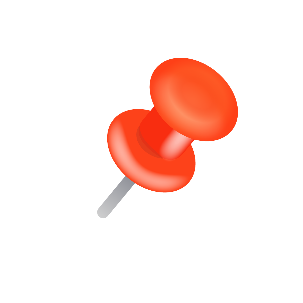 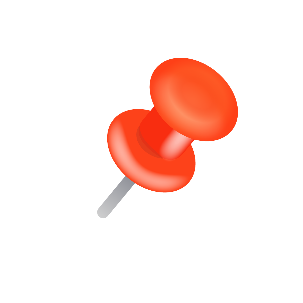 So sánh mA và mB. Rút ra nhận xét về tổng khối lượng của các chất trước và tổng khối lượng của các chất sau phản ứng.
Mô tả hiện tượng thí nghiệm, cho biết khối lượng mA và mB
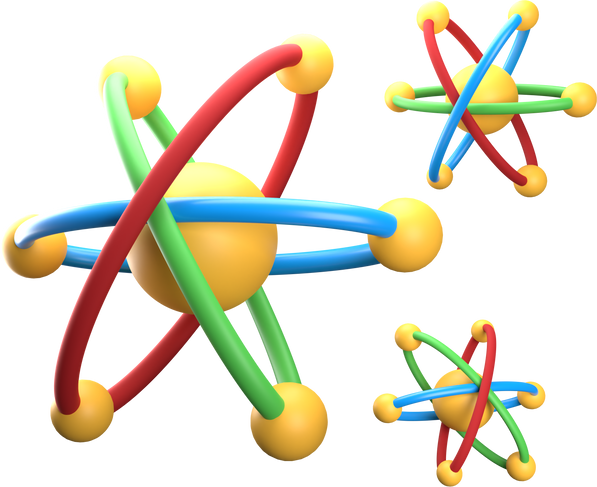 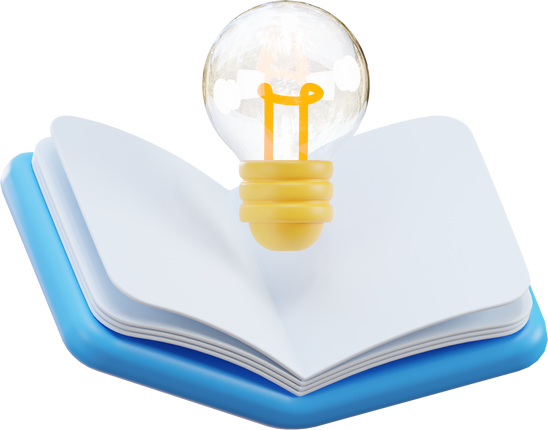 Hiện tượng thí nghiệm 1
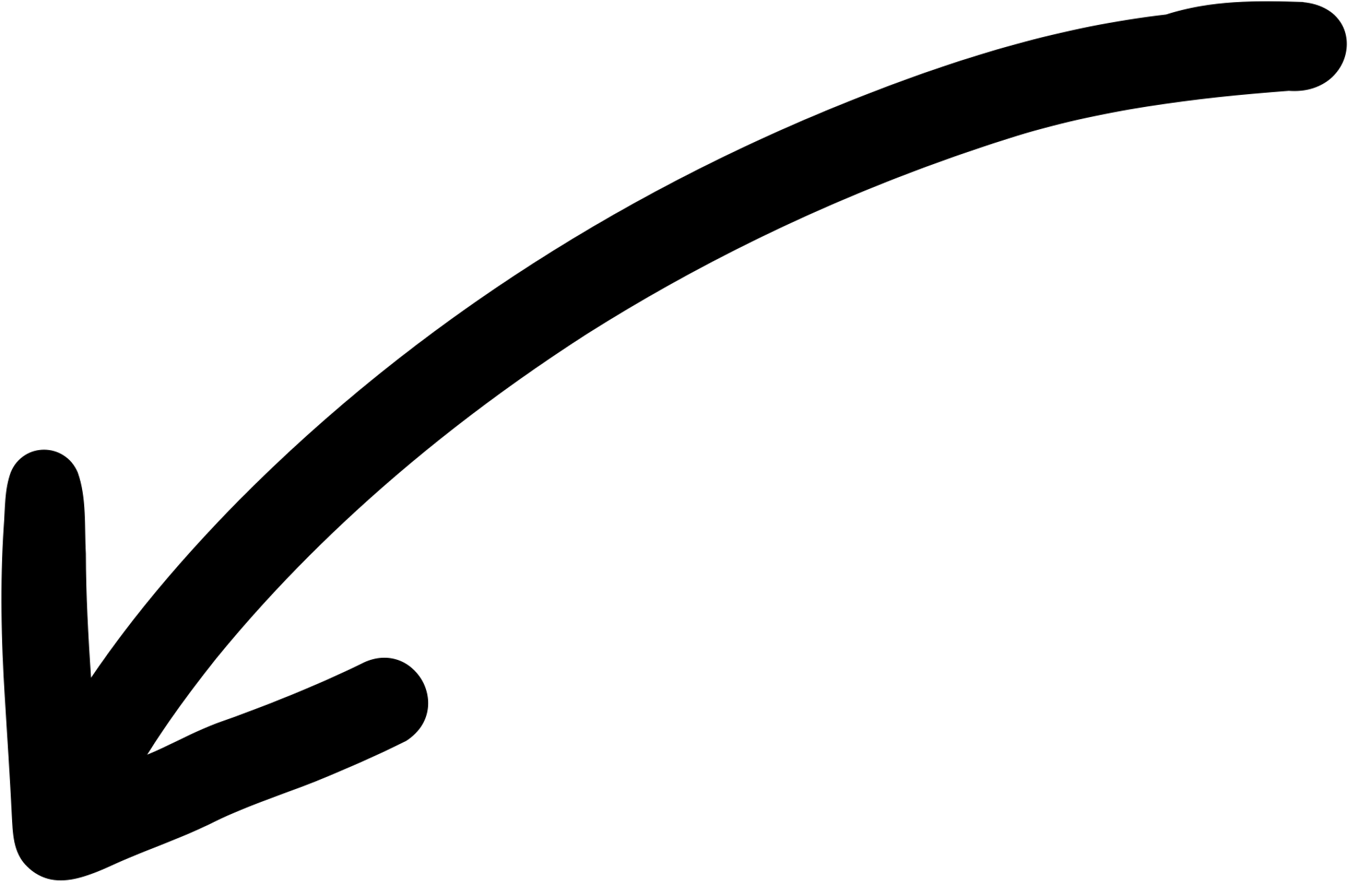 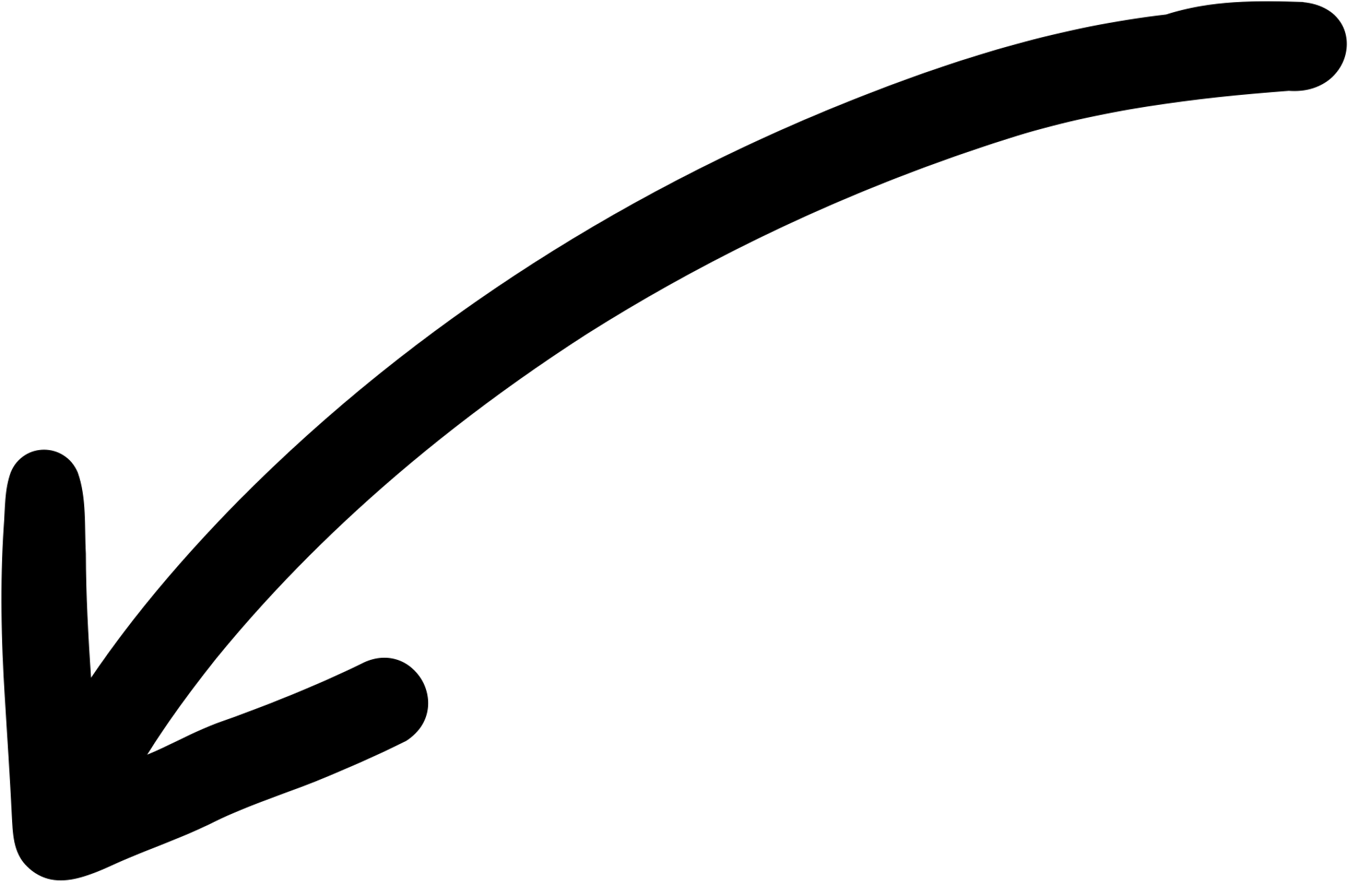 Bước 1: chưa có hiện tượng gì, ghi chỉ số khối lượng cụ thể mA
Bước 2: xuất hiện kết tủa màu trắng  có phản ứng hóa học xảy ra, ghi chỉ số khối lượng cụ thể mB
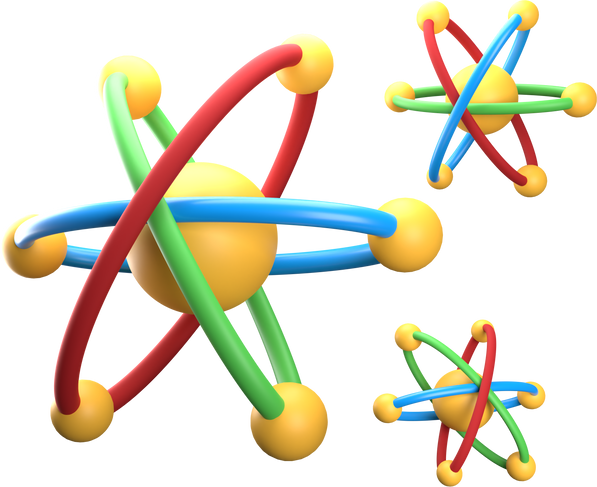 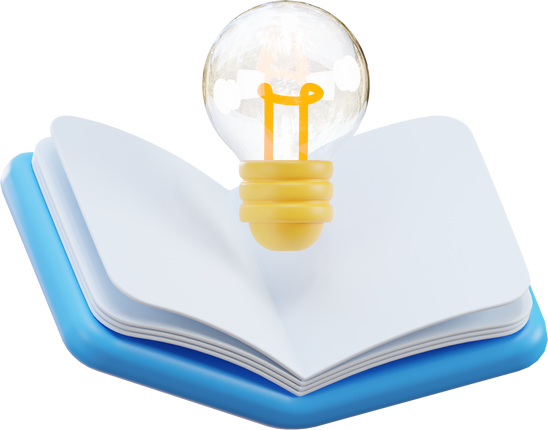 So sánh mA với mB
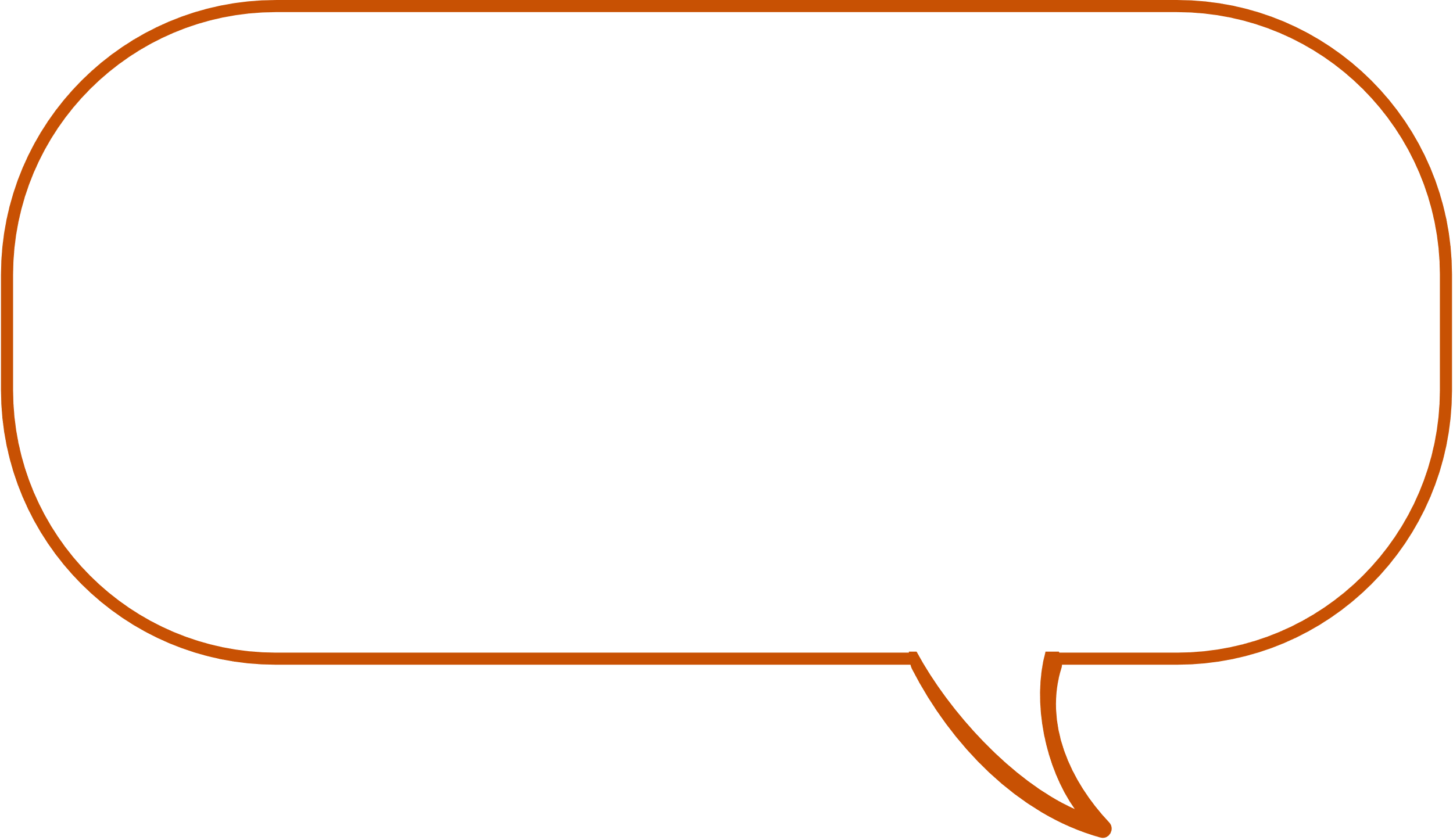 mA = mB
Giải thích: Tổng khối lượng của các chất tham gia phản ứng (mA) bằng tổng khối lượng các chất sản phẩm (mB)
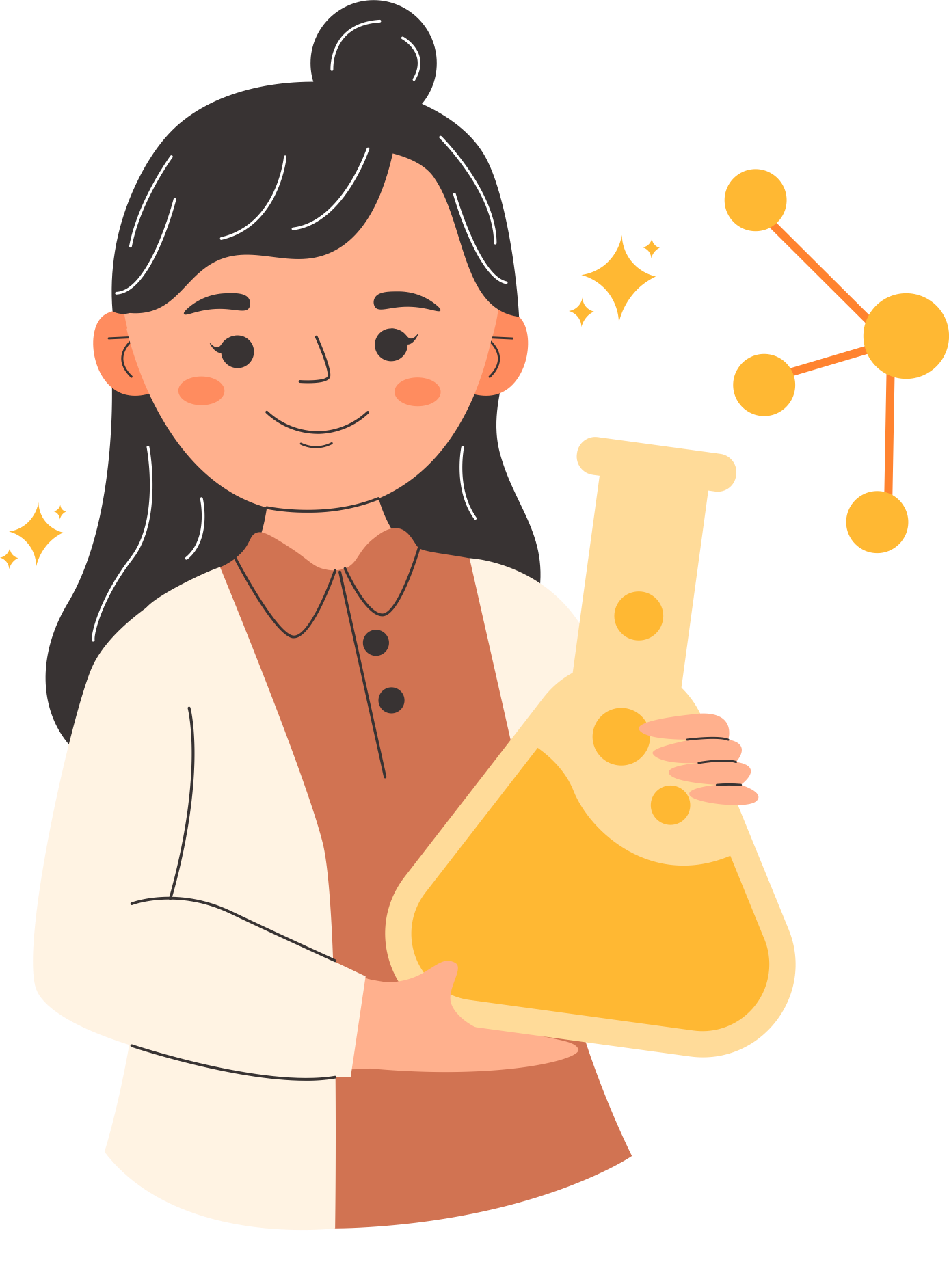 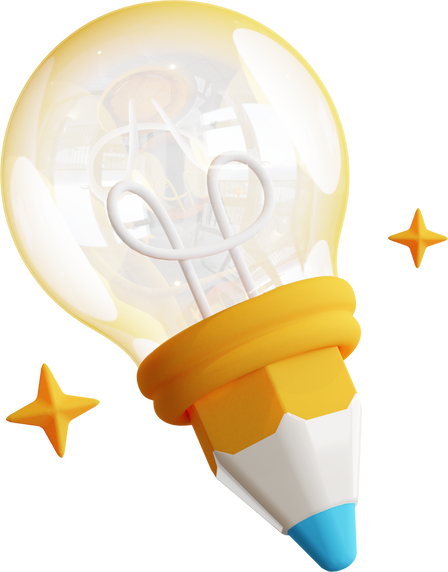 THÍ NGHIỆM 2
Dụng cụ: cân điện tử, bình tam giác (loại 100ml), ống đong, thìa thuỷ tinh.
Chuẩn bị
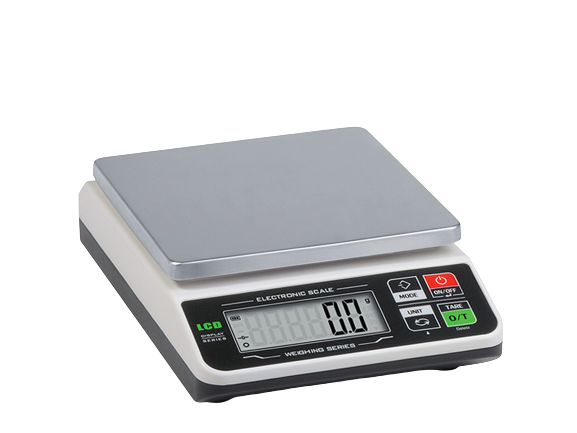 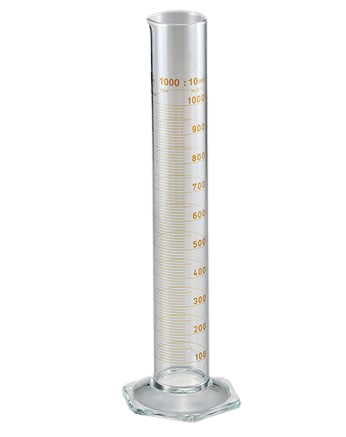 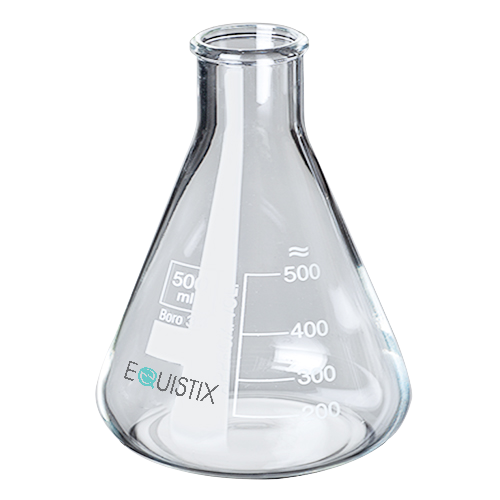 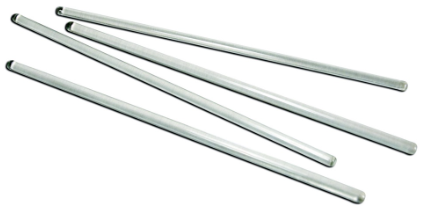 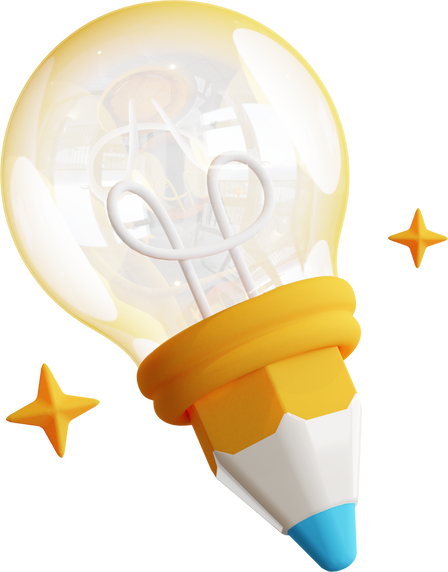 THÍ NGHIỆM 2
Hóa chất: bột sodium hydrogen carbonate (NaHCO3), dung dịch giấm ăn (CH3COOH)
Chuẩn bị
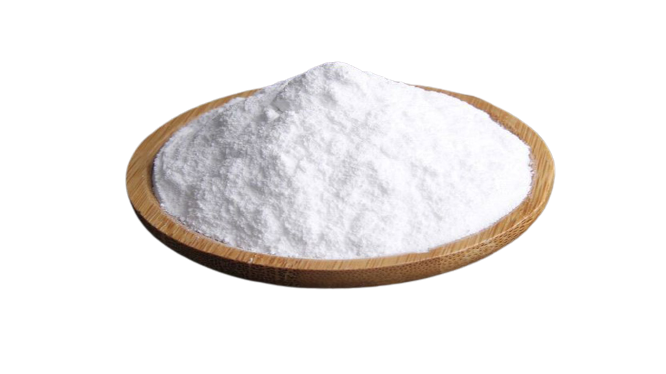 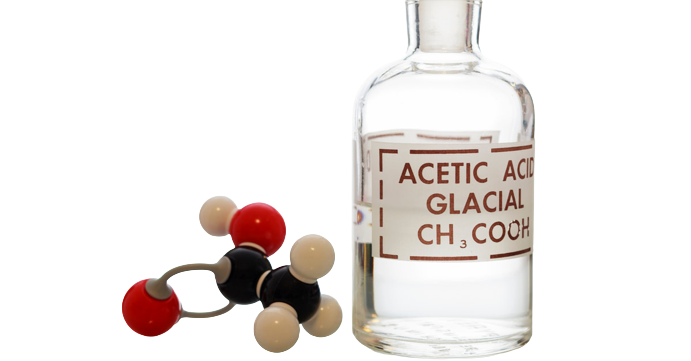 Đặt bình tam giác có chứa 10 ml giấm ăn và một mẩu giấy có chứa 1 – 2 thìa thủy tinh bột NaHCO3 trên đĩa cân điện tử
Tiến hành
Ghi chỉ số khối lượng hiện trên mặt cân (kí hiệu là mA)
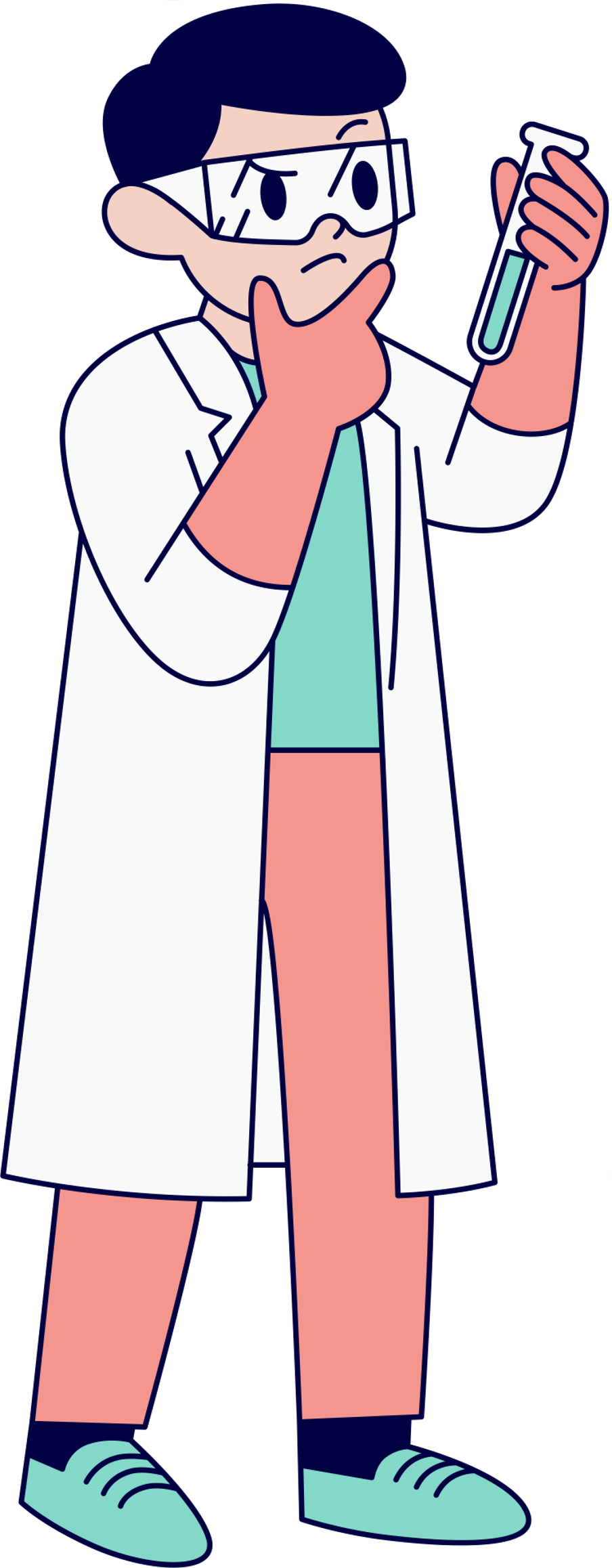 Khi phản ứng kết thúc, ghi chỉ số khối lượng hiện trên mặt cân (kí hiệu là mB)
Đổ bột NaHCO3 vào bình tam giác, đặt lại mẩu giấy lên đĩa cân
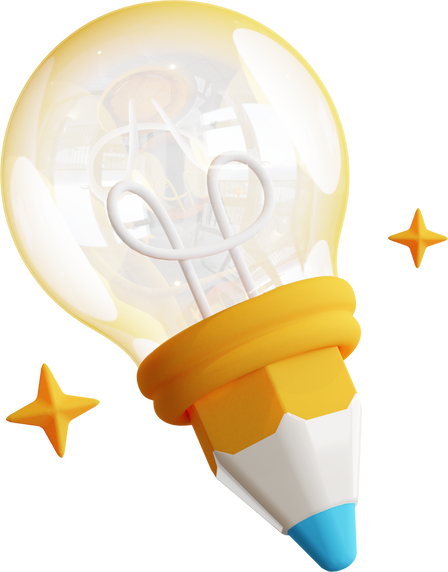 THÍ NGHIỆM 2
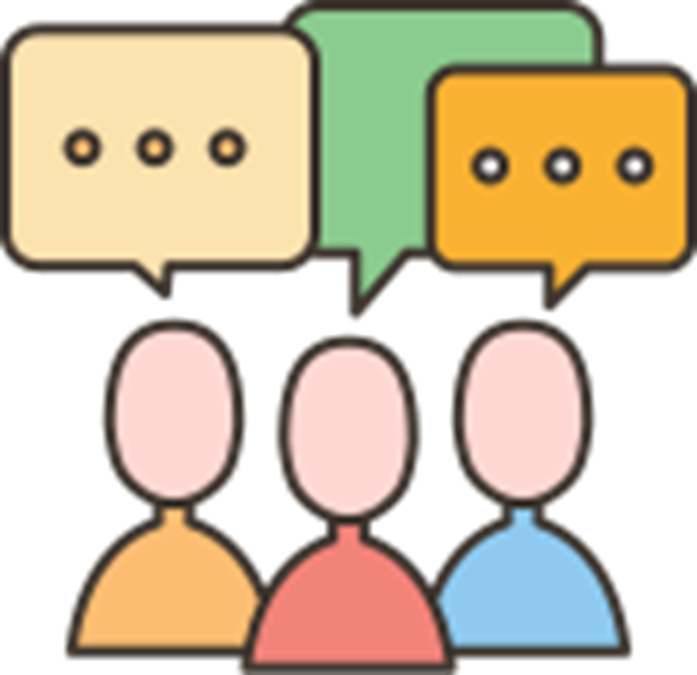 Thảo luận và trả lời câu hỏi:
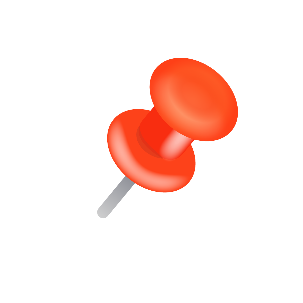 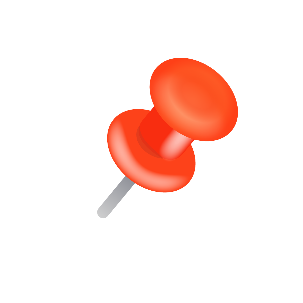 Để cho khối lượng của các chất tham gia phản ứng bằng khối lượng của các chất sản phẩm cần phải lưu ý sản phẩm nào?
Mô tả hiện tượng thí nghiệm, cho biết khối lượng mA và mB  và so sánh chúng.
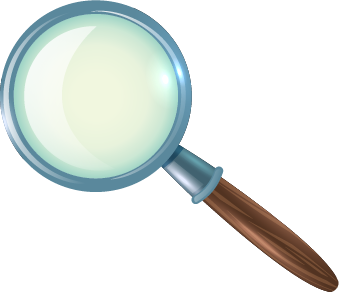 Nhận xét
mB < mA 
(do khí bay lên)
Bước 2: Có bọt khí bay lên  có phản ứng hóa học xảy ra, ghi chỉ số khối lượng cụ thể mB
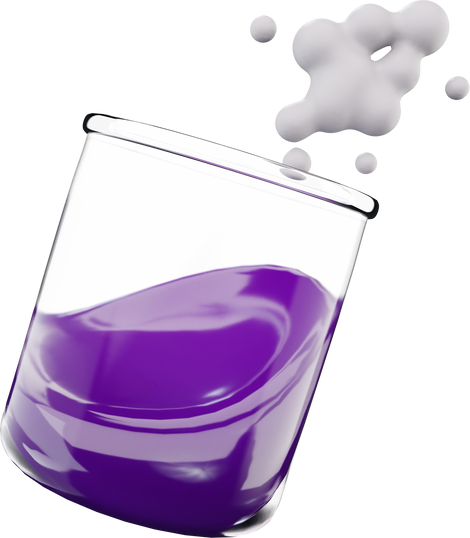 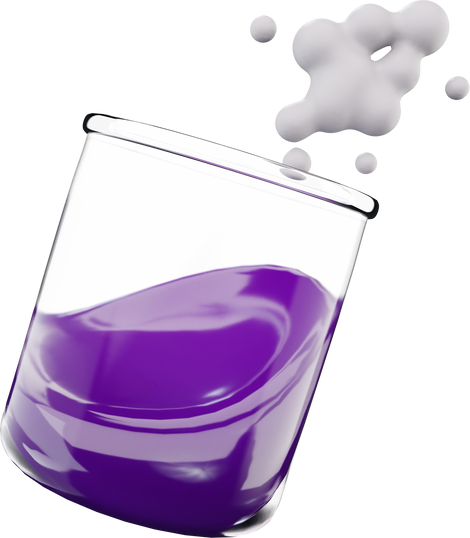 Bước 1: chưa có hiện tượng gì, ghi chỉ số khối lượng cụ thể mA
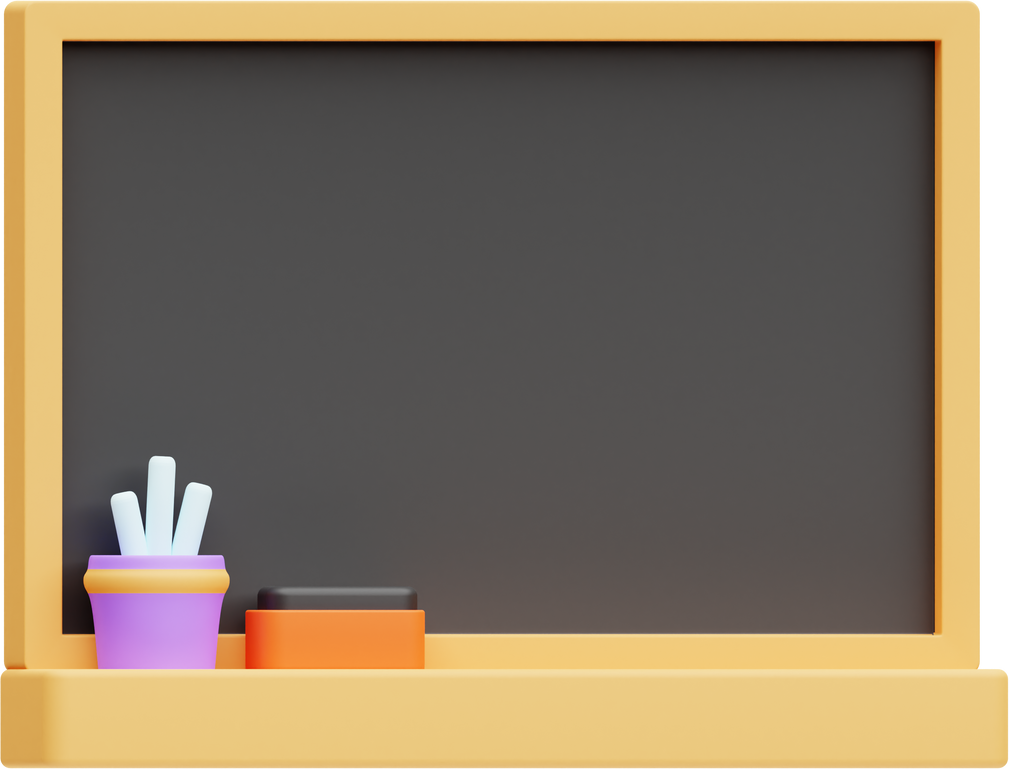 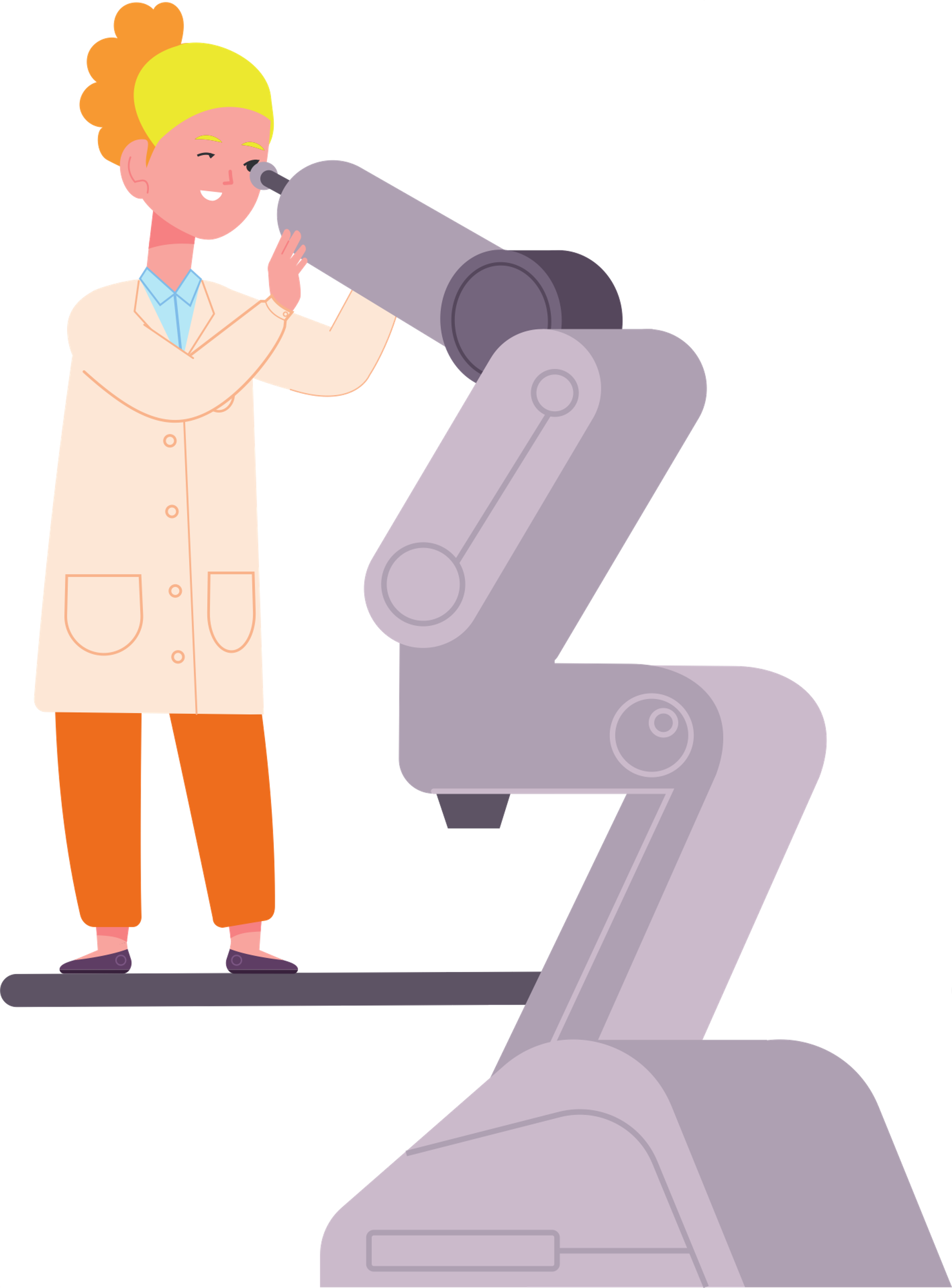 Kết luận: Tổng khối lượng của các chất phản ứng = Tổng khối lượng của các chất sản phẩm
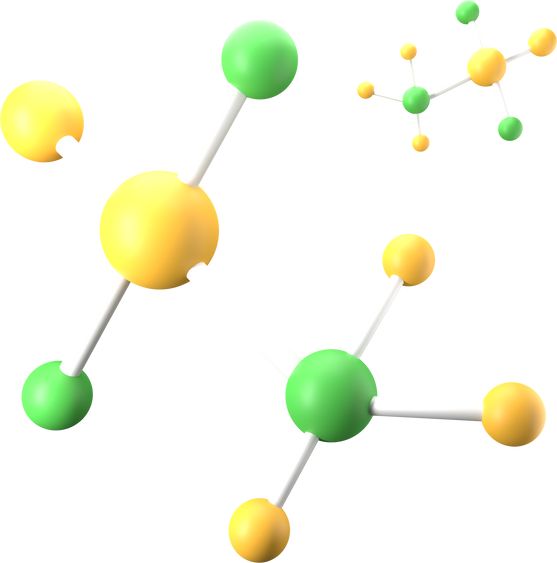 Định luật bảo toàn khối lượng
Trong một phản ứng hóa học, tổng khối lượng của các chất sản phẩm bằng tổng khối lượng của các chất phản ứng.
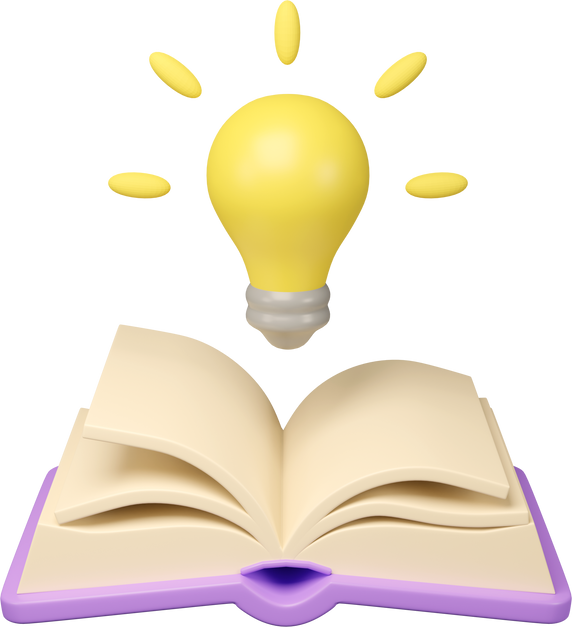 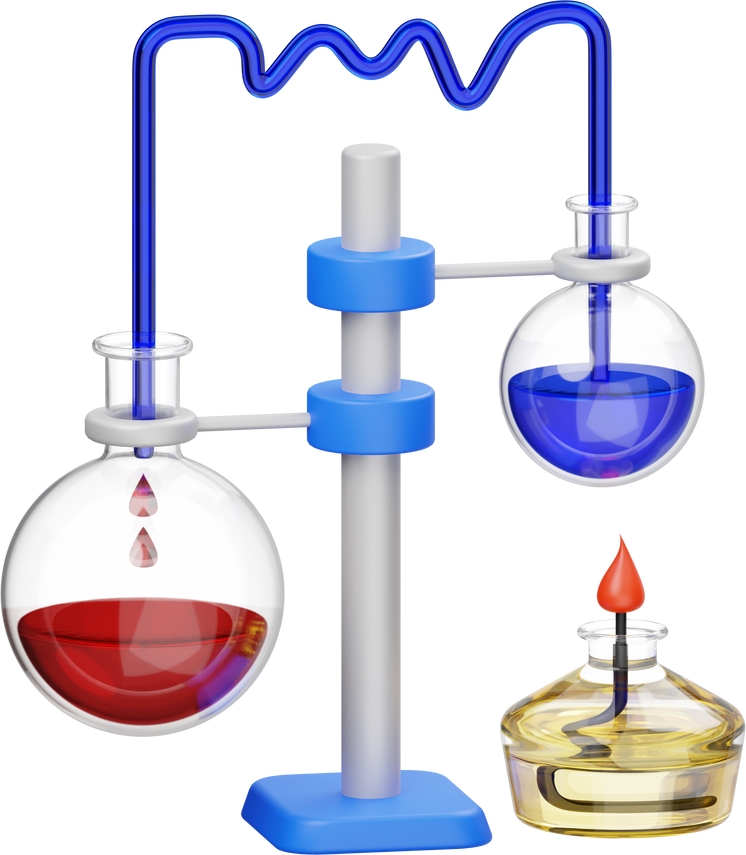 2. ÁP DỤNG ĐỊNH LUẬT 
BẢO TOÀN KHỐI LƯỢNG
1. Phương trình bảo toàn khối lượng
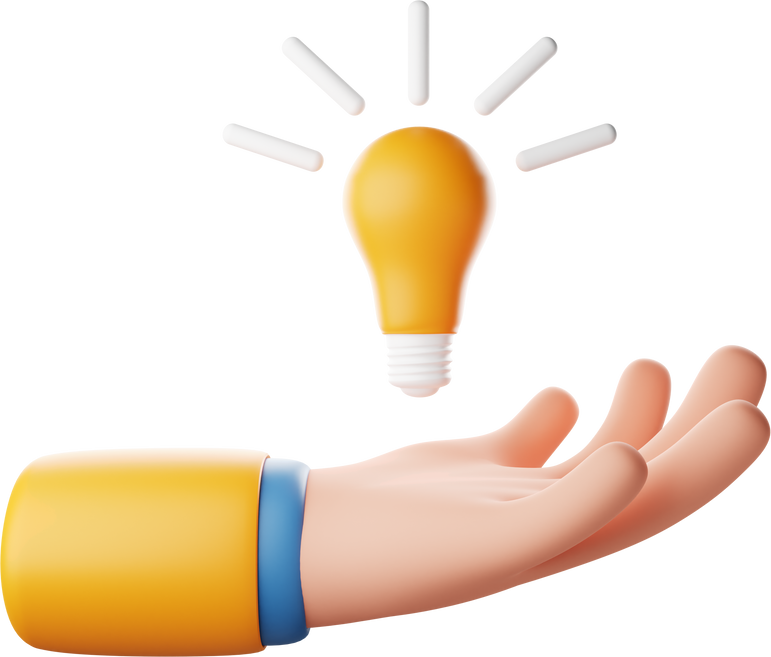 Viết phương trình bảo toàn khối lượng?
A + B
C + D
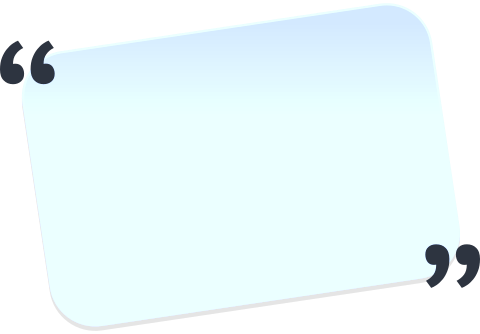 Trong đó: 
mA, mB: khối lượng các chất phản ứng
mC, mD: khối lượng các chất sản phẩm
mA + mB = mC + mD
2. Áp dụng định luật bảo toàn khối lượng
Bài tập 1. Cho 5,6 g sắt (iron) tác dụng vừa đủ với 7,3 g hydrochloric acid, thu được 12,7 g iron(II) chloride và khí hydrogen. Tính khối lượng khí hydrogen tạo thành?
Fe + 2HCl
FeCl2 + H2
Lời giải:
Áp dụng định luật bảo toàn khối lượng ta có:
2. Áp dụng định luật bảo toàn khối lượng
Bài tập 2. Cho 5,6 g sắt (iron) tác dụng vừa đủ với 7,3 g hydrochloric acid, thu được 12,7 g iron(II) chloride và khí hydrogen. Tính khối lượng khí hydrogen tạo thành?
C + O2
CO2
Lời giải:
Áp dụng định luật bảo toàn khối lượng ta có:
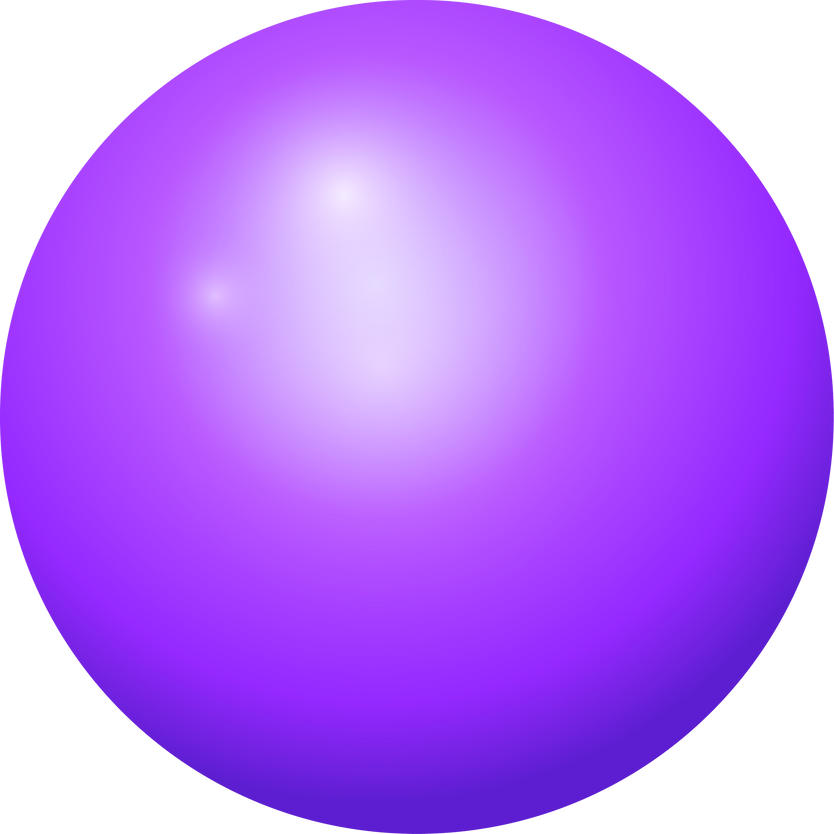 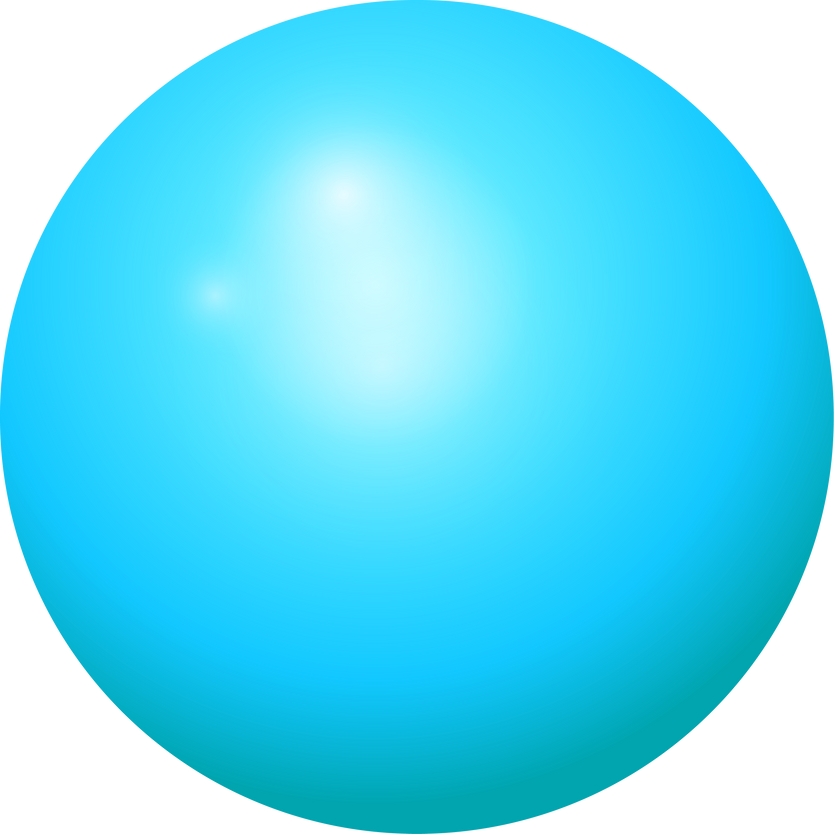 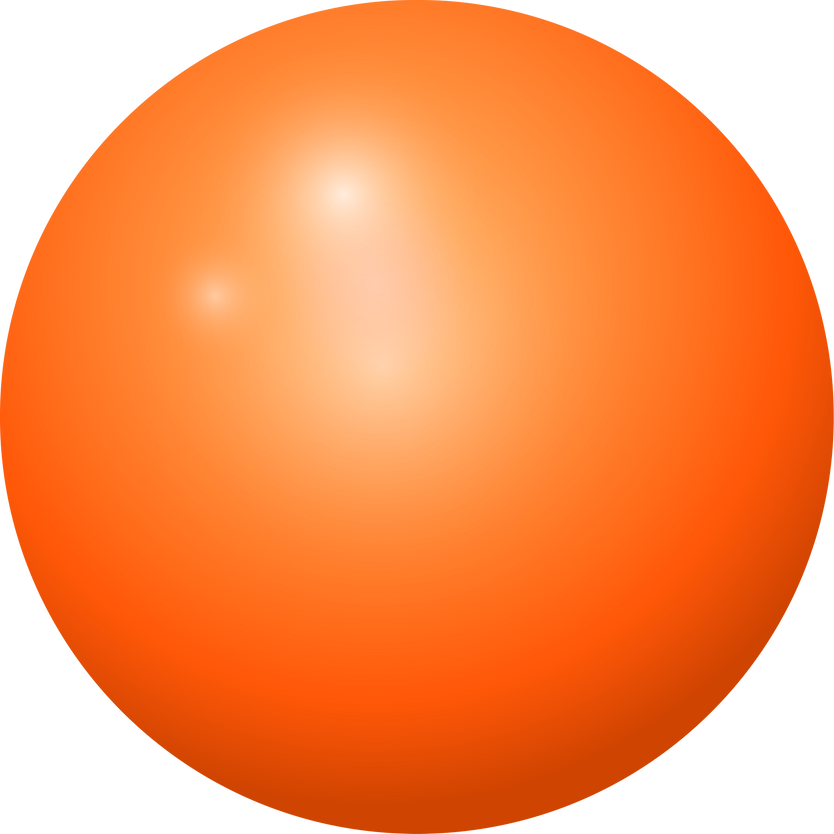 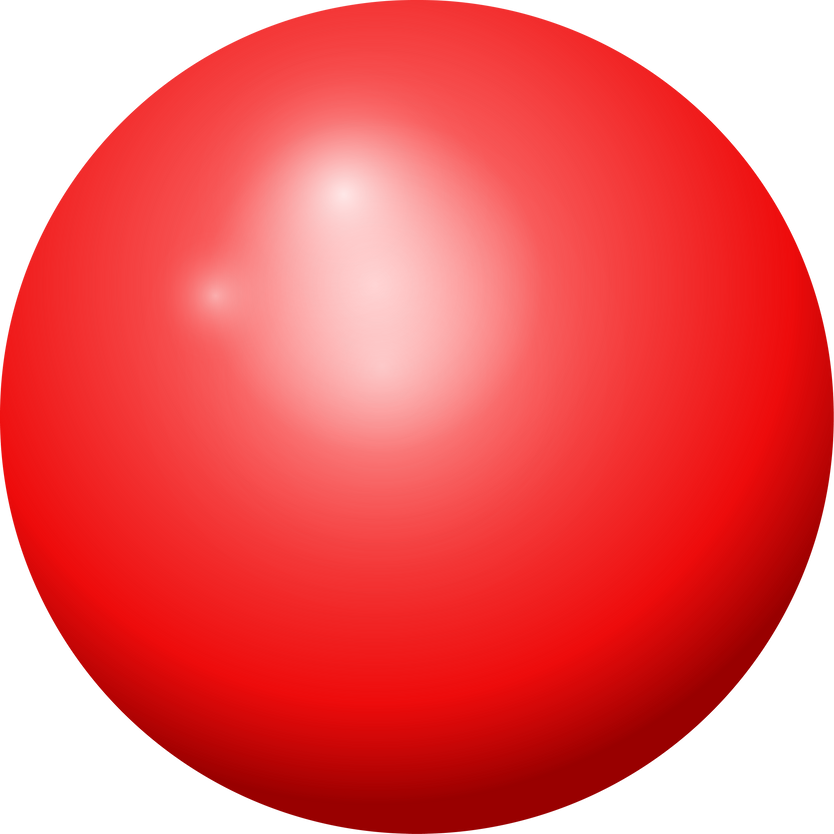 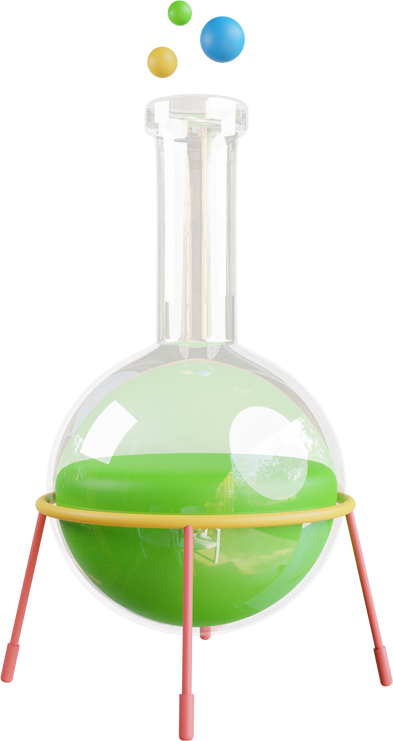 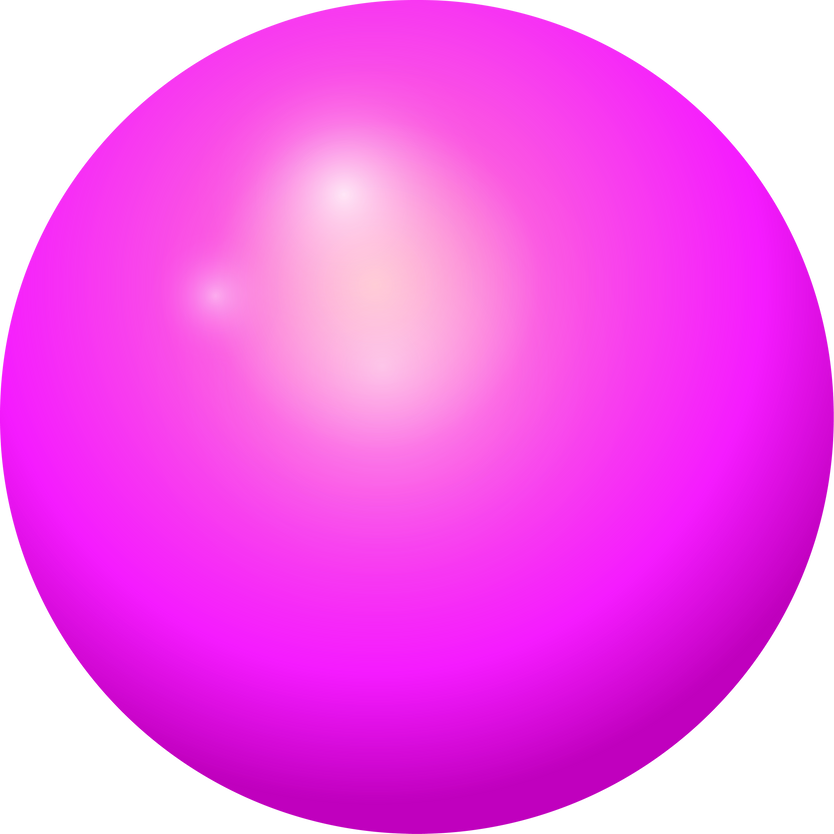 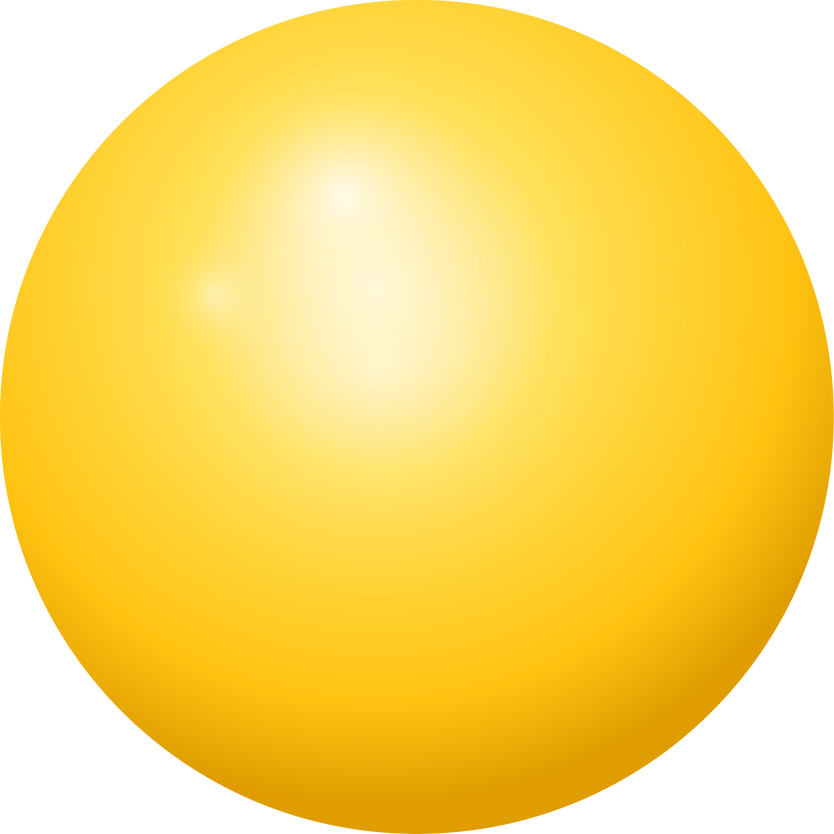 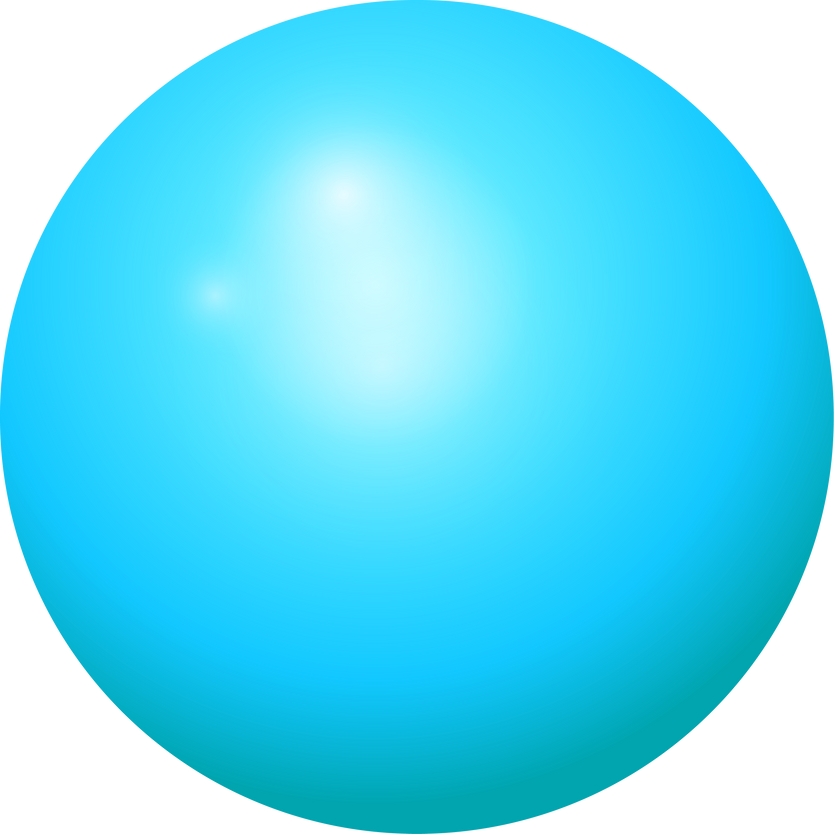 3. PHƯƠNG TRÌNH 
HOÁ HỌC
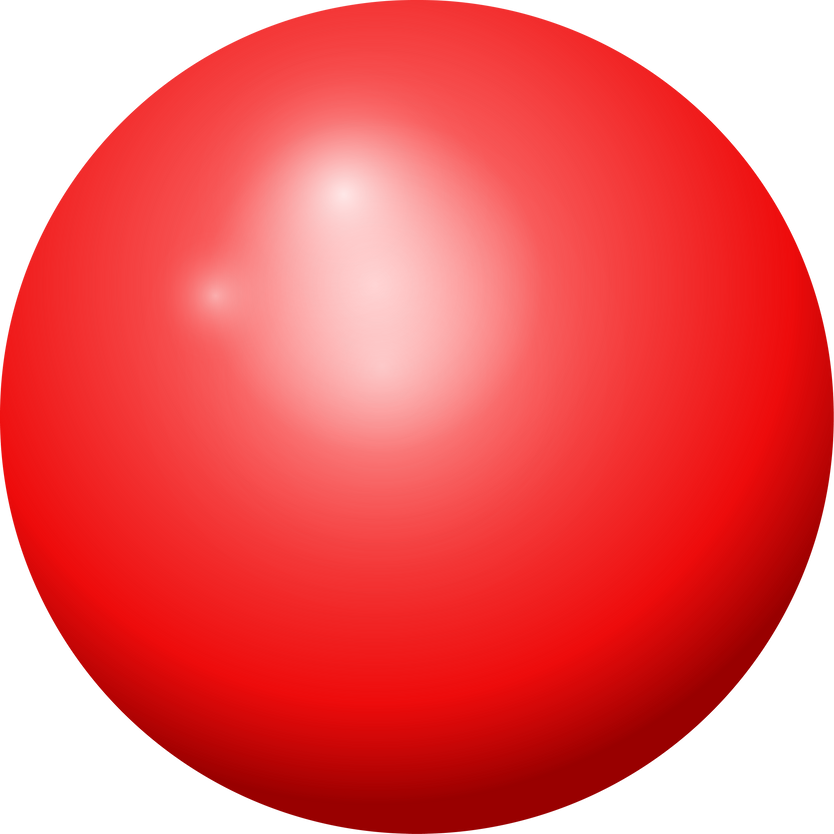 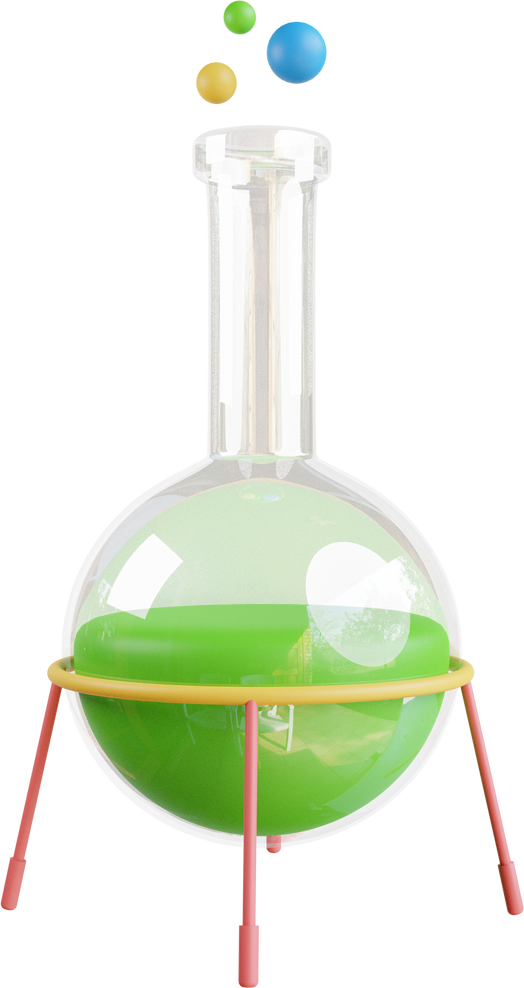 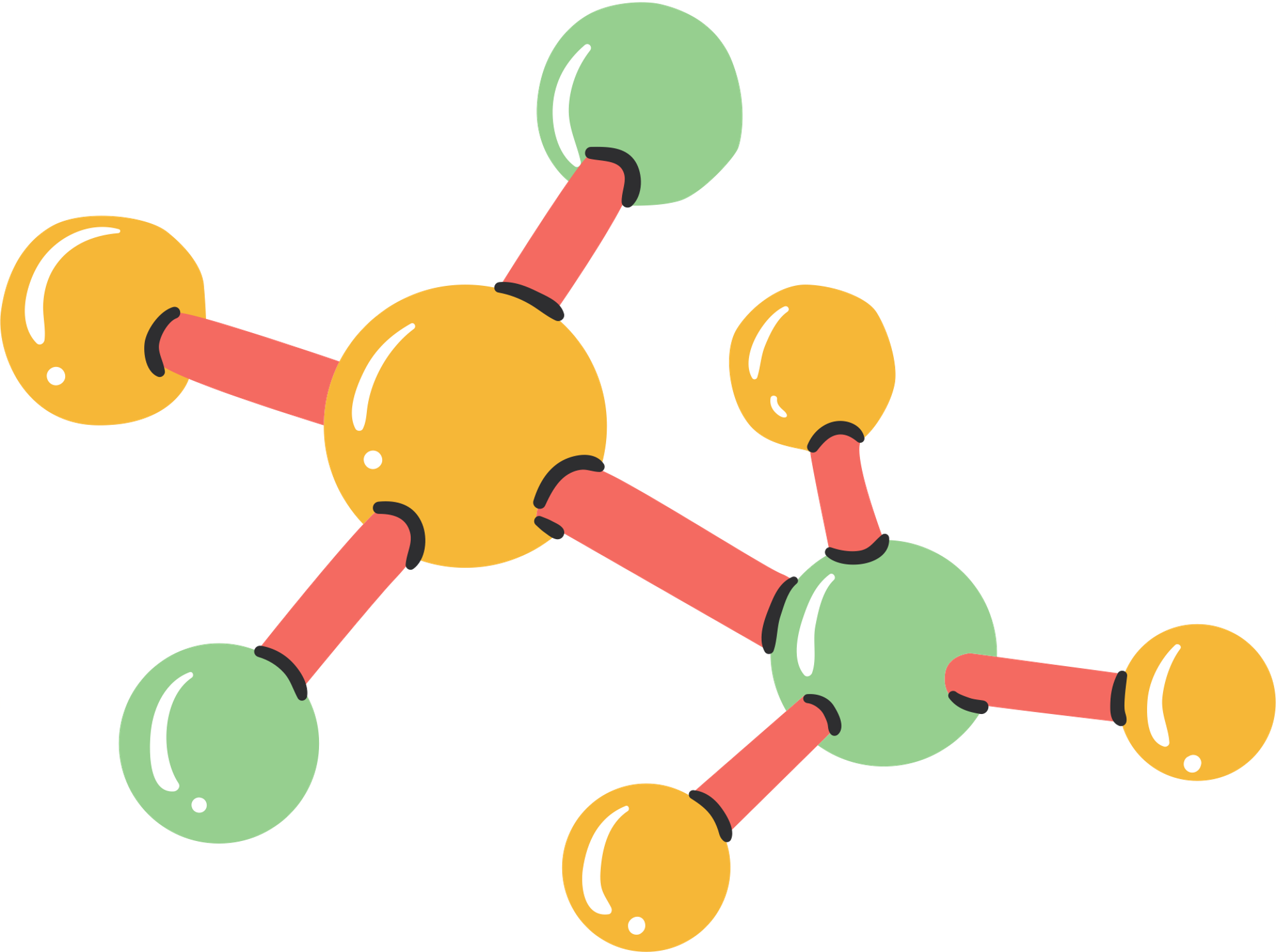 Phiếu học tập số 2
Thảo luận nhóm và trả lời các câu hỏi:
1. Phương trình hóa học là gì?
2. Nêu các bước biểu diễn phương trình hóa học, minh họa qua ví dụ phản ứng hóa học diễn ra khi cho khí hydrogen tác dụng với khí oxygen.
3. Hoàn thành CH1 trang 24 SGK: Dựa vào kiến thức đã học, cho biết tổng số nguyên tử của mỗi nguyên tố trong các chất phản ứng và trong các chất sản phẩm của ví dụ bên cần phải tuân theo nguyên tắc như thế nào.
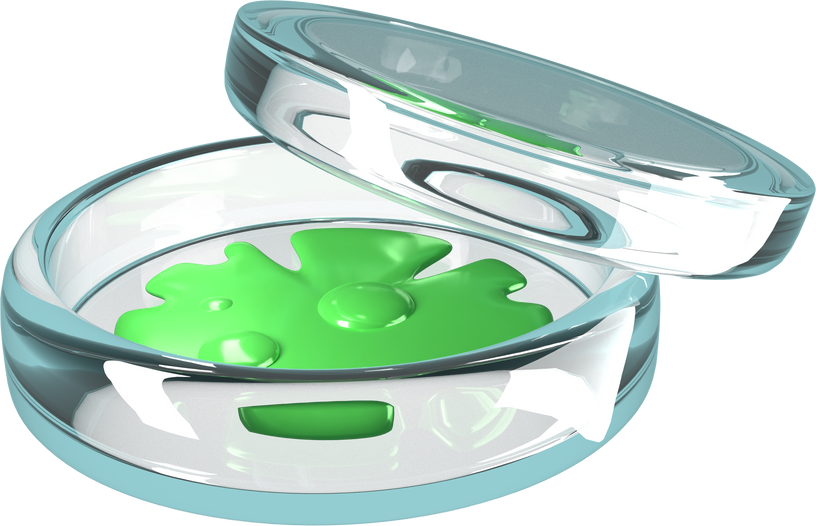 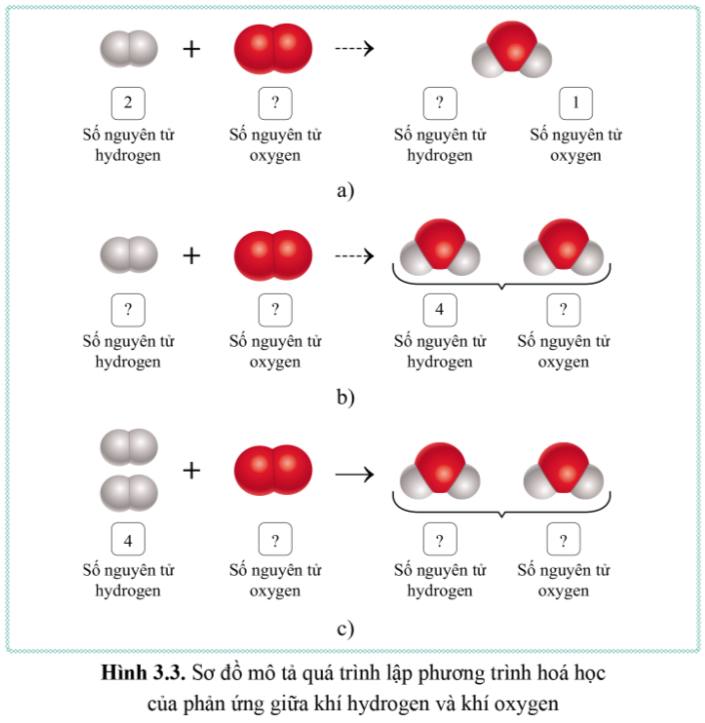 4. Hoàn thành CH2 (SGK tr.24): Cho biết số nguyên tử của mỗi nguyên tố trong các chất tham gia phản ứng và các chất sản phẩm trong các ô trống trên hình 3.3.
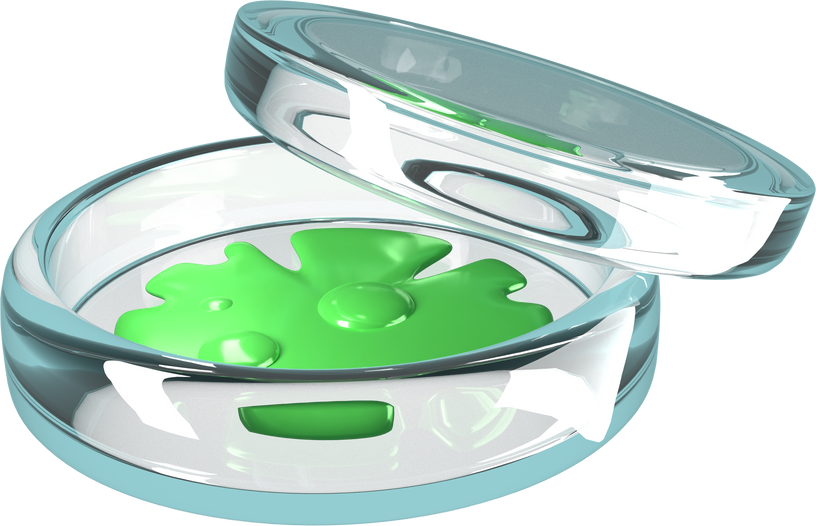 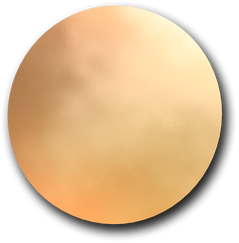 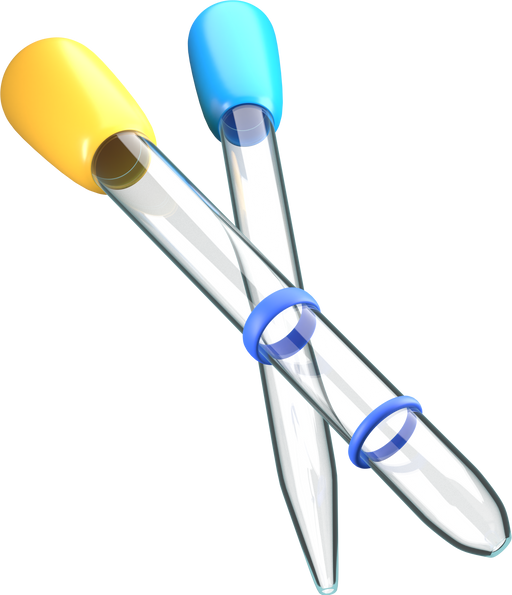 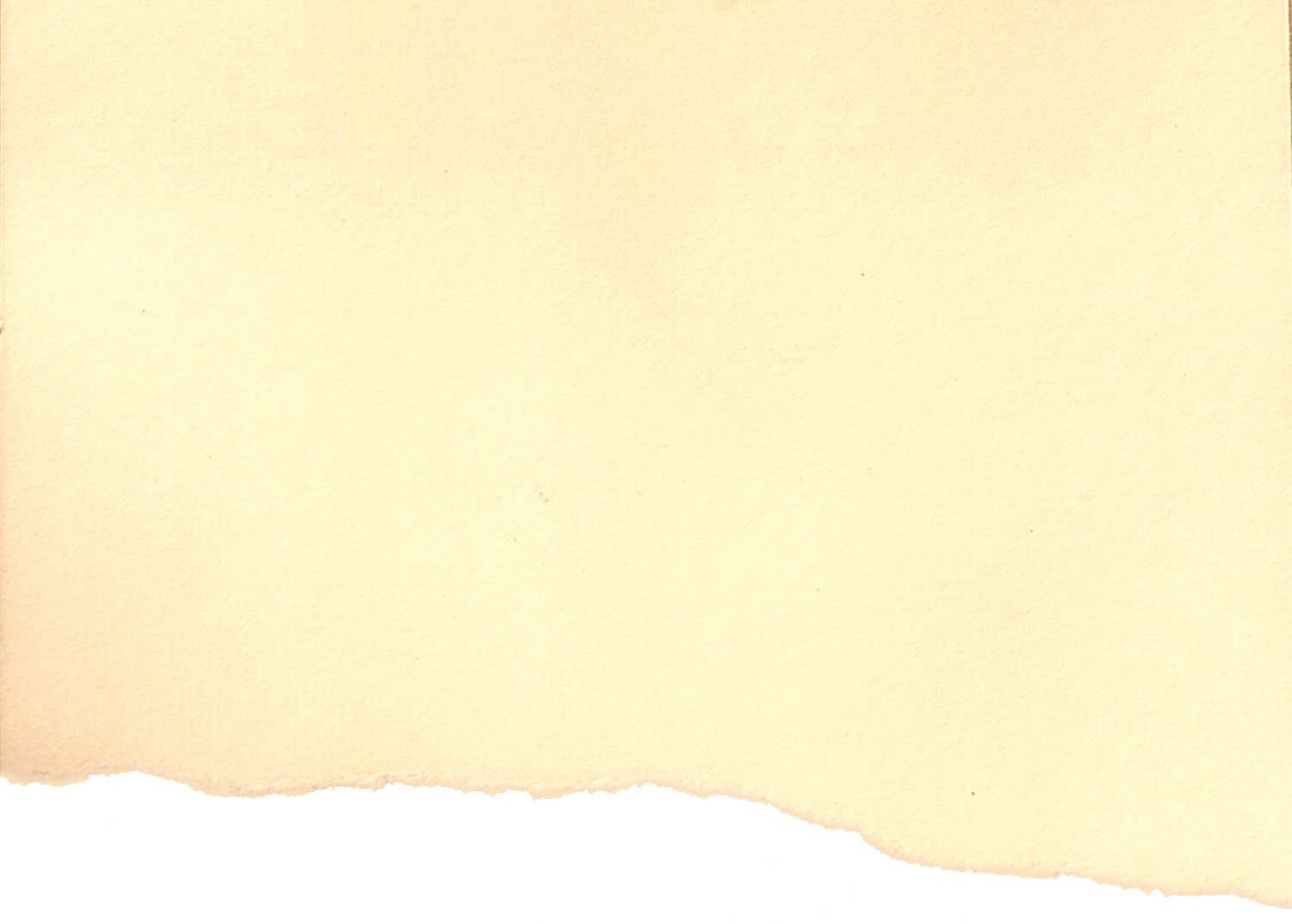 1. Phương trình hoá học là gì?
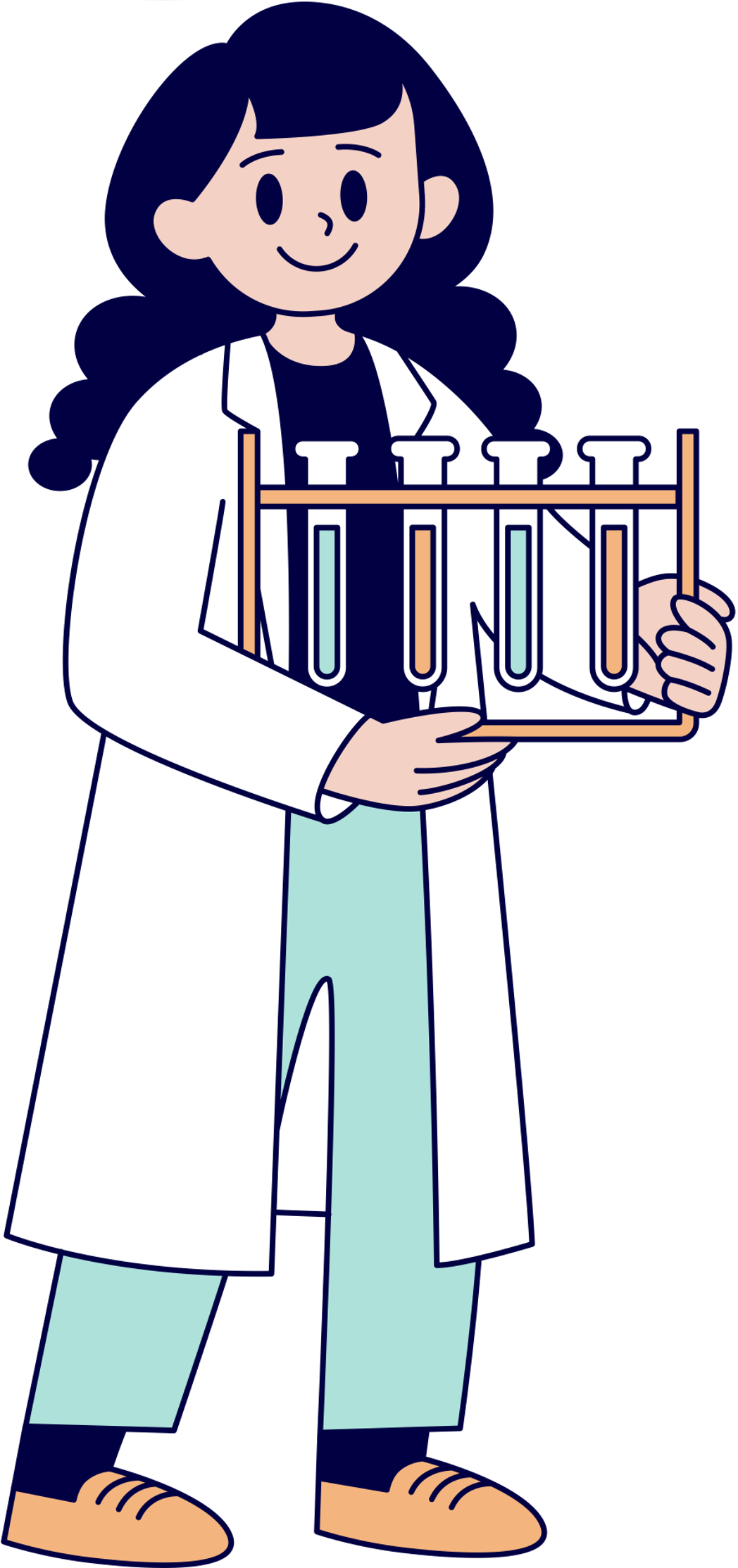 Khái niệm: Phương trình hóa học là cách thức biểu diễn phản ứng hóa học bằng công thức hóa học của các chất phản ứng và các chất sản phẩm.
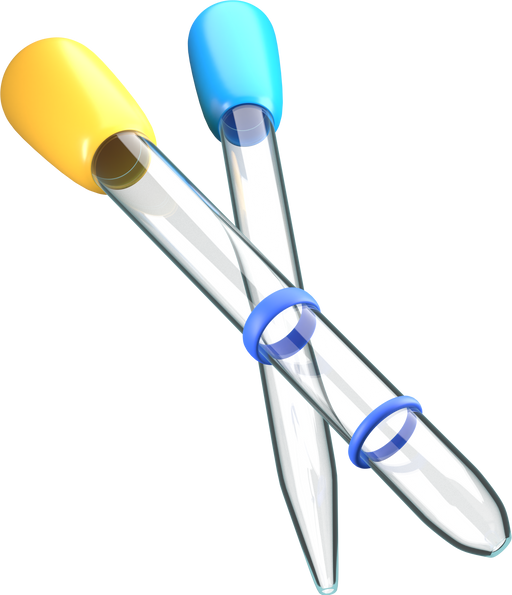 1. Phương trình hoá học là gì?
Câu hỏi 2. Phản ứng hóa học diễn ra khi cho khí hydrogen tác dụng với khí oxygen tạo thành nước được biểu diễn bằng sơ đồ chữ:
Hydrogen + Oxygen
2H2 + O2
Nước
Thay thế tên các chất bằng công thức hóa học, tìm hệ số thích hợp sao cho số nguyên tử mỗi nguyên tố ở hai vế của phương trình đều bằng nhau, được phương trình hóa học của phản ứng:
2H2O
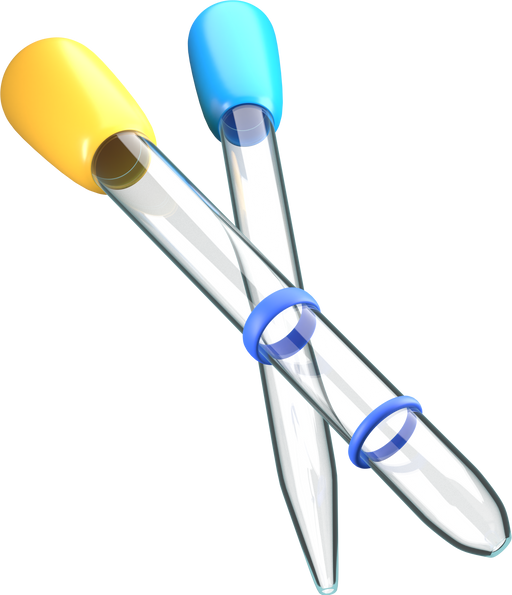 1. Phương trình hoá học là gì?
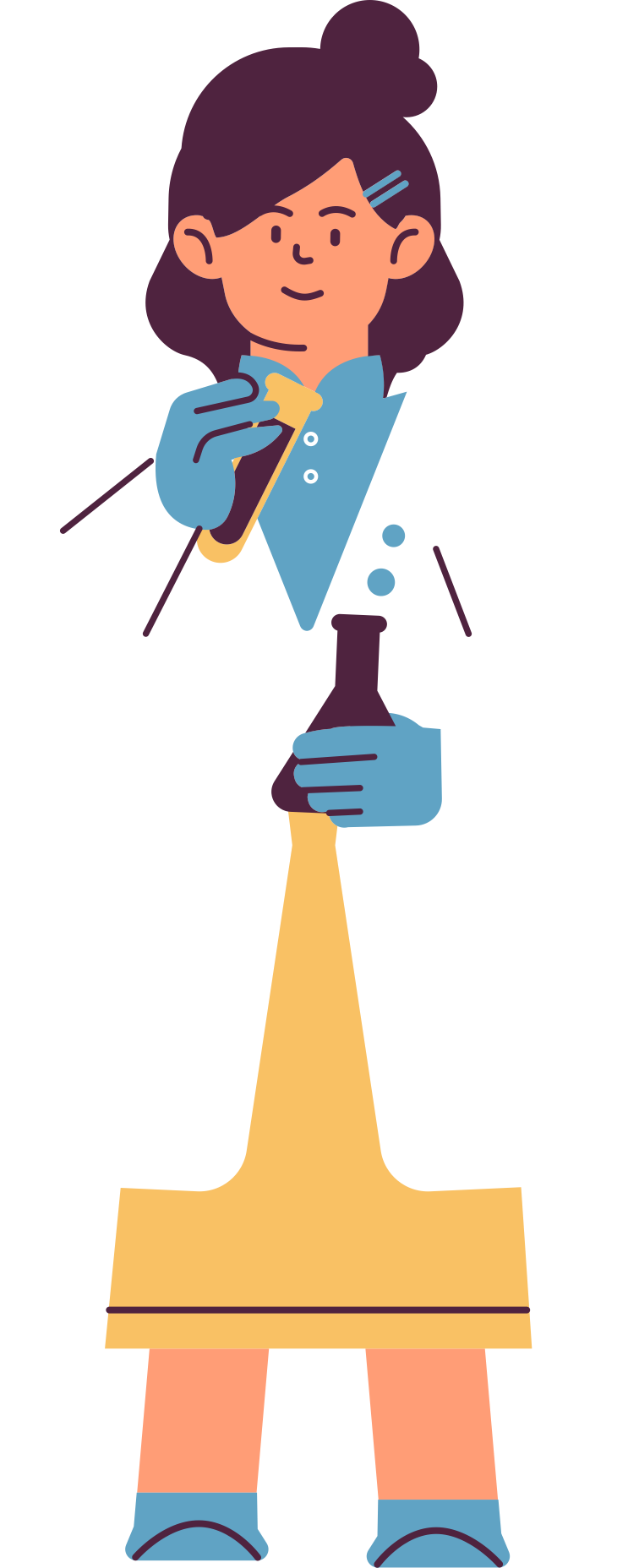 Trong phản ứng hóa học, tổng số nguyên tử của mỗi nguyên tố trong các chất tham gia phản ứng luôn bằng tổng số nguyên tử của các nguyên tố đó trong các chất sản phẩm.
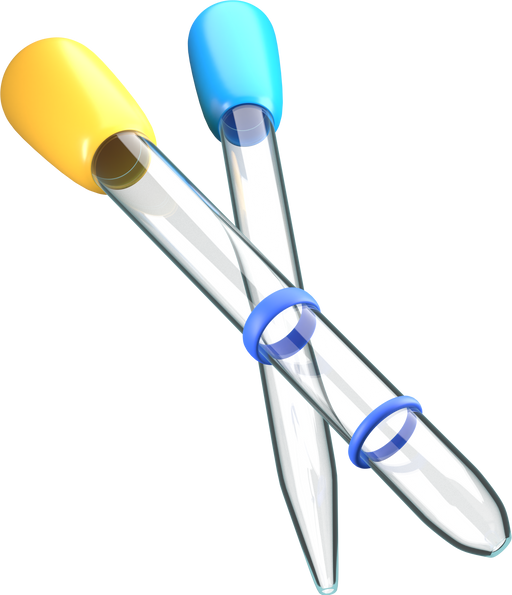 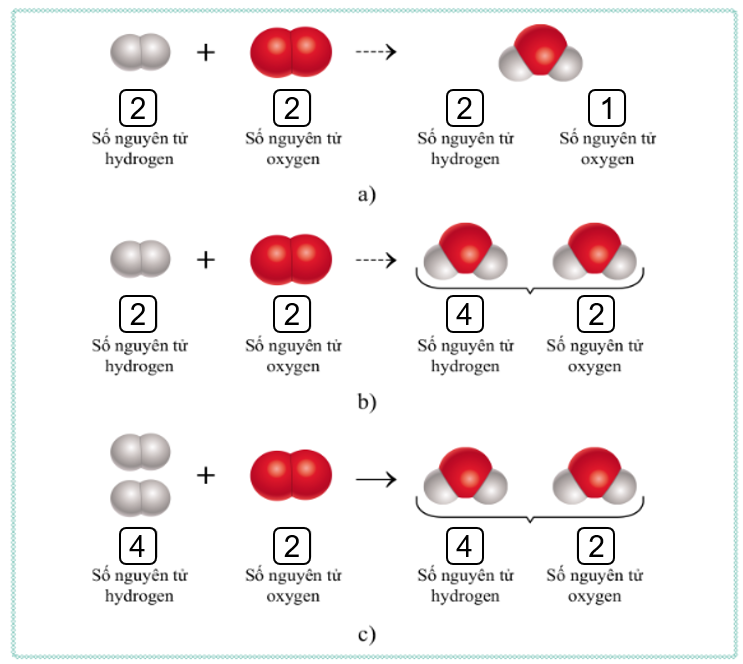 1. Phương trình hoá học là gì?
Câu hỏi 4
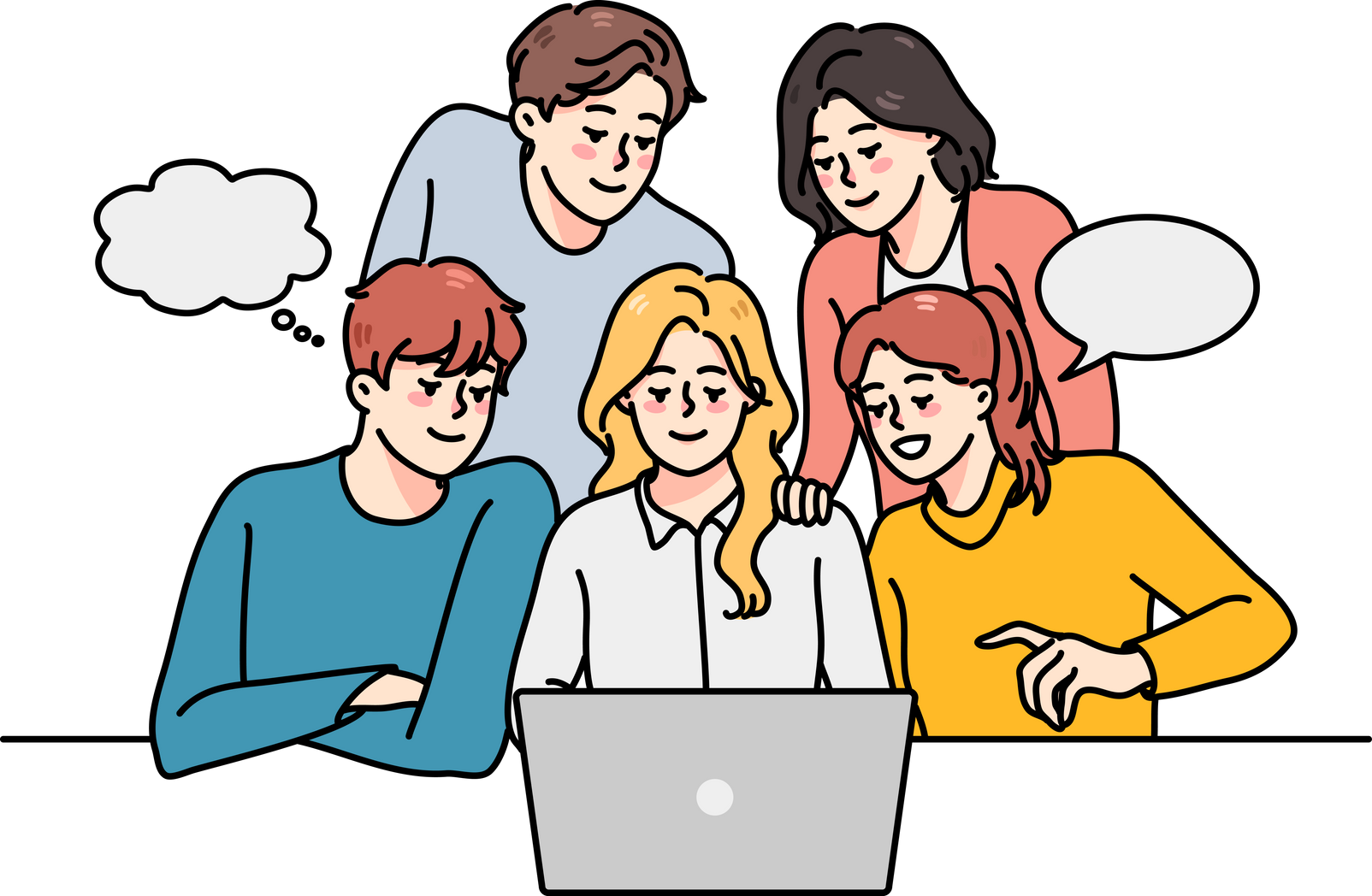 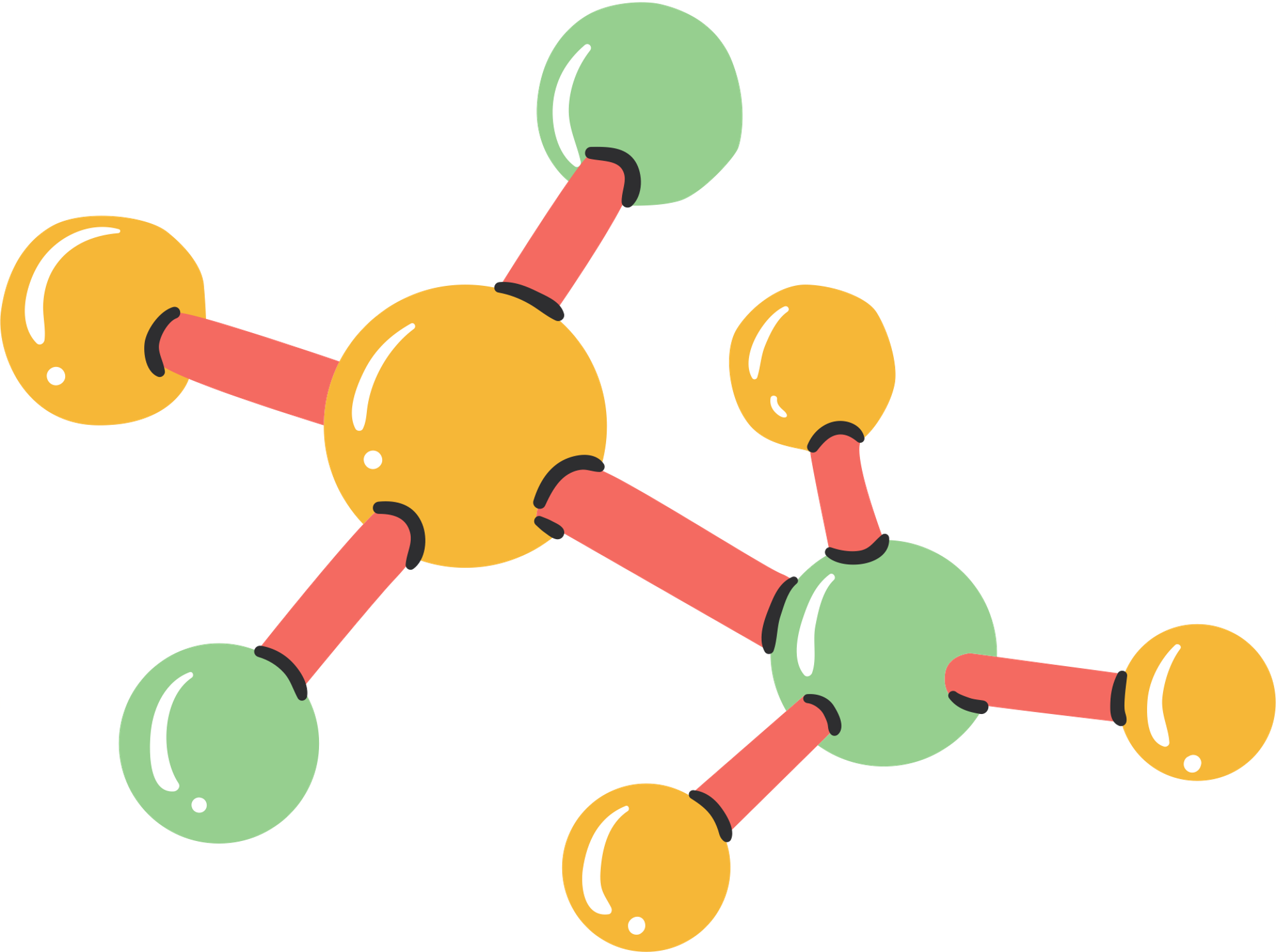 Phiếu học tập số 3
Thảo luận nhóm và trả lời các câu hỏi:
1. Trình bày các bước lập phương trình hóa học
2. Với các phản ứng hóa học trong đó có nhóm nguyên tử không thay đổi được và sau phản ứng cần lưu ý những điểm gì?	
3. Lập phương trình hóa học cho các phản ứng sau:
a) Fe + O2  Fe3O4
b) Al2(SO4)3 + NaOH  Al(OH)3 + Na2SO4
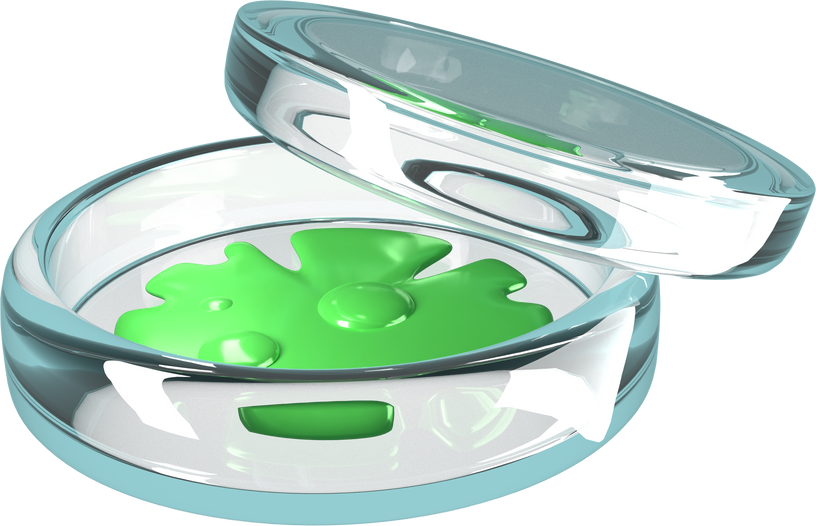 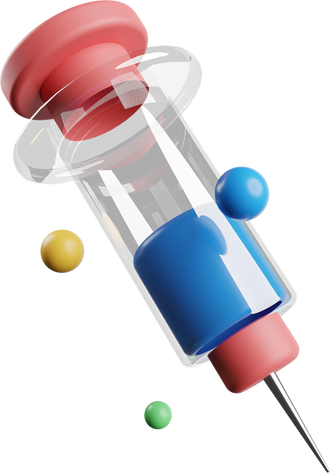 2. Các bước lập phương trình hoá học
Bước 2: So sánh số nguyên tử của mỗi nguyên tố có trong phân tử các chất phản ứng và các chất sản phẩm
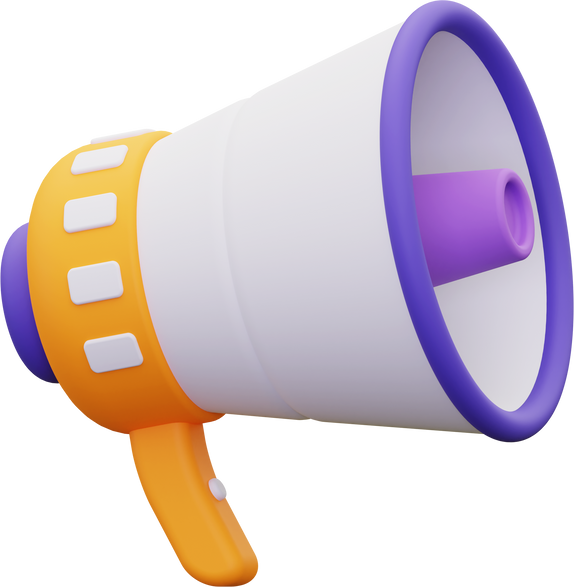 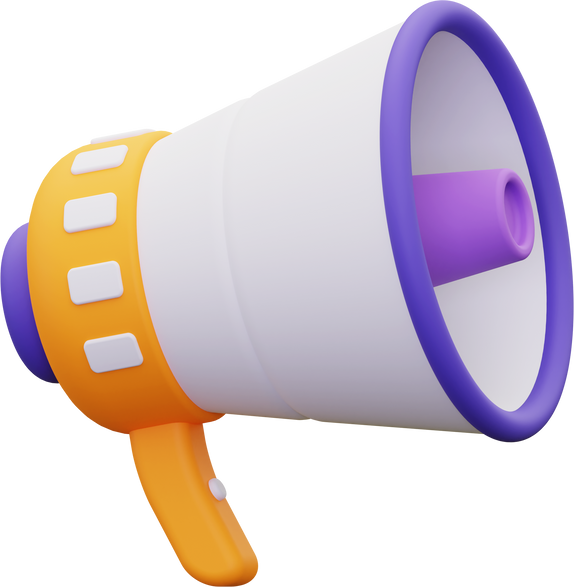 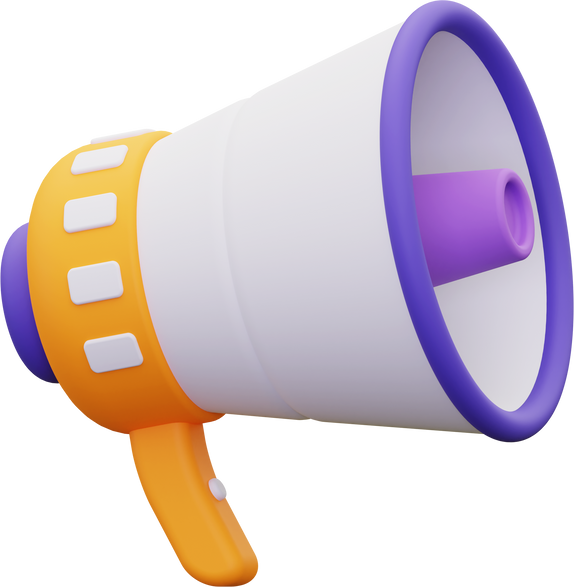 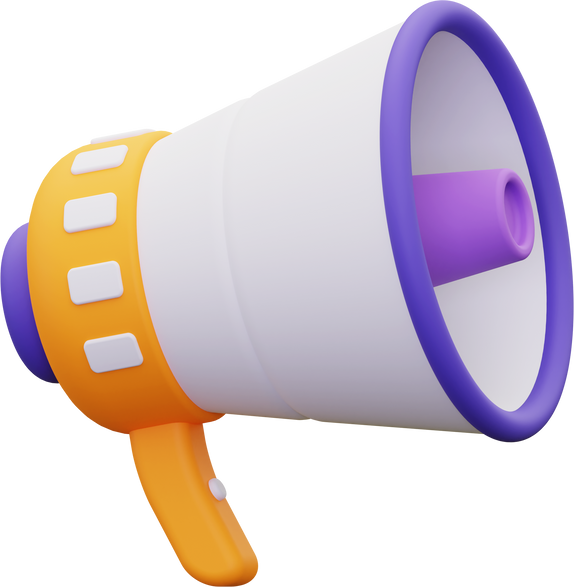 Bước 1: Viết sơ đồ của phản ứng
Bước 3: Cân bằng số nguyên tử của mỗi nguyên tố
Bước 4: Kiểm tra và viết phương trình hóa học
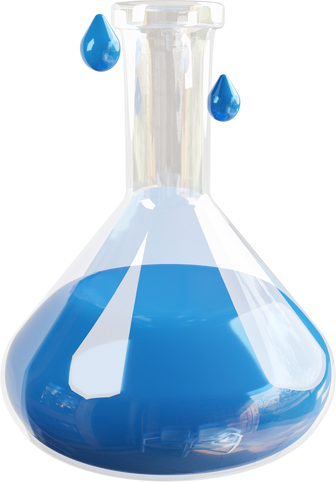 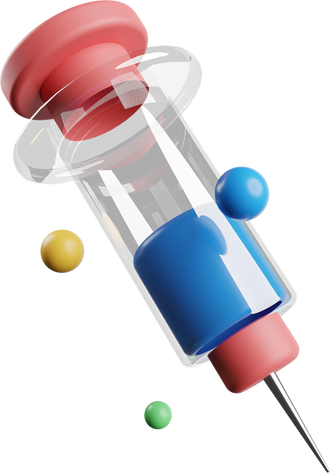 2. Các bước lập phương trình hoá học
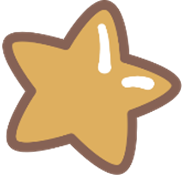 Lưu ý: Nếu trong các chất phản ứng và các chất sản phẩm có nhóm nguyên tử không thay đổi trước và sau phản ứng thì coi cả nhóm nguyên tử đó như là một đơn vị để cân bằng.
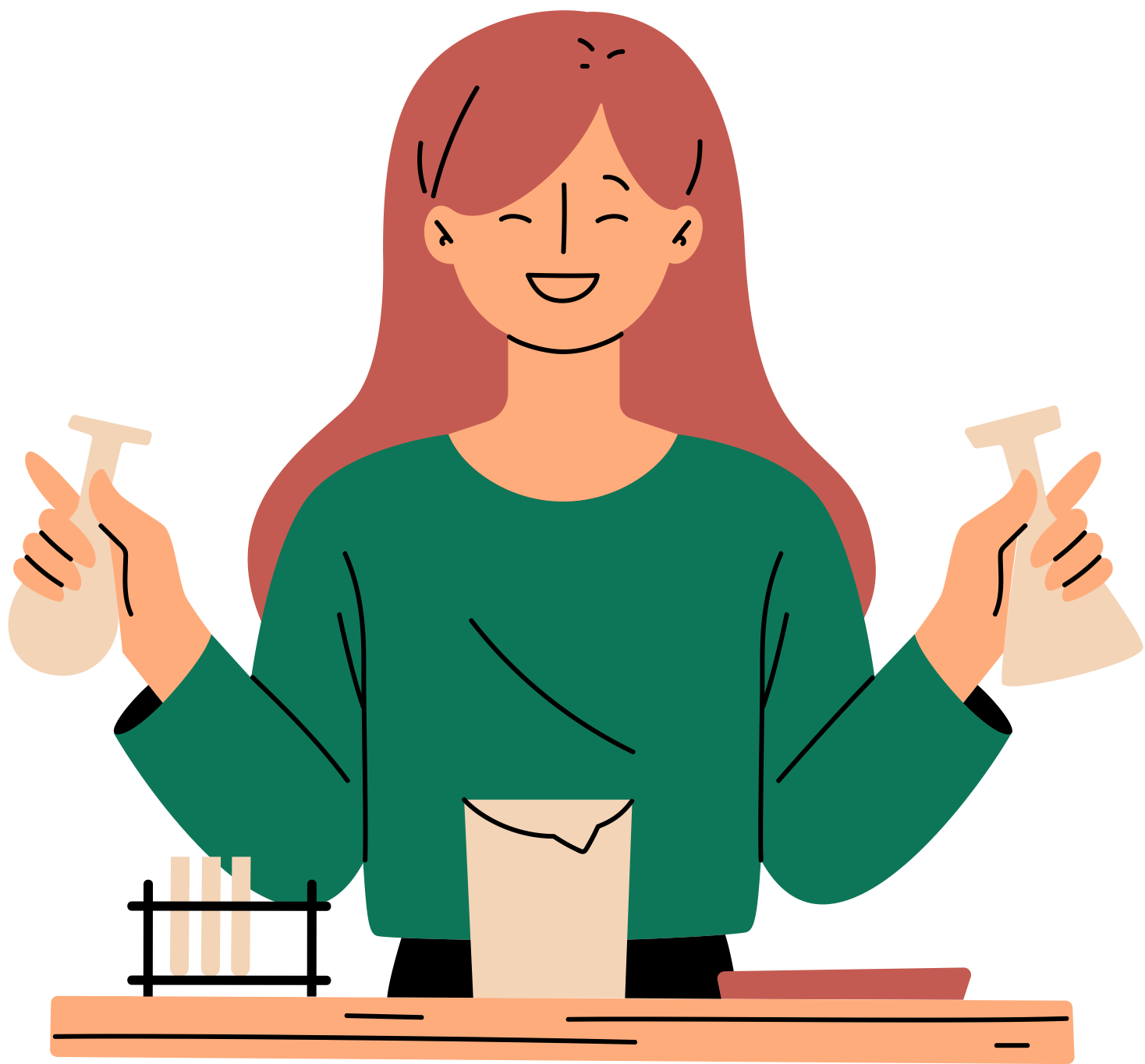 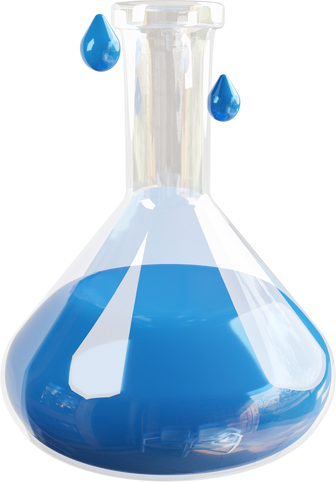 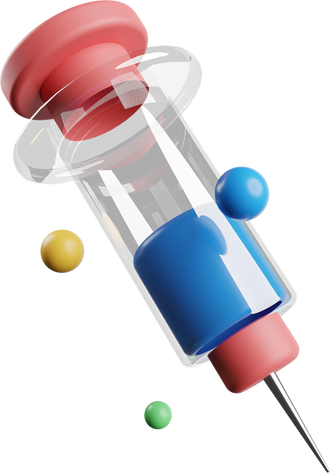 Lập phương trình hóa học cho phản ứng: Fe + O2  Fe3O4
Bước 1. Viết sơ đồ của phản ứng: Fe + O2  Fe3O4
Bước 2. So sánh số nguyên tử của mỗi nguyên tố trước và sau phản ứng:
Fe + O2  Fe3O4
2
4
1
3
Bước 3. Cân bằng số nguyên tử của mỗi nguyên tố:
3Fe + 2O2  Fe3O4
4
4
3
3
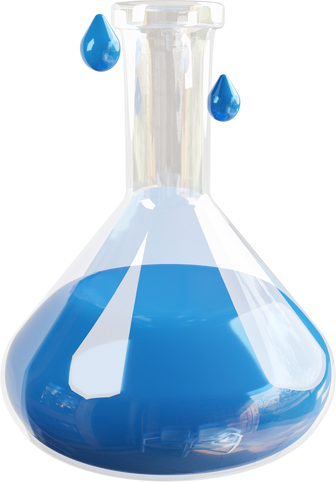 Lập phương trình hóa học cho phản ứng: Al2(SO4)3 + NaOH  Al(OH)3 + Na2SO4
Bước 1. Viết sơ đồ của phản ứng: Al2(SO4)3 + NaOH  Al(OH)3 + Na2SO4
Bước 2. So sánh số nguyên tử của mỗi nguyên tố trước và sau phản ứng:
Al2(SO4)3 + NaOH  Al(OH)3 + Na2SO4
3
1
3
1
2
1
1
2
Bước 3. Cân bằng số/nhóm nguyên tử của mỗi nguyên tố:
Al2(SO4)3 + 6NaOH  2Al(OH)3 + 3Na2SO4
3
6
6
1
2
6
2
6
Bước 4. Kiểm tra và viết phương trình hóa học: 
Al2(SO4)3 + 6NaOH  2Al(OH)3 + 3Na2SO4
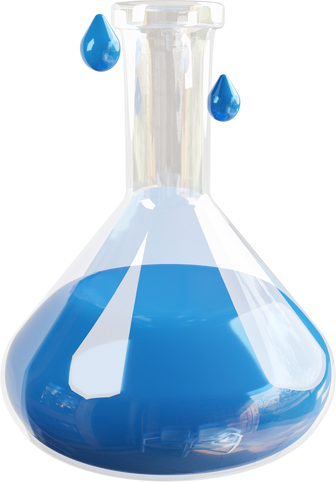 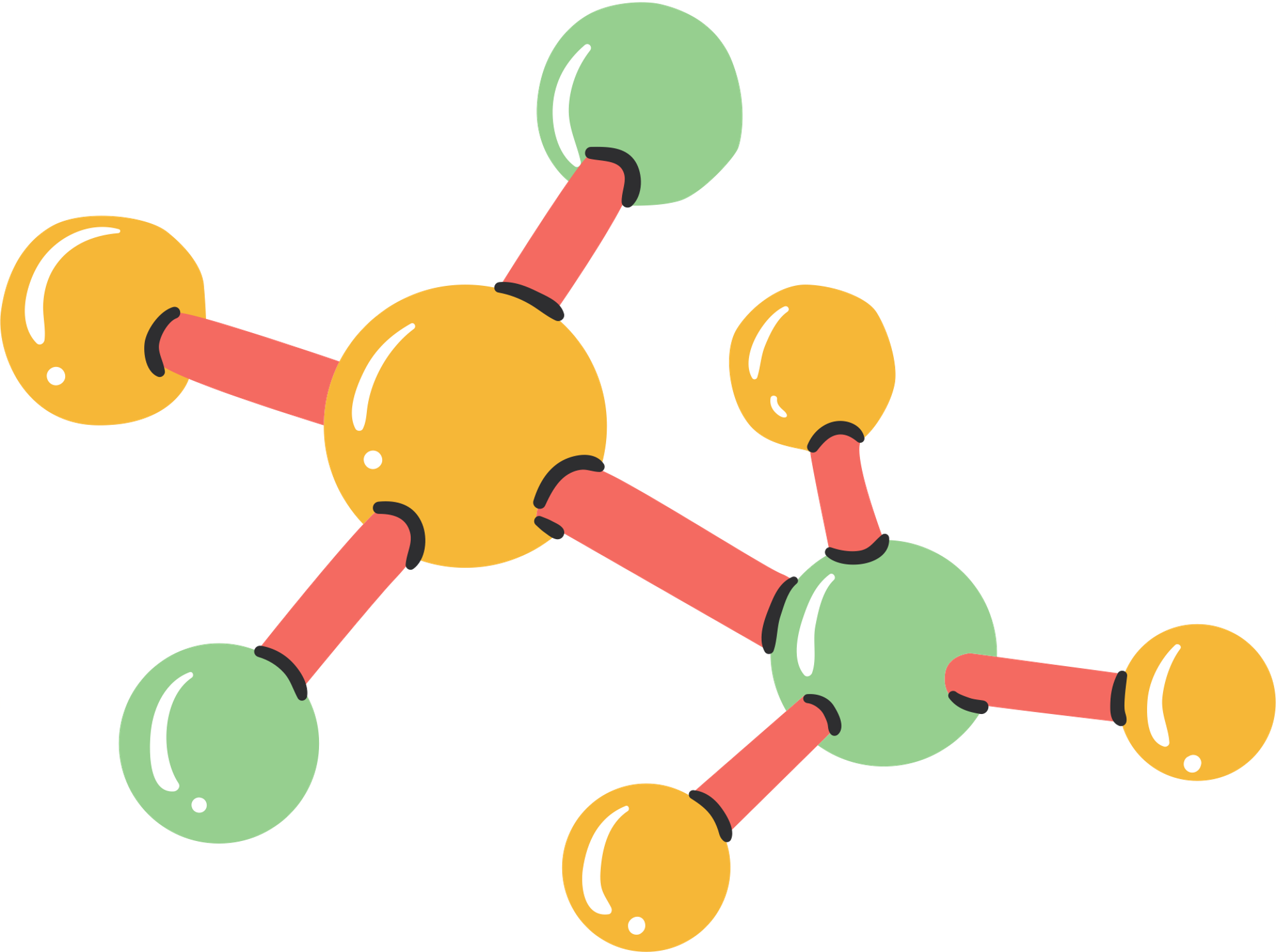 Phiếu học tập số 4
Thảo luận nhóm và trả lời các câu hỏi:
1. Nhận xét về ý nghĩa của phương trình hóa học
2. Xét phương trình hóa học của phản ứng sau:
Na2CO3 + Ba(OH)2  BaCO3 + 2NaOH
a) Cho biết số nguyên tử, số phân tử của các chất phản ứng và các chất sản phẩm.
b) Cho biết tỉ lệ hệ số của các chất trong phương trình hóa học.
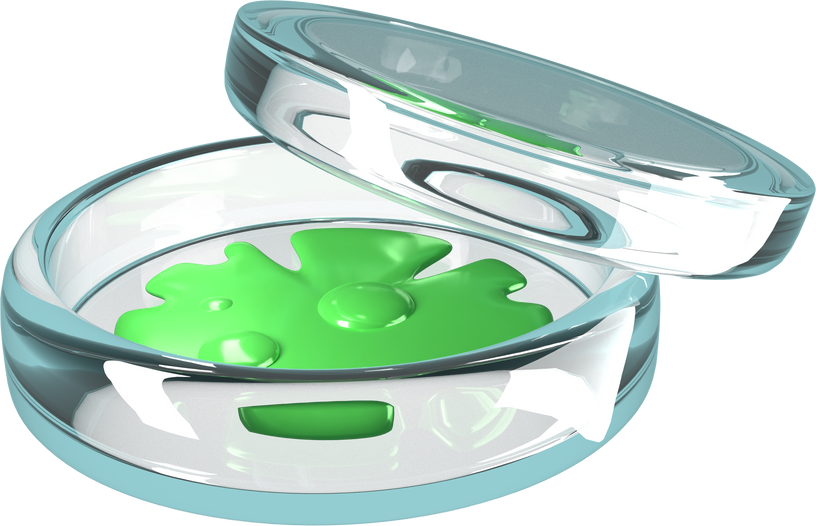 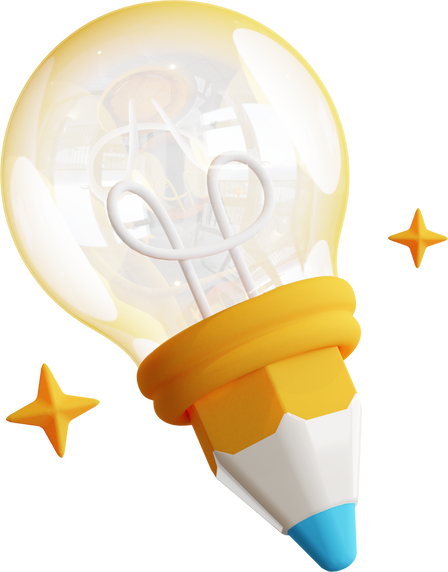 3. Ý nghĩa của phương trình hoá học
Phương trình hoá học cho biết:
Các chất phản ứng và các chất sản phẩm
Tỉ lệ về số nguyên tử hoặc số phân tử giữa các chất trong phản ứng = Tỉ lệ hệ số của mỗi chất trong phương trình hóa học
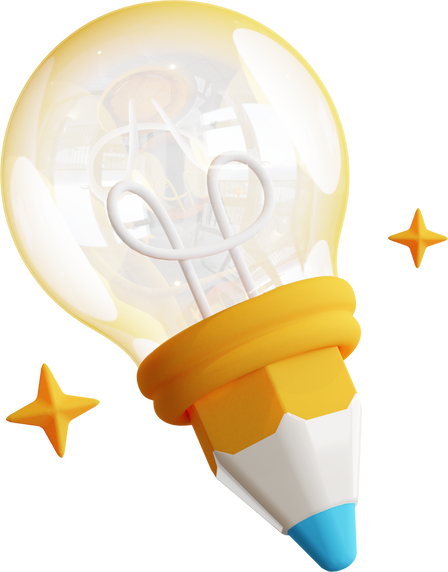 3. Ý nghĩa của phương trình hoá học
Xét phương trình hóa học của phản ứng:
Na2CO3 + Ba(OH)2  BaCO3 + 2NaOH
a. 1 phân tử Na2CO3 phản ứng với 1 phân tử Ba(OH)2 tạo ra 1 phân tử BaCO3 và 2 phân tử NaOH
b. Tỉ lệ hệ của các chất trong phương trình hóa học = 1 : 1 : 1 : 2
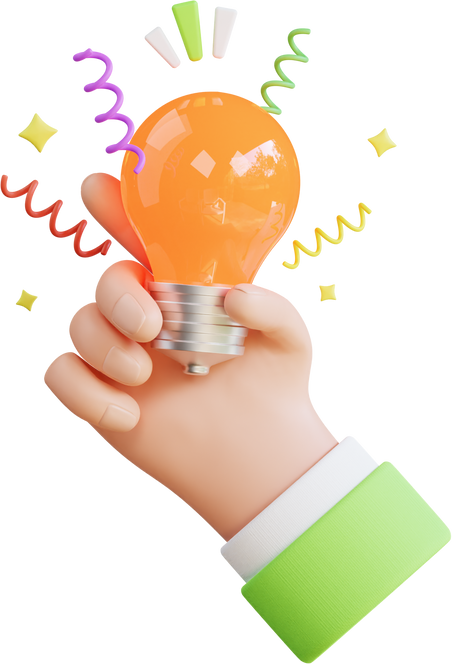 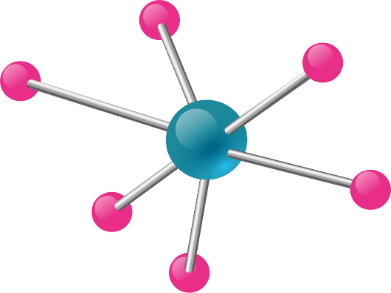 LUYỆN TẬP
Câu 1. Chọn khẳng định đúng trong các khẳng định sau:
A. Tổng khối lượng sản phẩm nhỏ hơn tổng khối lượng các chất tham gia phản ứng
B. Tổng khối lượng sản phẩm bằng tổng khối lượng các chất tham gia phản ứng
B. Tổng khối lượng sản phẩm bằng tổng khối lượng các chất tham gia phản ứng
C. Tổng khối lượng sản phẩm lớn hơn tổng khối lượng các chất tham gia phản ứng
D. Tổng khối lượng sản phẩm nhỏ hơn hoặc bằng tổng khối lượng các chất tham gia phản ứng
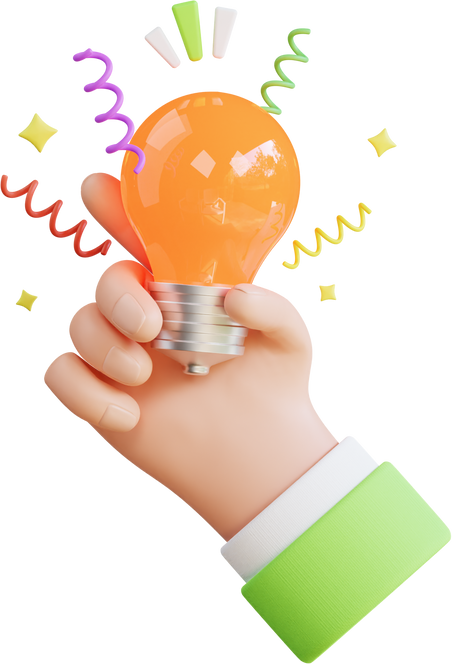 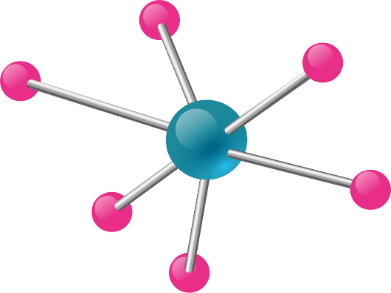 LUYỆN TẬP
A. 1 : 2 : 1 : 2
B. 1 : 2 : 2 : 1
C. 1 : 2 : 1 : 1
C. 1 : 2 : 1 : 1
D. 2 : 1 : 1 : 1
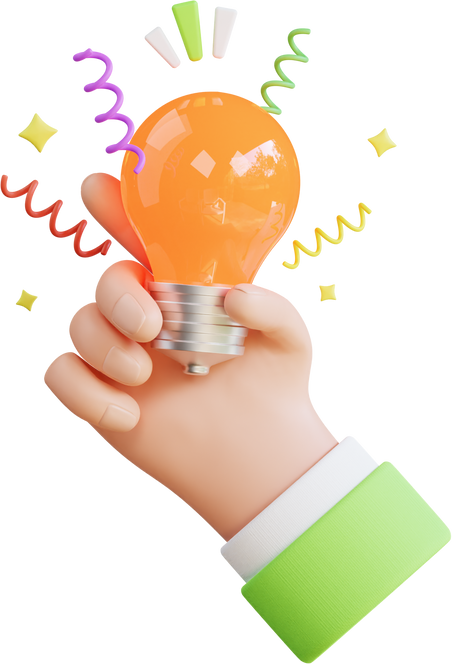 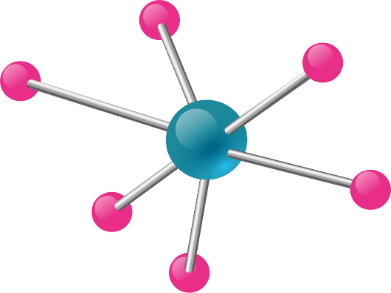 LUYỆN TẬP
A. 1 : 1
B. 1 : 2
D. 2 : 1
C. 2 : 3
D. 2 : 1
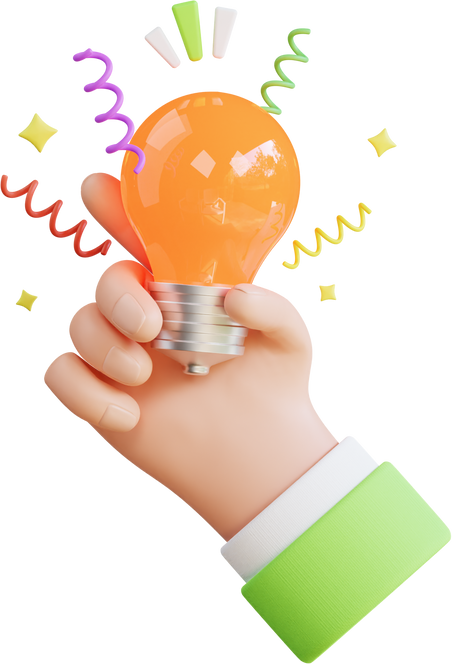 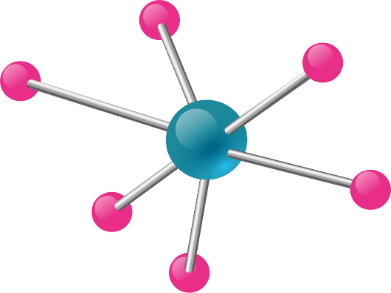 LUYỆN TẬP
A. mA + mB = mC + mD
A. mA + mB = mC + mD
B. mA + mB > mC + mD
C. mA + mD = mB + mC
D. mA + mB < mC + mD
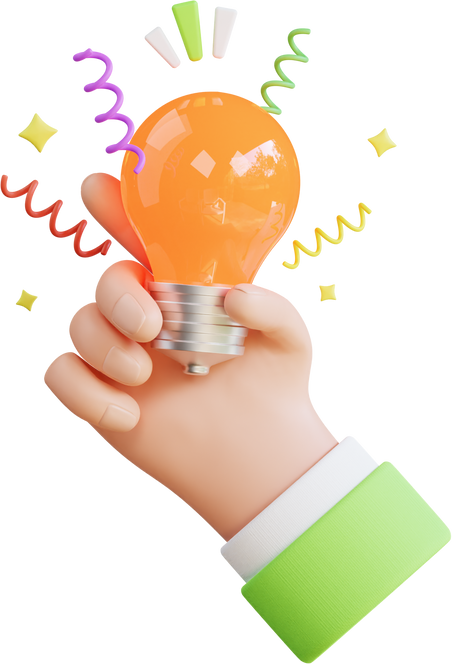 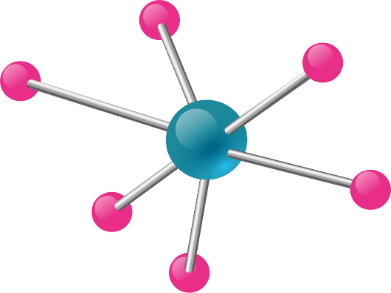 LUYỆN TẬP
Câu 5. Vì sao khi nung đá vôi thì khối lượng giảm?
A. Vì có phương trình 
hóa học xảy ra
B. Vì xuất hiện vôi sống
C. Vì có sự tham gia của oxygen
D. Vì khi nung vôi sống thấy xuất hiện khí carbon dioxide hóa hơi
D. Vì khi nung vôi sống thấy xuất hiện khí carbon dioxide hóa hơi
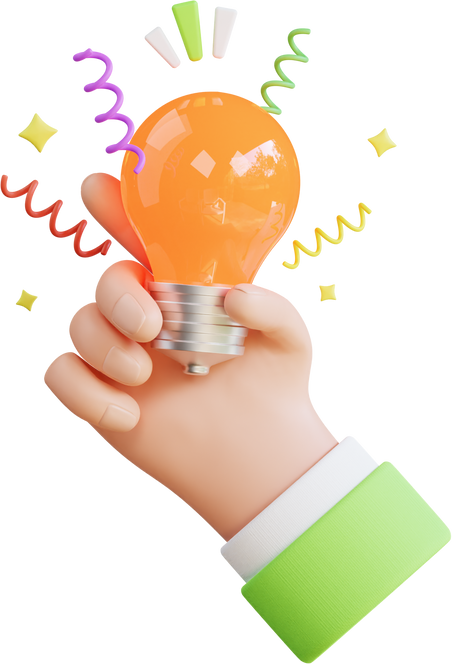 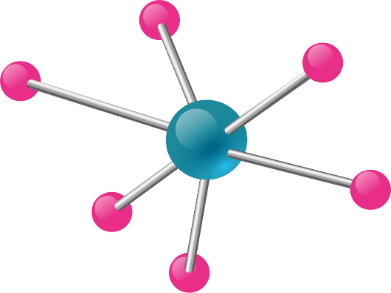 LUYỆN TẬP
Câu 6. Đốt cháy 5 gam carbon trong khí oxygen, ta thu được 21 gam khí carbon dioxide. Khối lượng khí oxygen cần dùng là:
A. 8 gam
B. 28 gam
C. 16 gam
C. 16 gam
D. 32 gam
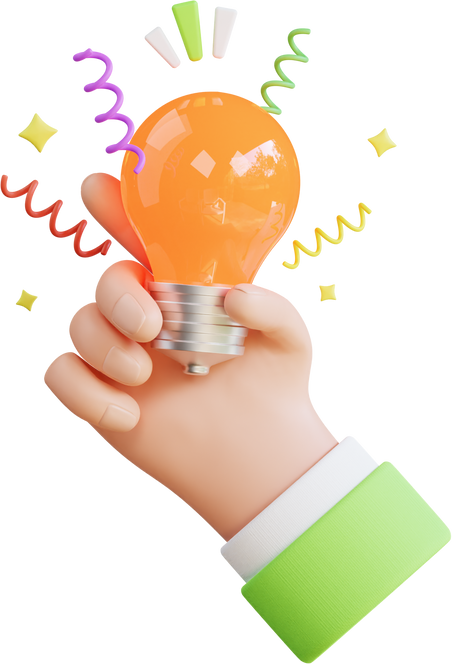 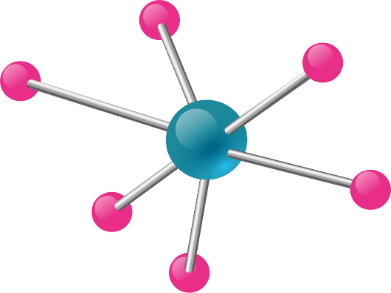 LUYỆN TẬP
Câu 7. Đốt cháy hoàn toàn 5,6 gam hỗn hợp X gồm C và S cần dùng hết 9,6 gam khí O2. Khối lượng CO2 và SO2 sinh ra:
A. 15,2 gam
B. 10,8 gam
A. 15,2 gam
C. 15 gam
D. 1,52 gam
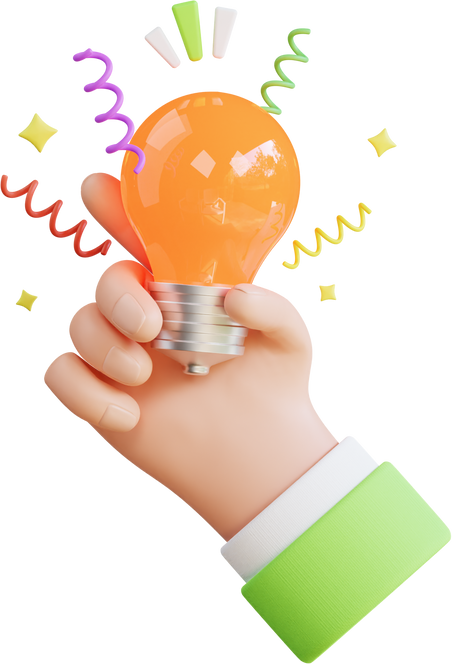 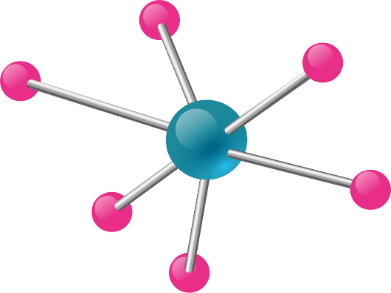 LUYỆN TẬP
Câu 8. Cho iron tác dụng với hydrochloric acid thu được 3,9 g muối và 7,2 g khí bay lên. Tổng khối lượng chất phản ứng là:
A. 12,2 gam
B. 11,1 gam
B. 11,1 gam
C. 11 gam
D. 12,22 gam
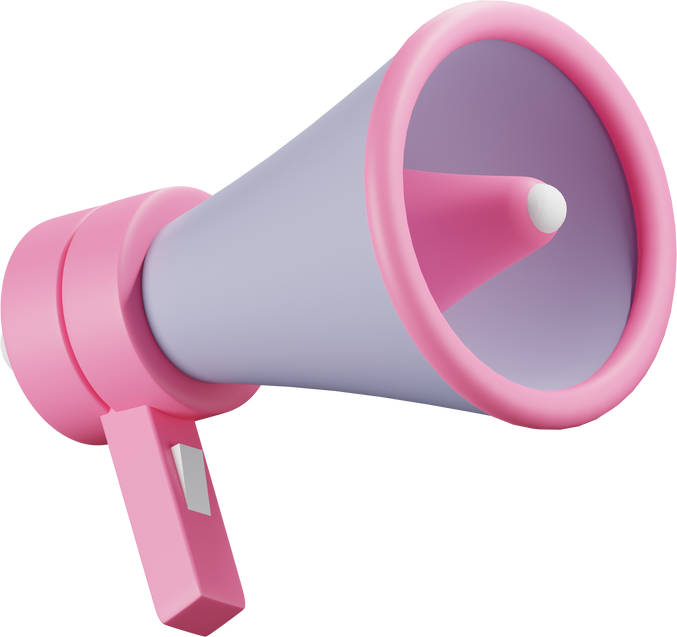 VẬN DỤNG
Bài tập 1. Tính khối lượng FeS tạo thành trong phản ứng của Fe và S, biết khối lượng của Fe và S đã tham gia phản ứng lần lượt là 7 gam và 4 gam?
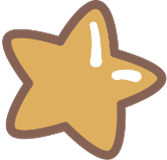 mFeS tạo thành = mFe phản ứng + mS phản ứng = 7 + 4 = 11
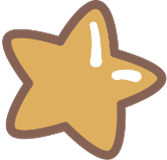 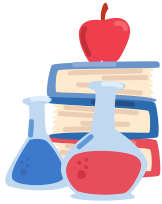 Bài tập 2. Lập phương trình hóa học cho phản ứng magnesium (Mg) tác dụng với oxygen (O2) tạo thành magnesium oxide (MgO)?
Bước 1. Viết sơ đồ của phản ứng: Mg + O2  MgO
Bước 2. So sánh số nguyên tử của mỗi nguyên tố trước và sau phản ứng:
Mg + O2  MgO
2
1
1
1
Bước 3. Cân bằng số nguyên tử của mỗi nguyên tố:
2Mg + O2  2MgO
1
2
2
2
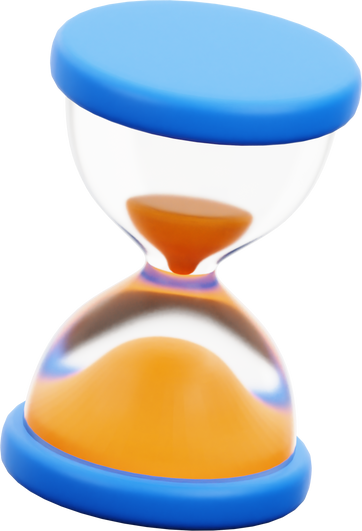 Bước 4. Kiểm tra và viết phương trình hóa học: 2Mg + O2  2MgO
Bài tập 3. Lập phương trình hóa học của phản ứng xảy ra khi cho dung dịch sodium carbonate (Na2CO3) tác dụng với dung dịch calcium hydroxide (Ca(OH)2 tạo thành calcium carbonate (CaCO3) không tan (kết tủa) và dung dịch sodium hydroxide (NaOH)?
Bước 1. Viết sơ đồ của phản ứng: 
Na2CO3 + Ca(OH)2   CaCO3 + NaOH
Bước 2. So sánh số nguyên tử của mỗi nguyên tố trước và sau phản ứng:
Na2CO3 + Ca(OH)2   CaCO3 + NaOH
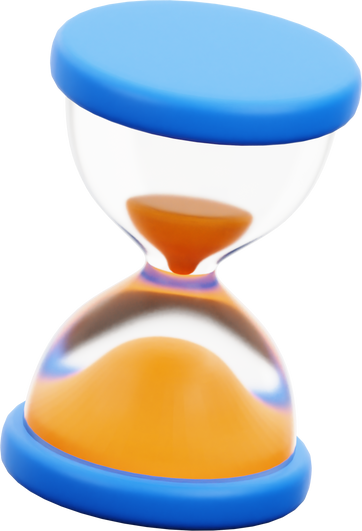 1
2
1
1
2
1
1
1
Bài tập 3. Lập phương trình hóa học của phản ứng xảy ra khi cho dung dịch sodium carbonate (Na2CO3) tác dụng với dung dịch calcium hydroxide (Ca(OH)2 tạo thành calcium carbonate (CaCO3) không tan (kết tủa) và dung dịch sodium hydroxide (NaOH)?
Bước 3. Cân bằng số/nhóm nguyên tử của mỗi nguyên tố:
Na2CO3 + Ca(OH)2  CaCO3 + 2NaOH
1
2
1
2
2
1
1
2
Bước 4. Kiểm tra và viết phương trình hóa học: 
Na2CO3 + Ca(OH)2  CaCO3 + 2NaOH
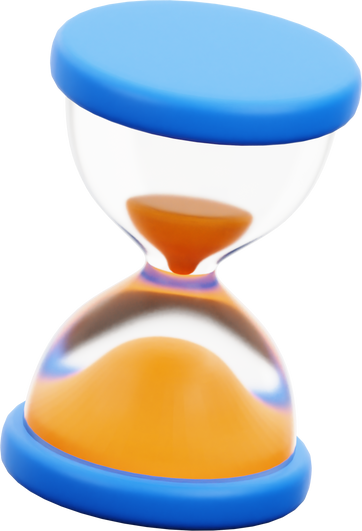 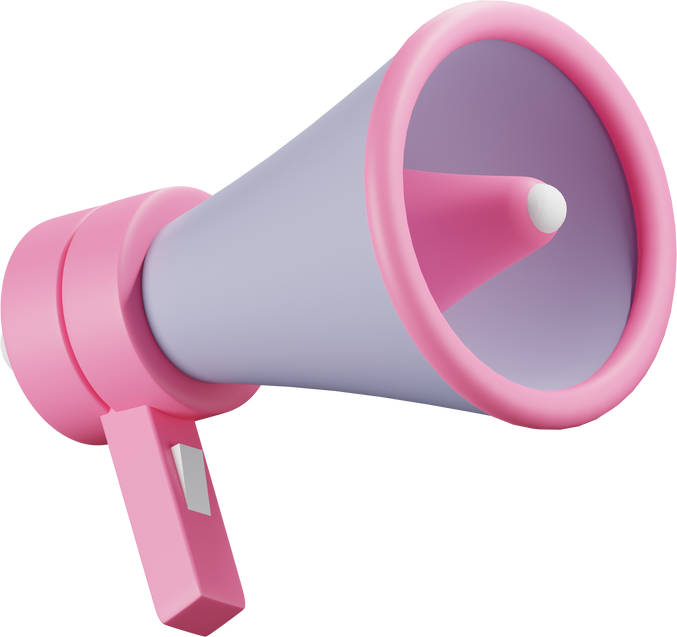 VẬN DỤNG
Bài tập 4. Xét phương trình hóa học của phản ứng sau:
4Al + 3O2  2Al2O3
a) Cho biết số nguyên tử, số phân tử của các chất phản ứng và các chất sản phẩm.
b) Cho biết tỉ lệ hệ số của các chất trong phương trình hóa học.
a) 4 nguyên tử Al tác dụng với 3 phân tử O2 tạo ra 2 phân tử Al2O3
b) Tỉ lệ hệ số của các chất trong phương trình hóa học = 4 : 3 : 2
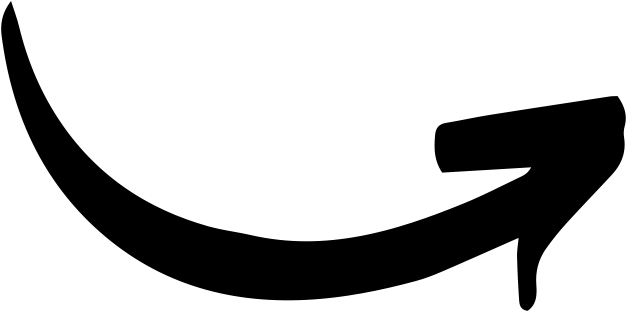 HƯỚNG DẪN VỀ NHÀ
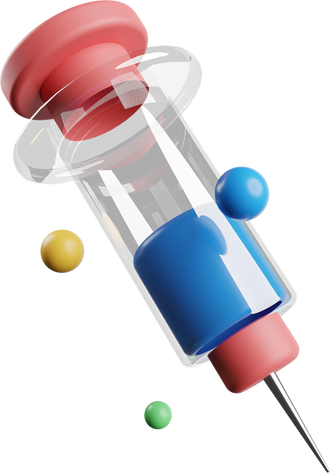 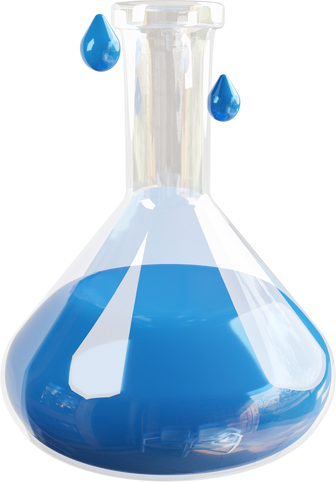 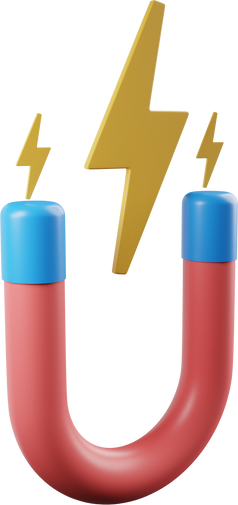 Ôn lại kiến thức 
đã học
Làm bài 1 – 3 
(SGK tr.11) và bài tập trong SBT
Đọc trước Bài 4: Mol và tỉ khối chất khí
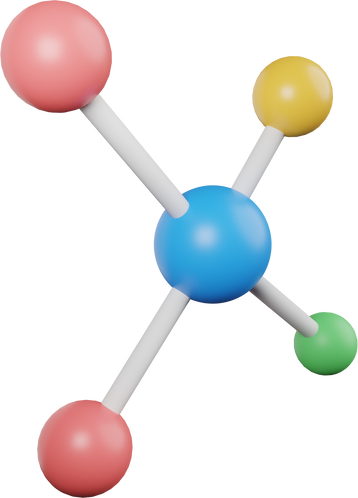 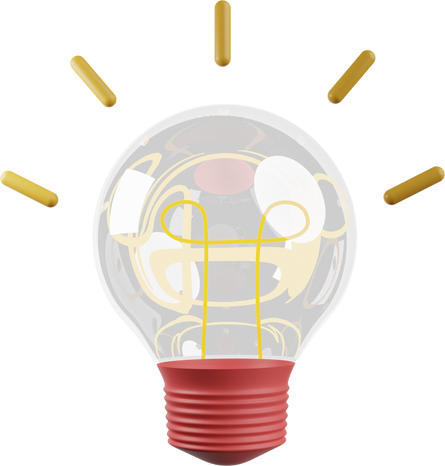 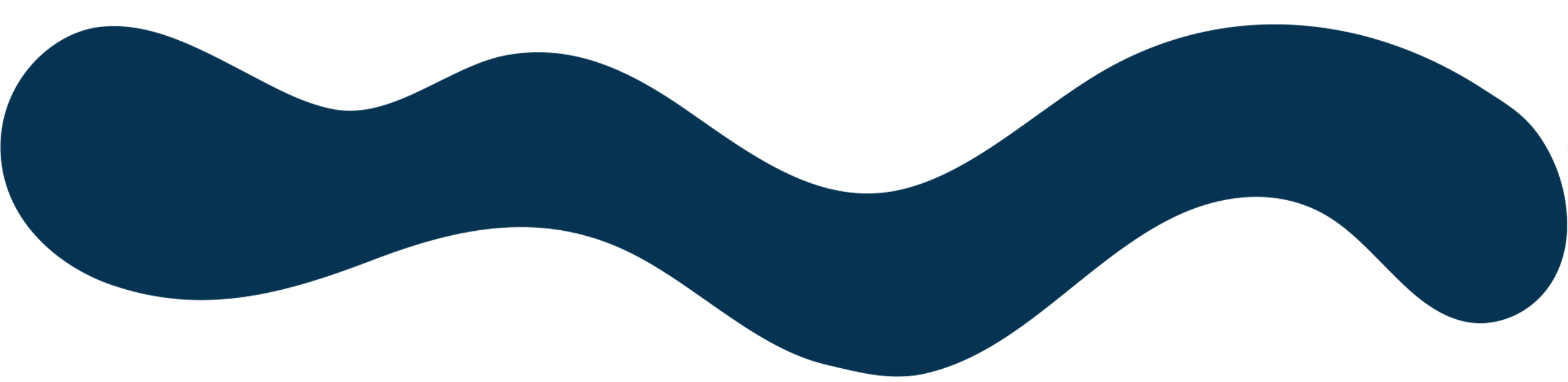 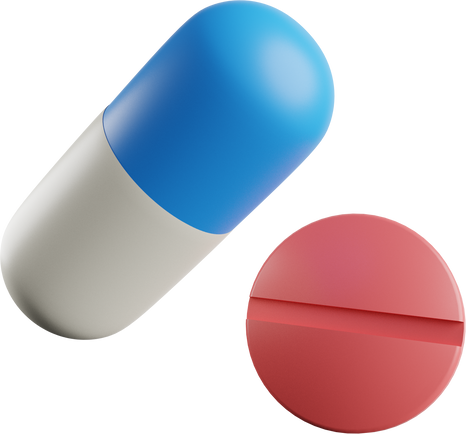 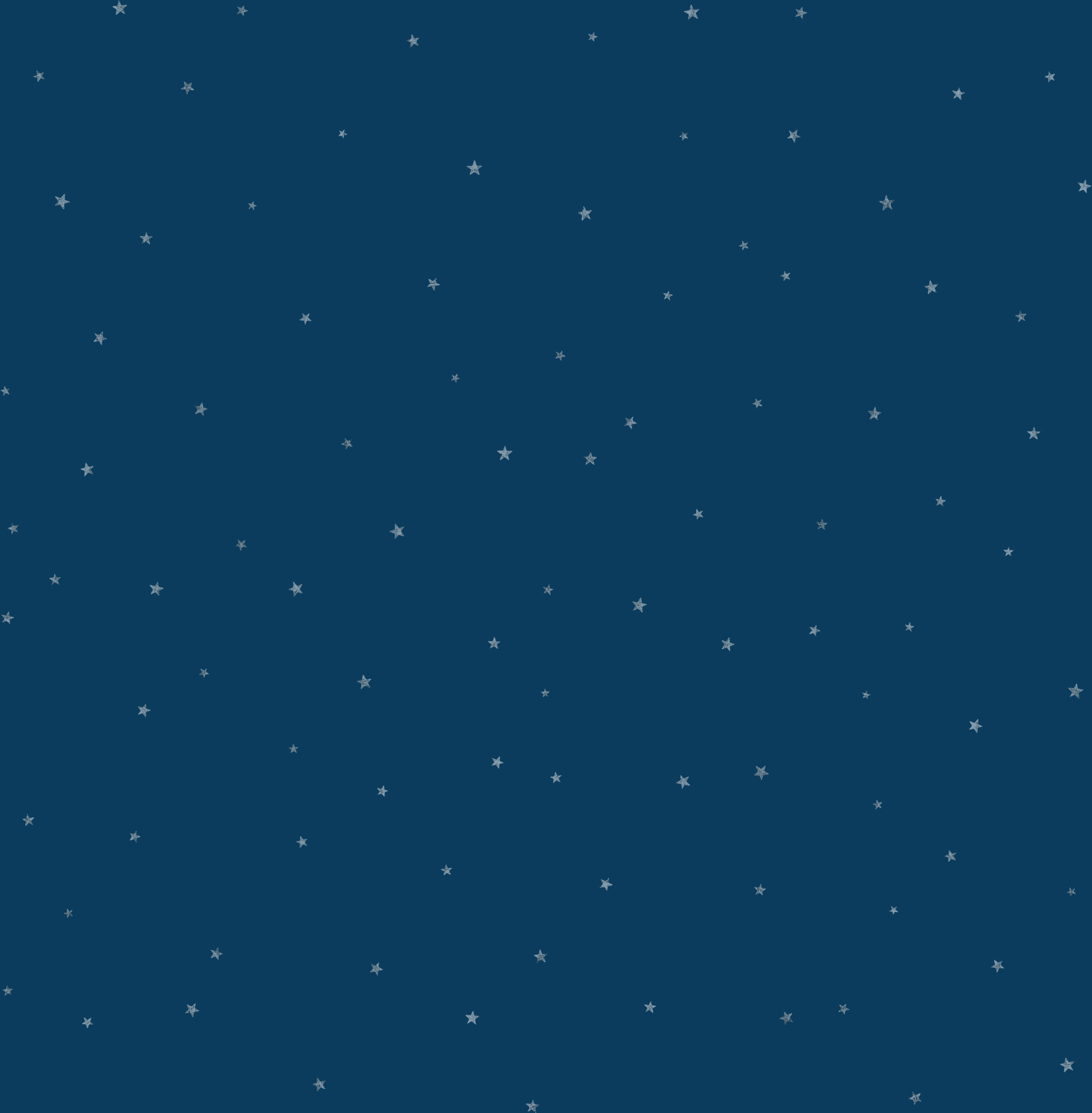 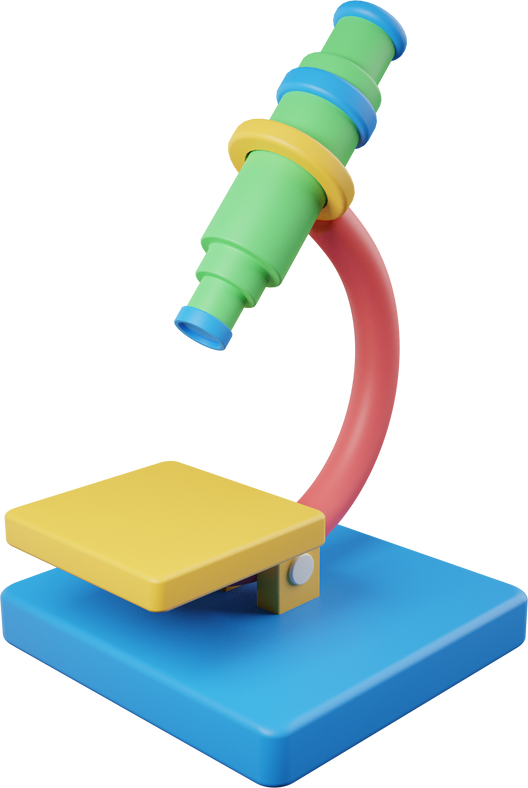 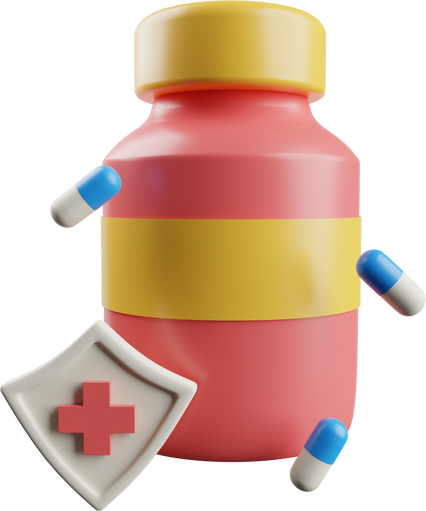 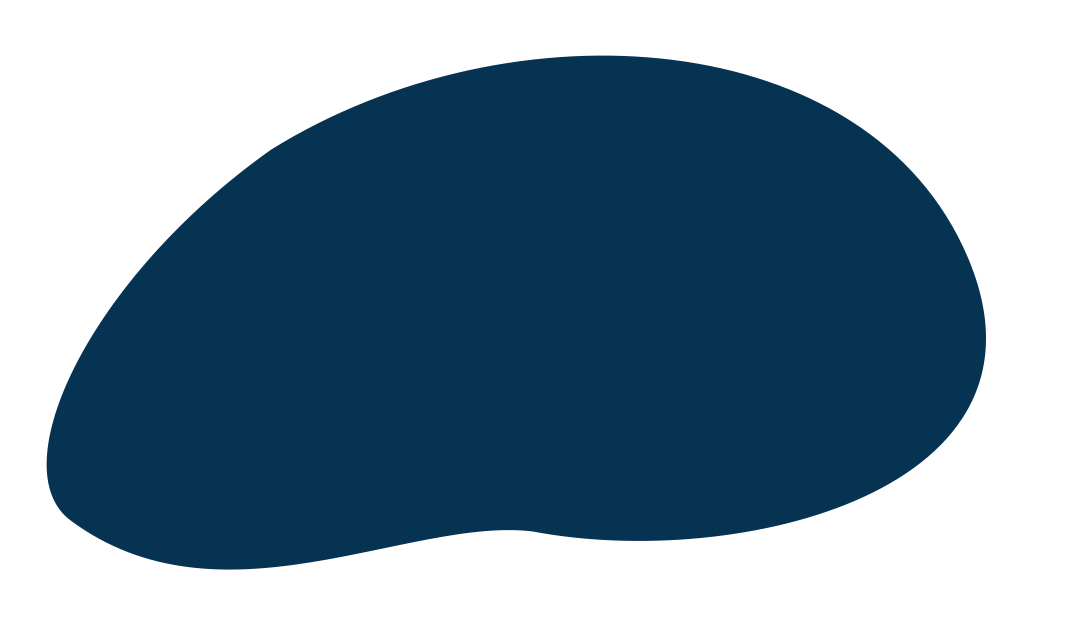 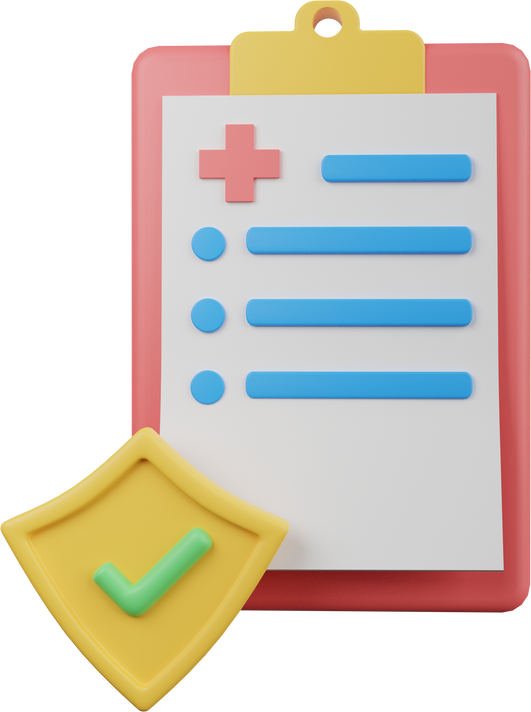 CẢM ƠN CÁC EM ĐÃ LẮNG NGHE BÀI HỌC
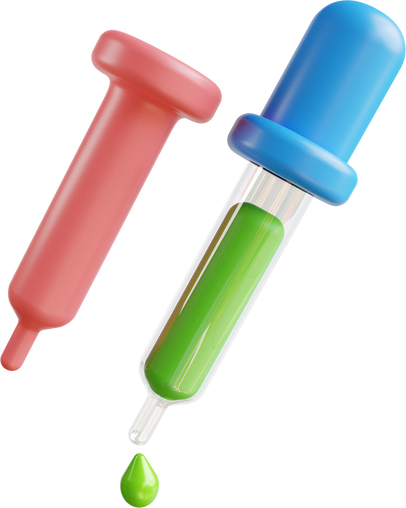 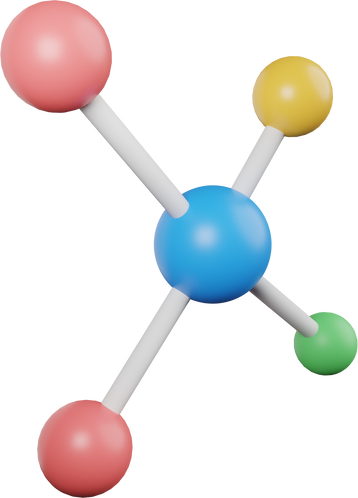 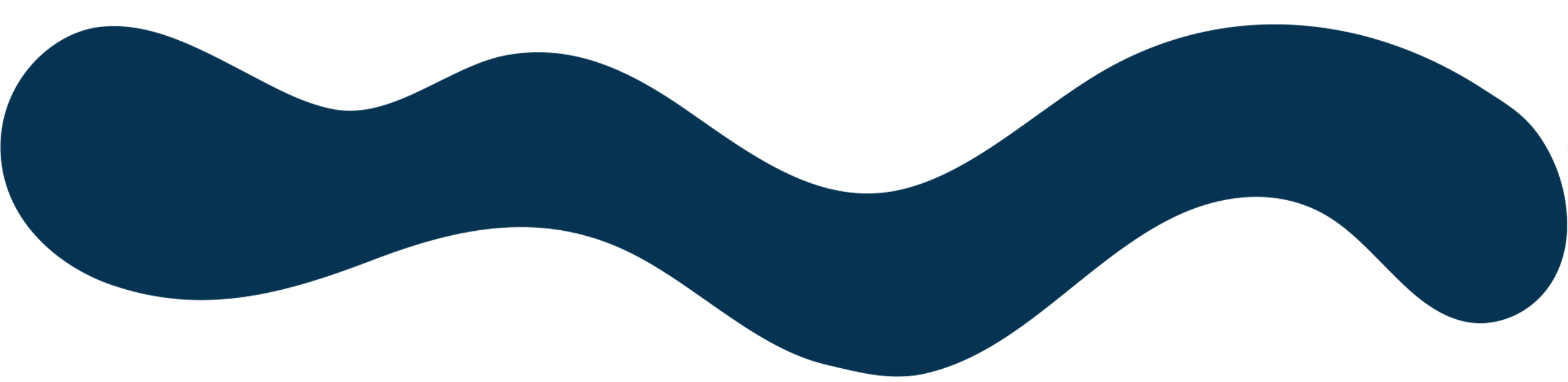 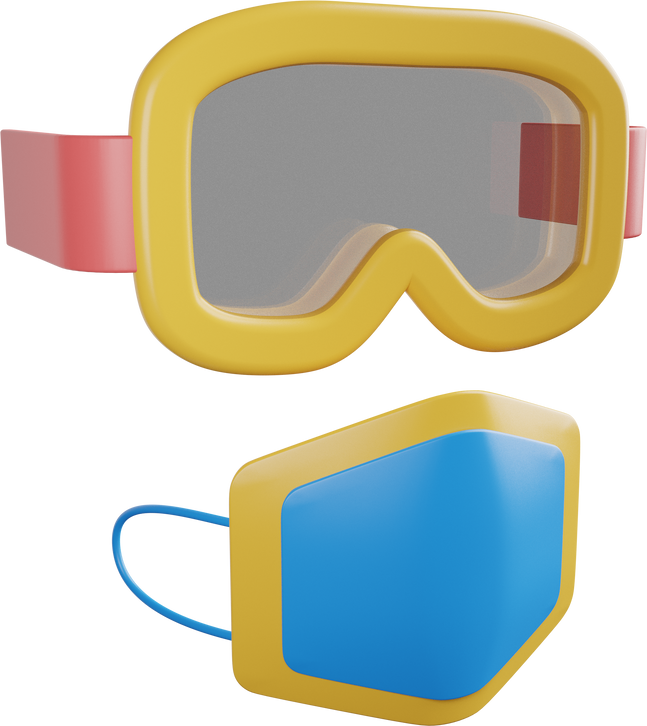 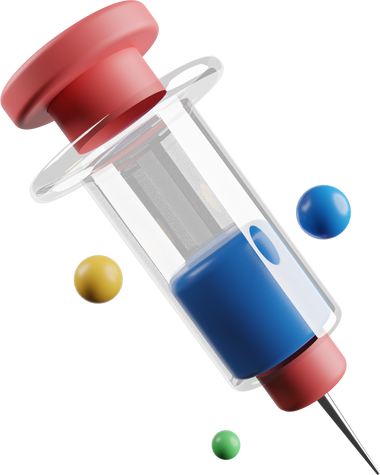 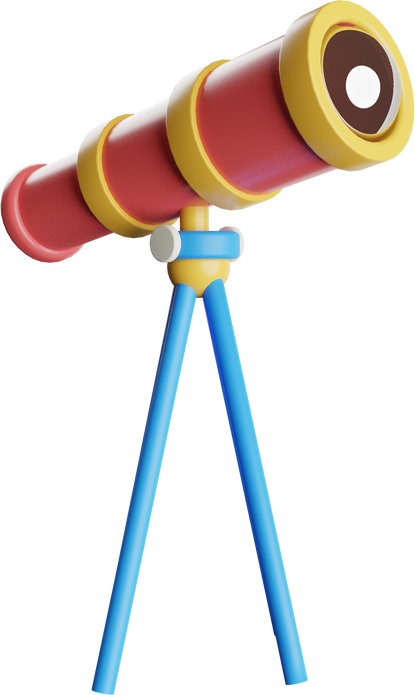 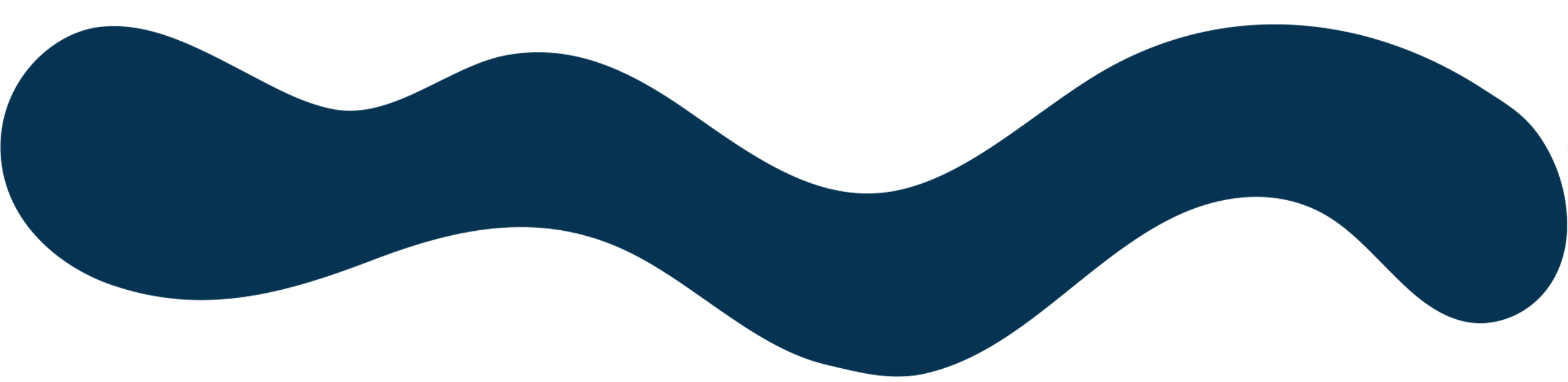 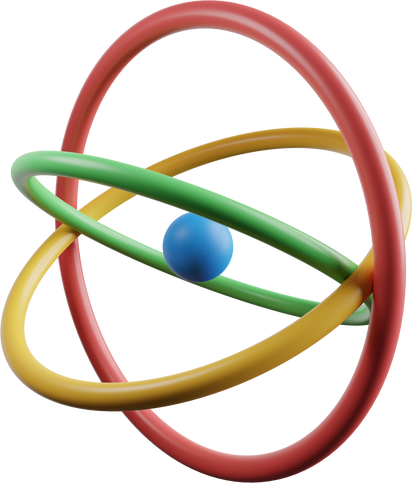 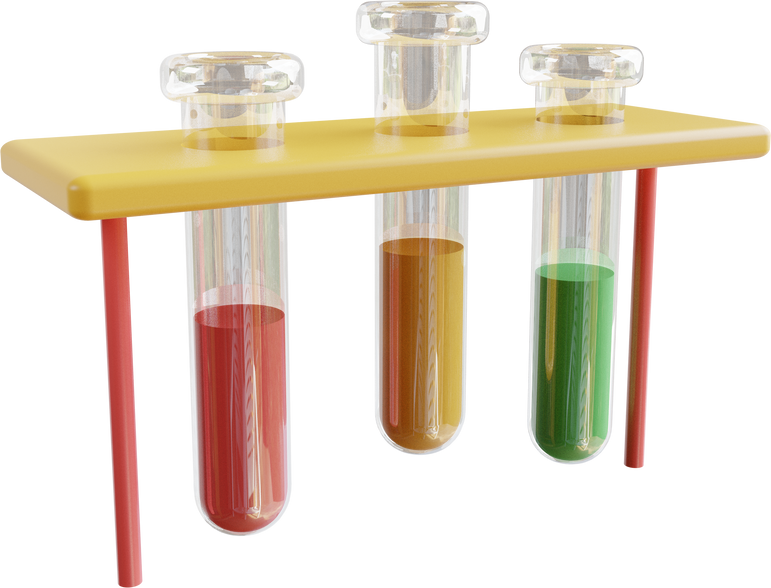